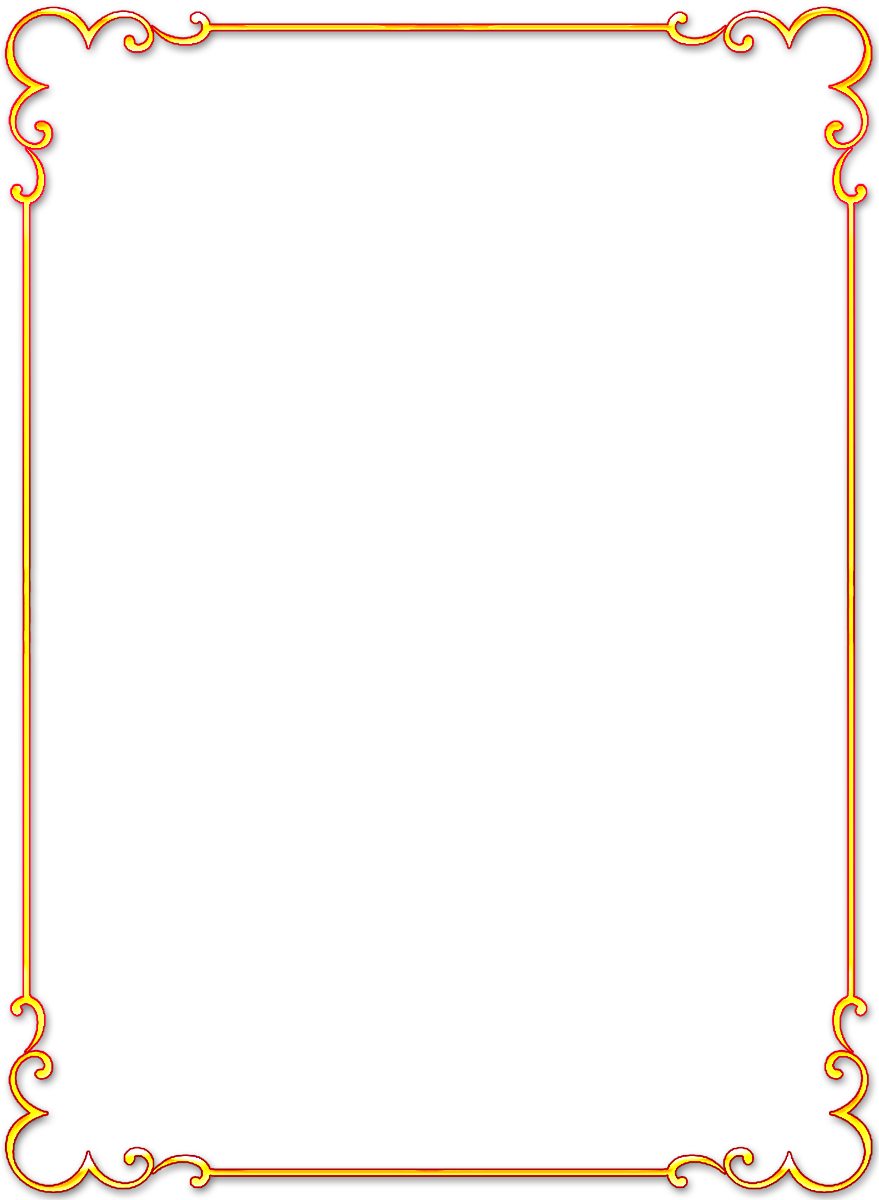 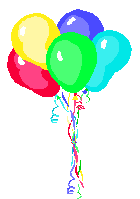 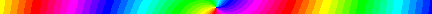 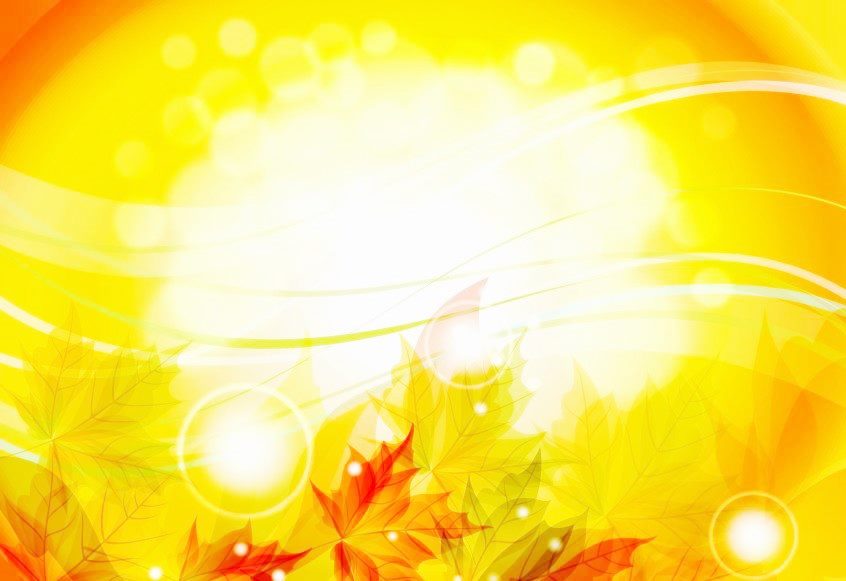 Мурманску-  
  100 лет!
Мурманску-  
  100 лет!
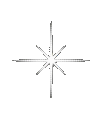 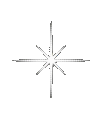 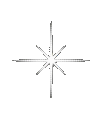 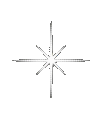 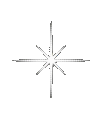 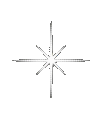 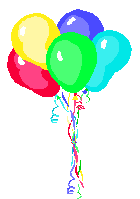 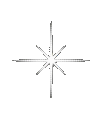 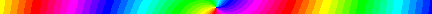 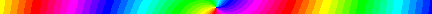 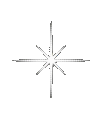 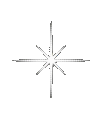 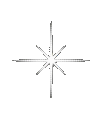 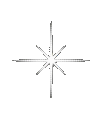 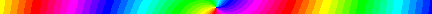 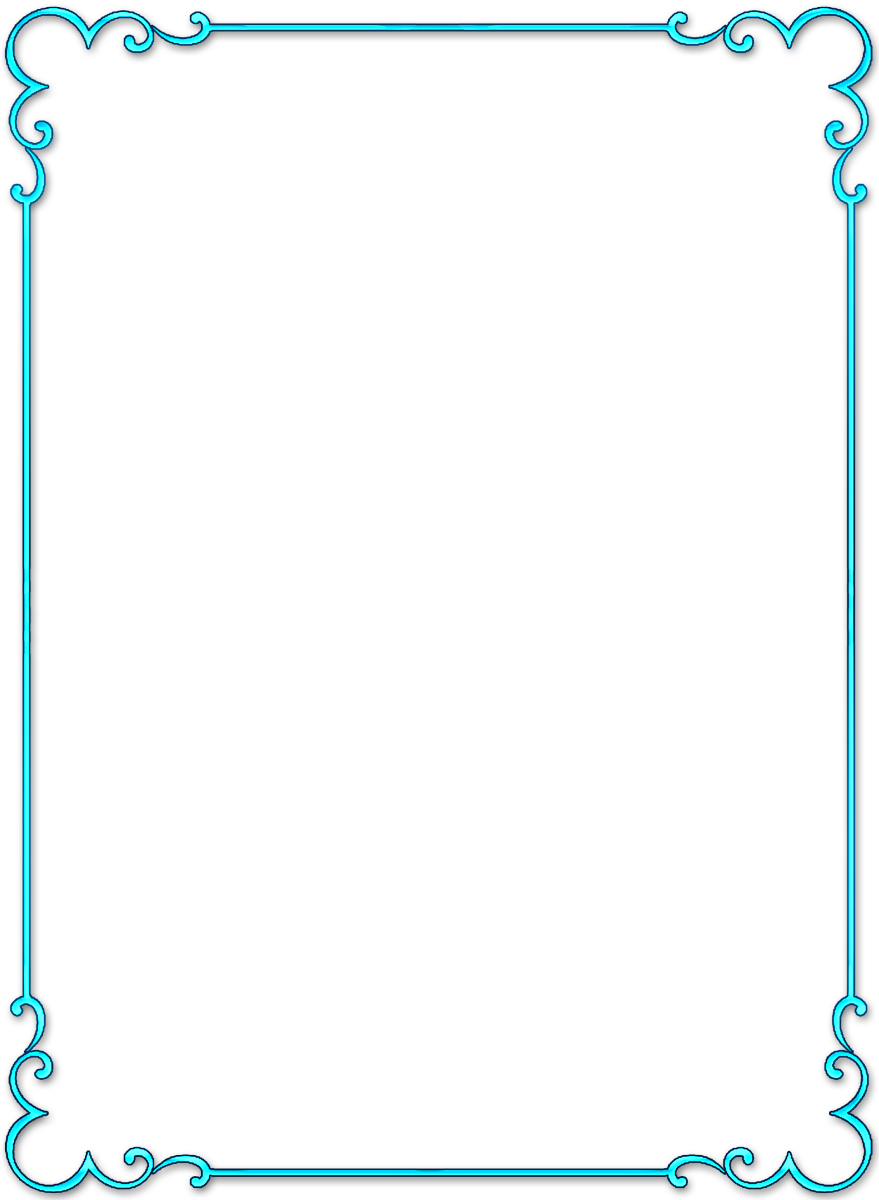 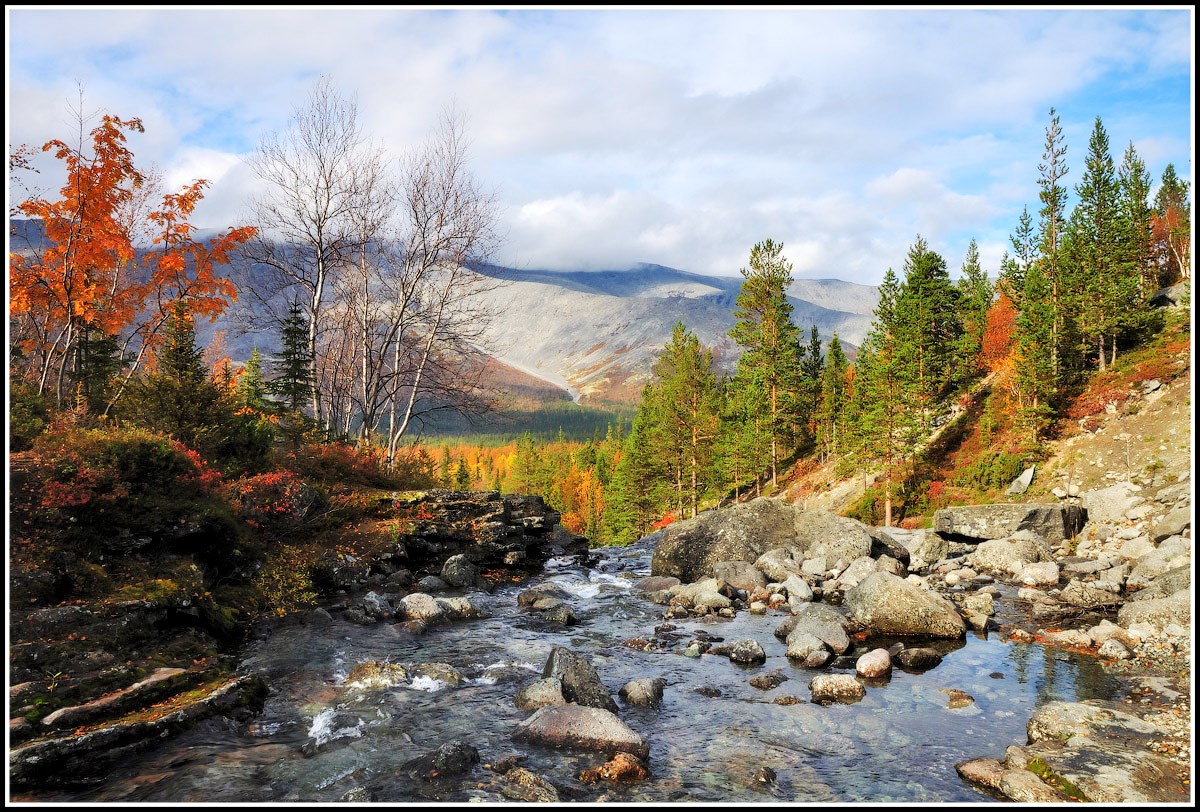 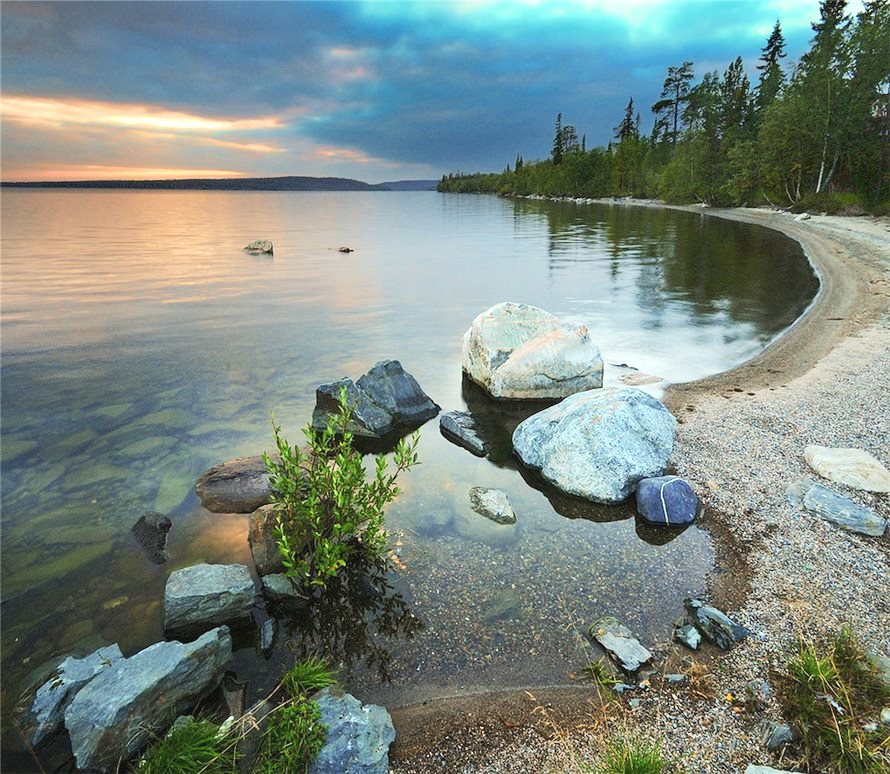 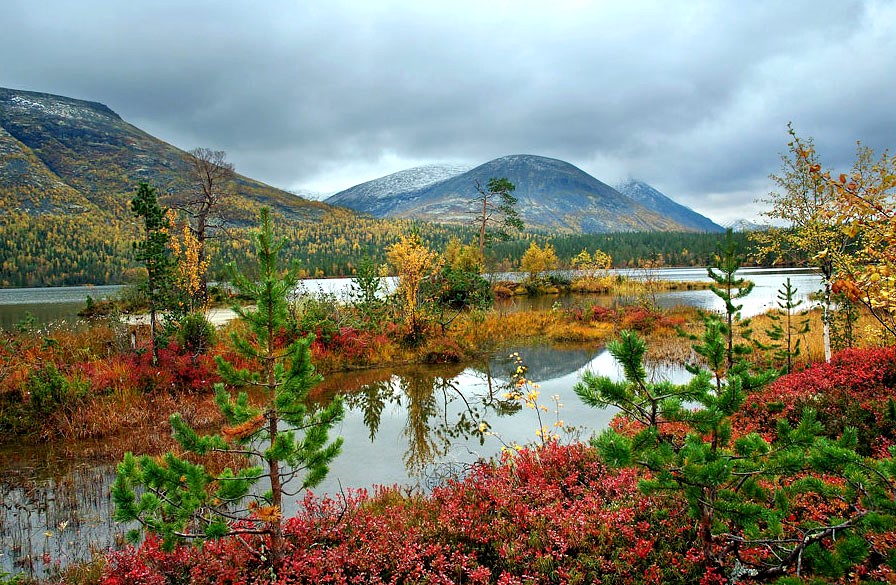 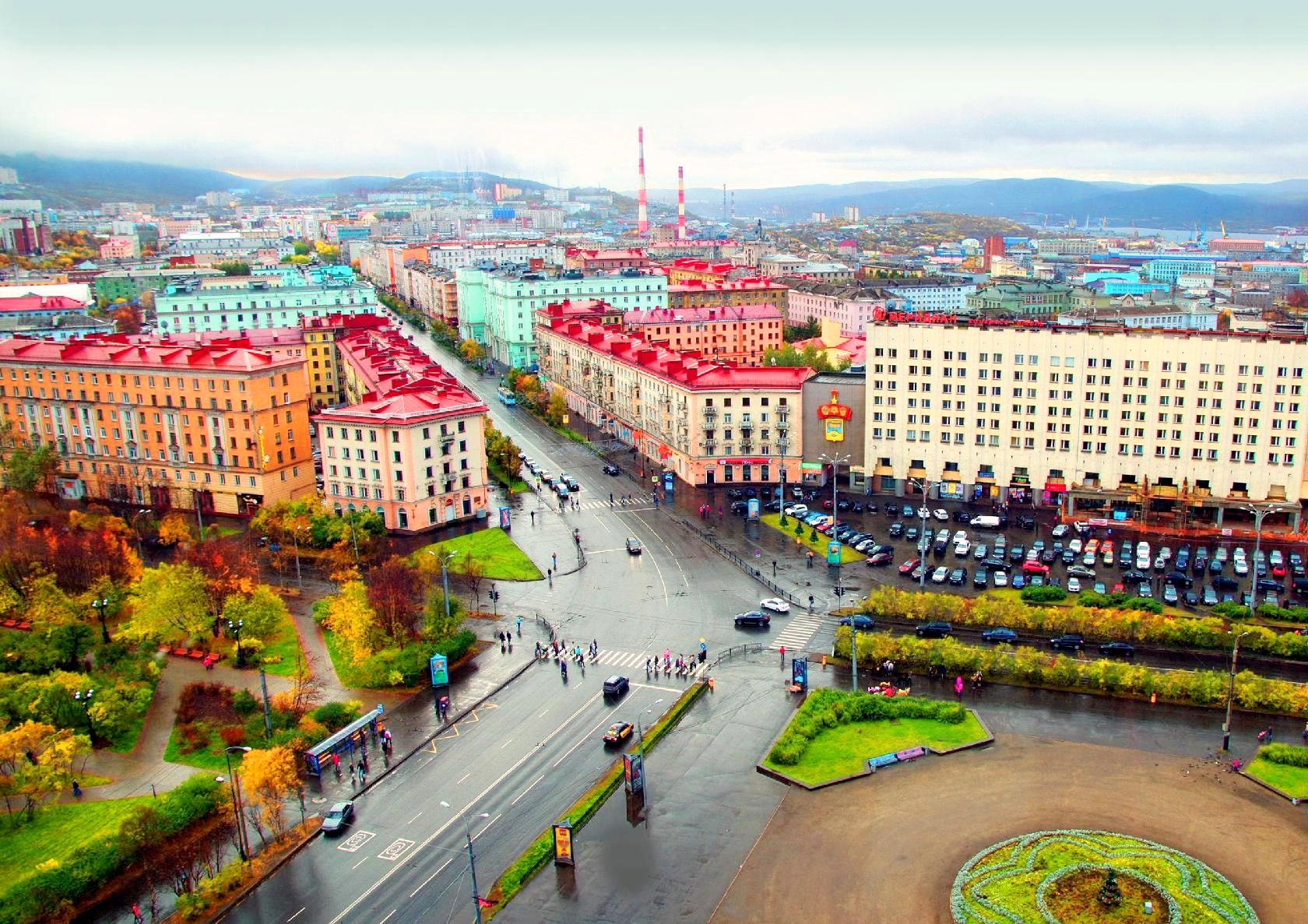 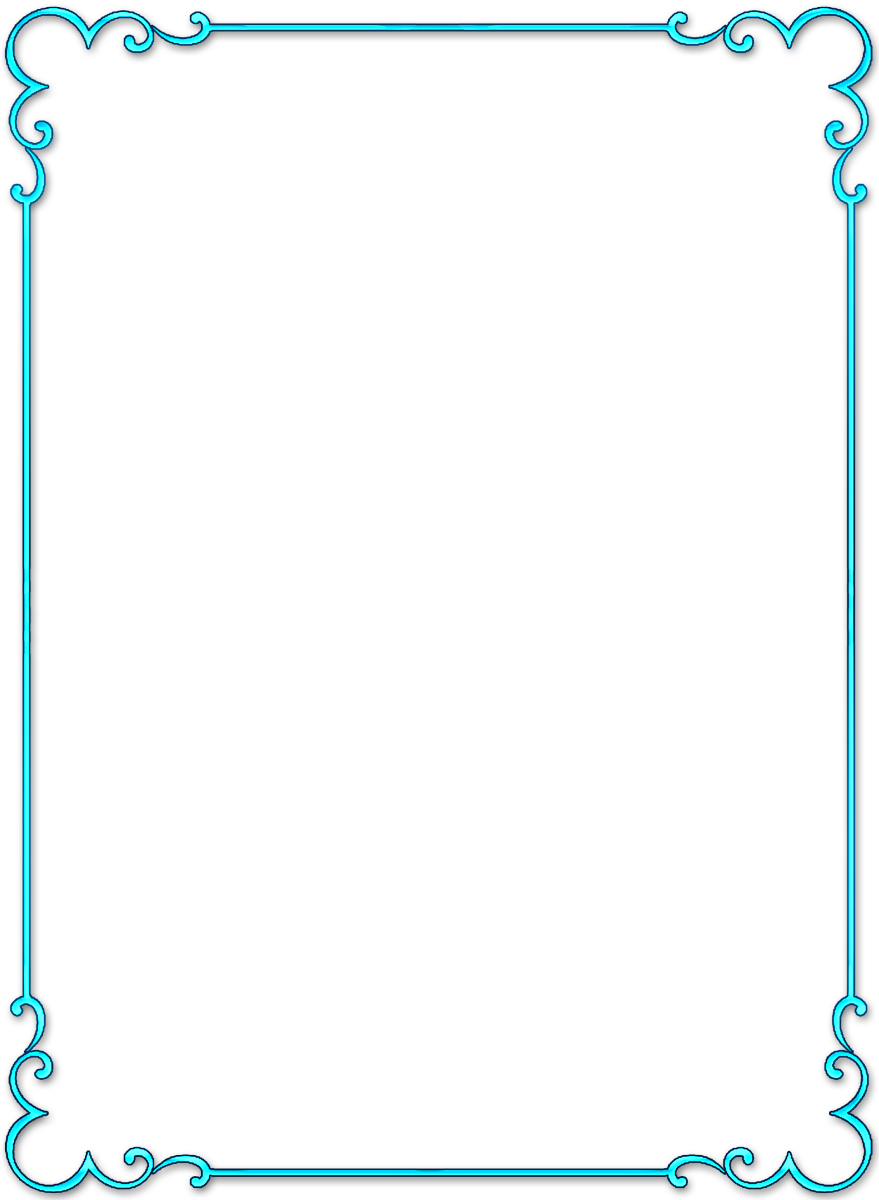 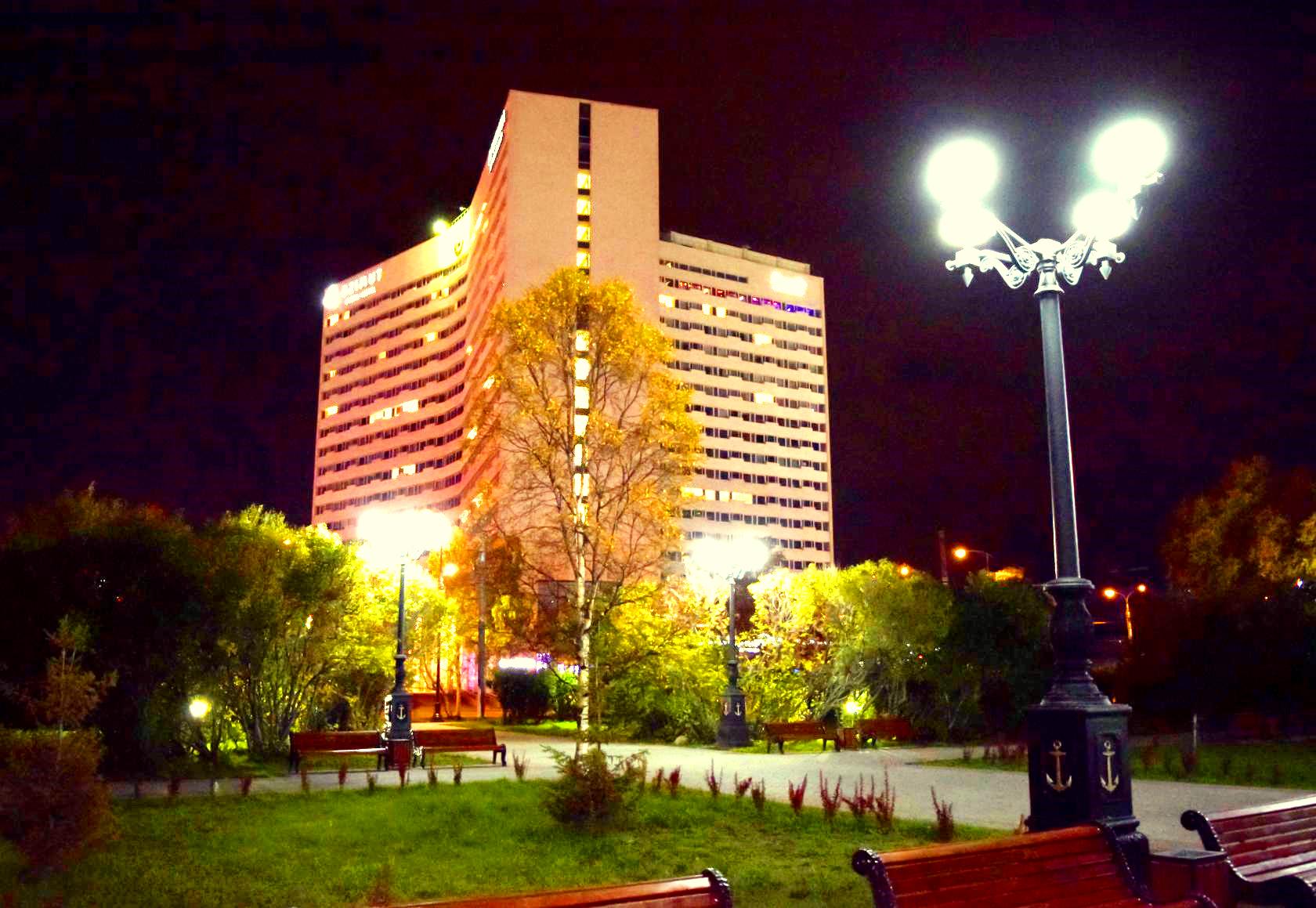 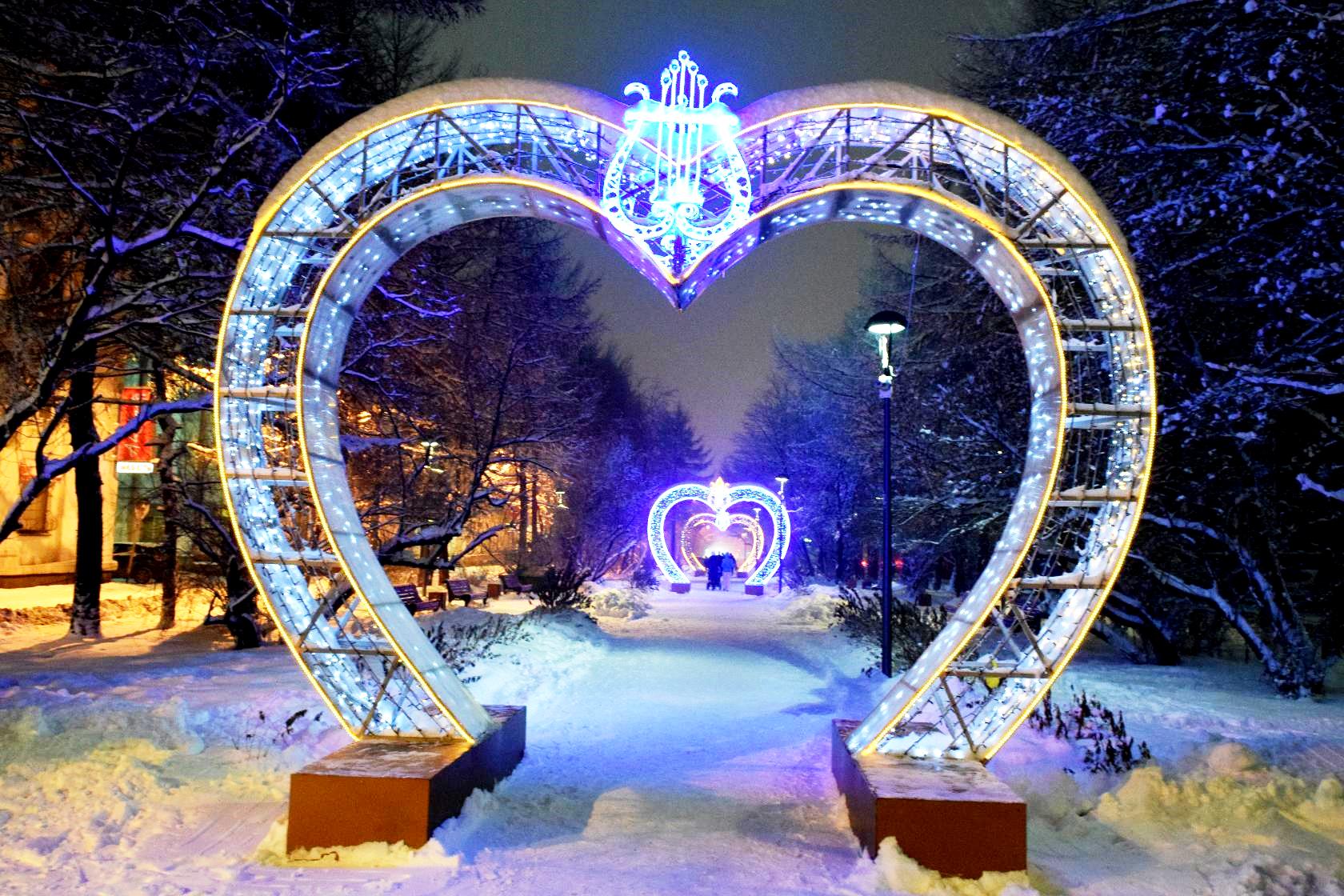 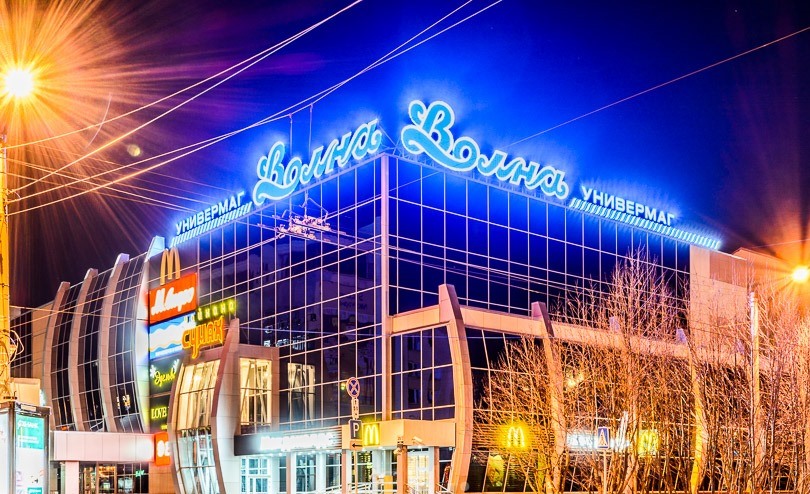 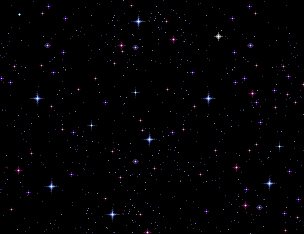 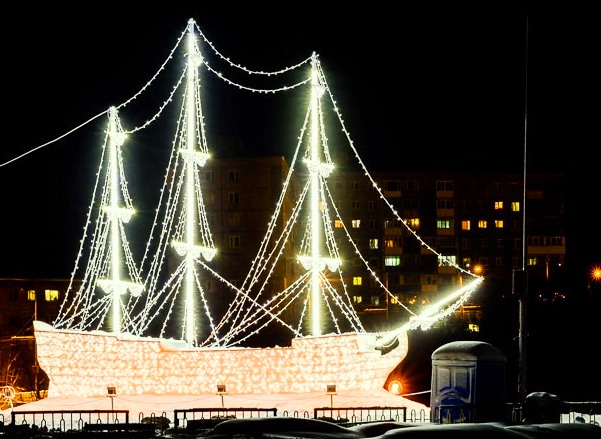 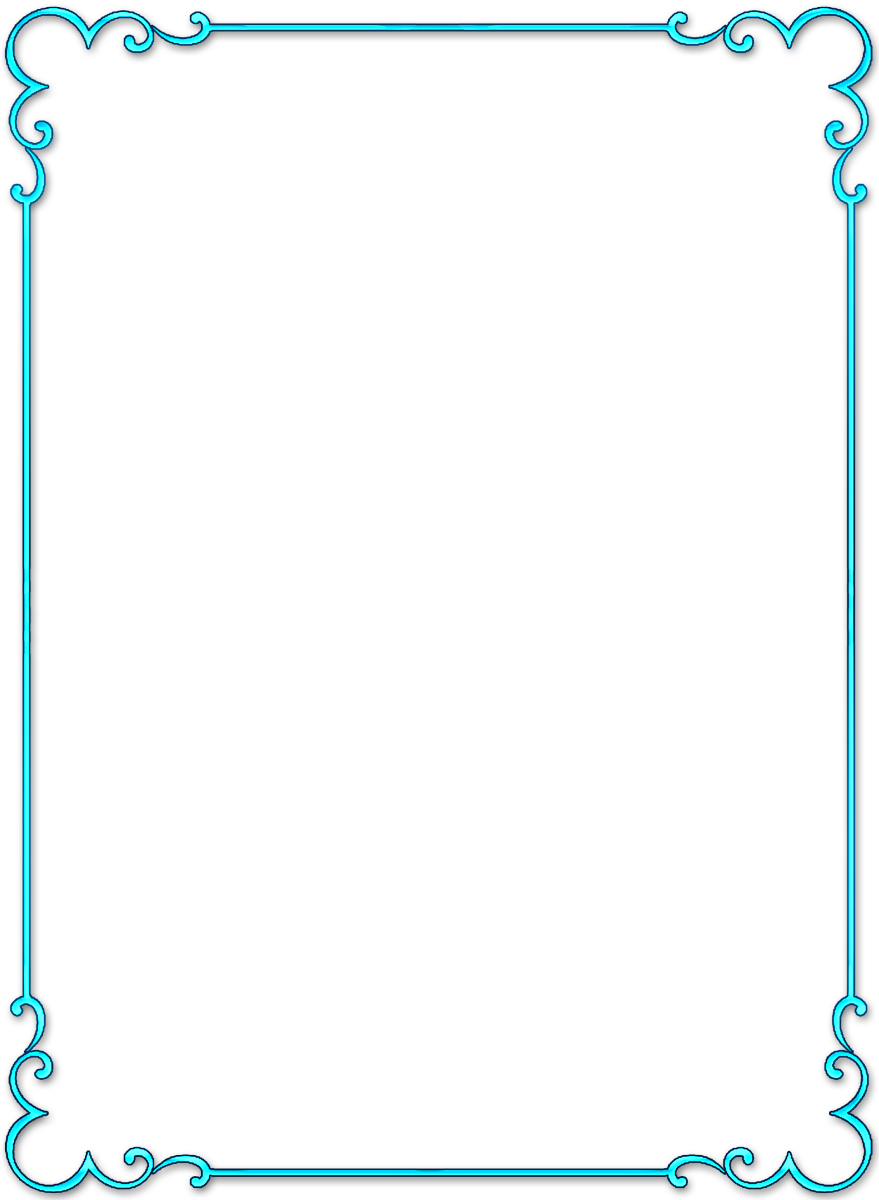 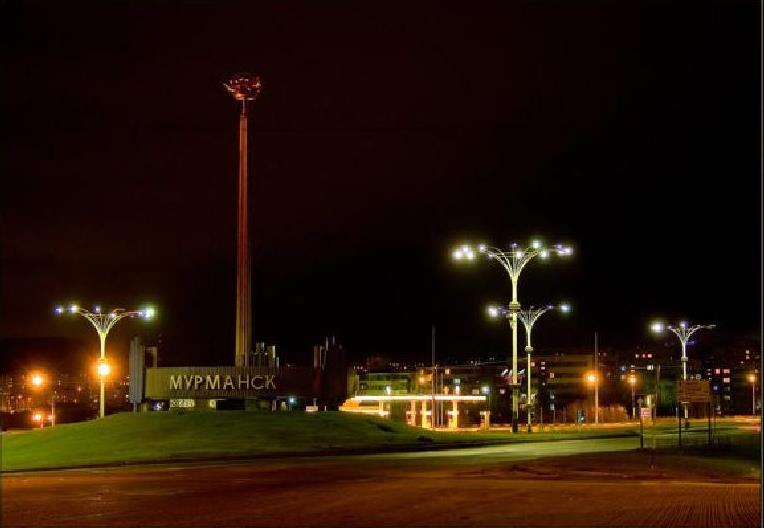 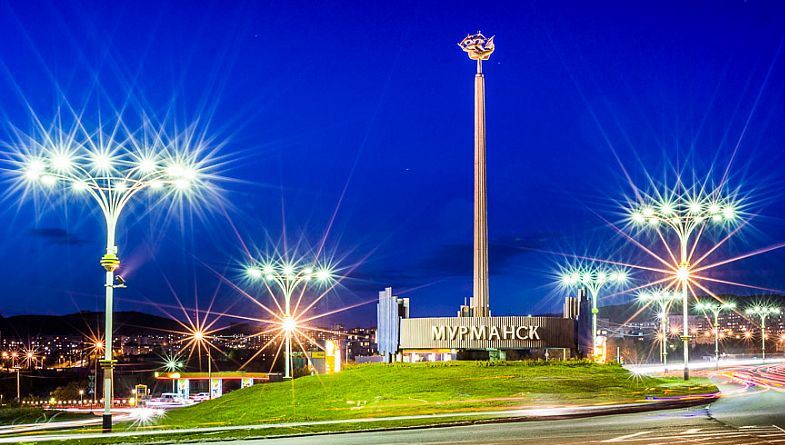 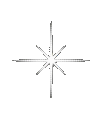 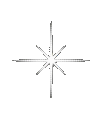 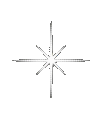 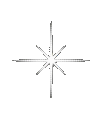 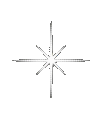 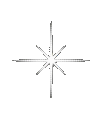 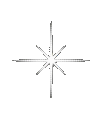 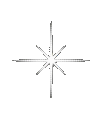 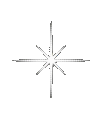 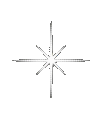 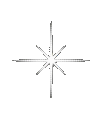 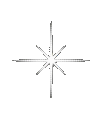 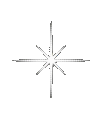 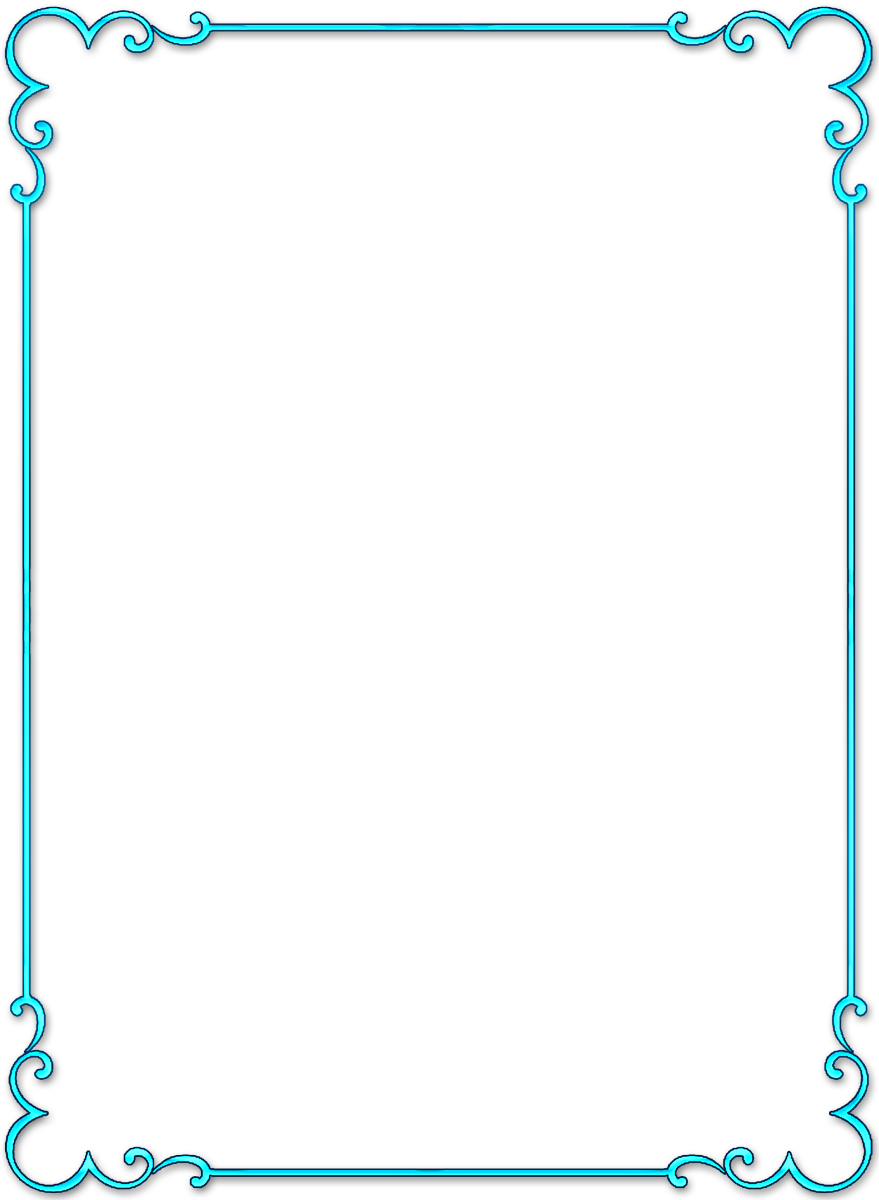 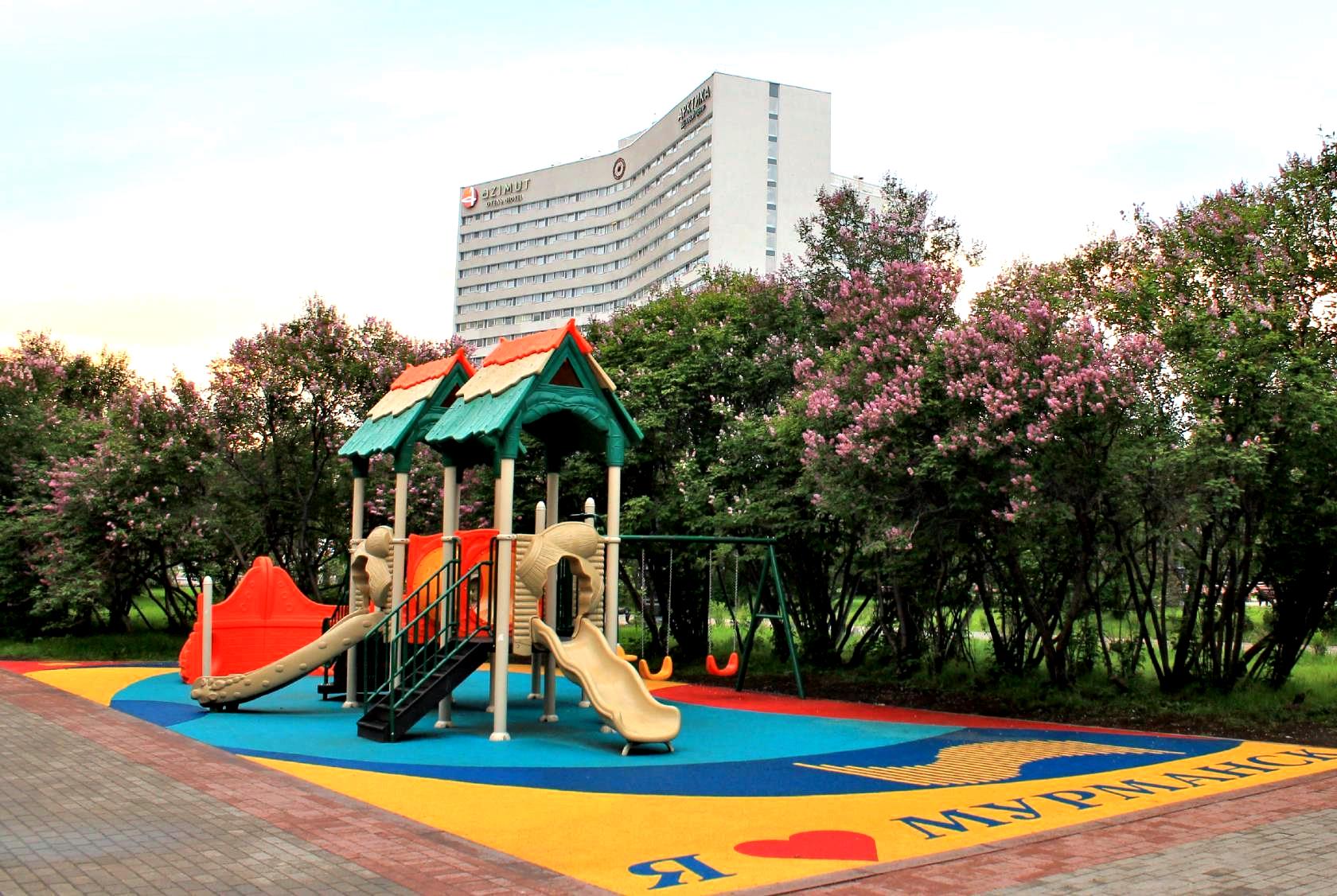 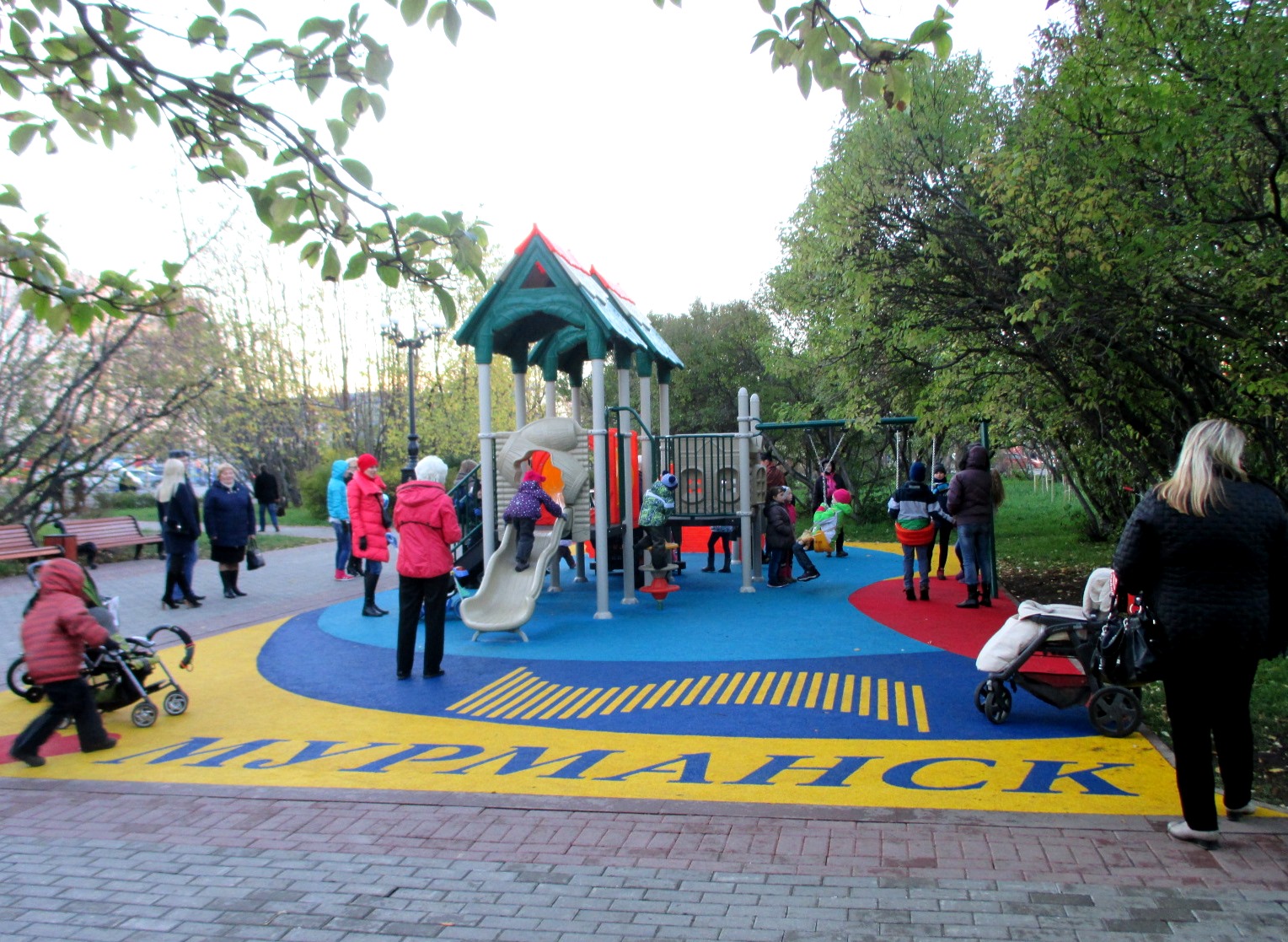 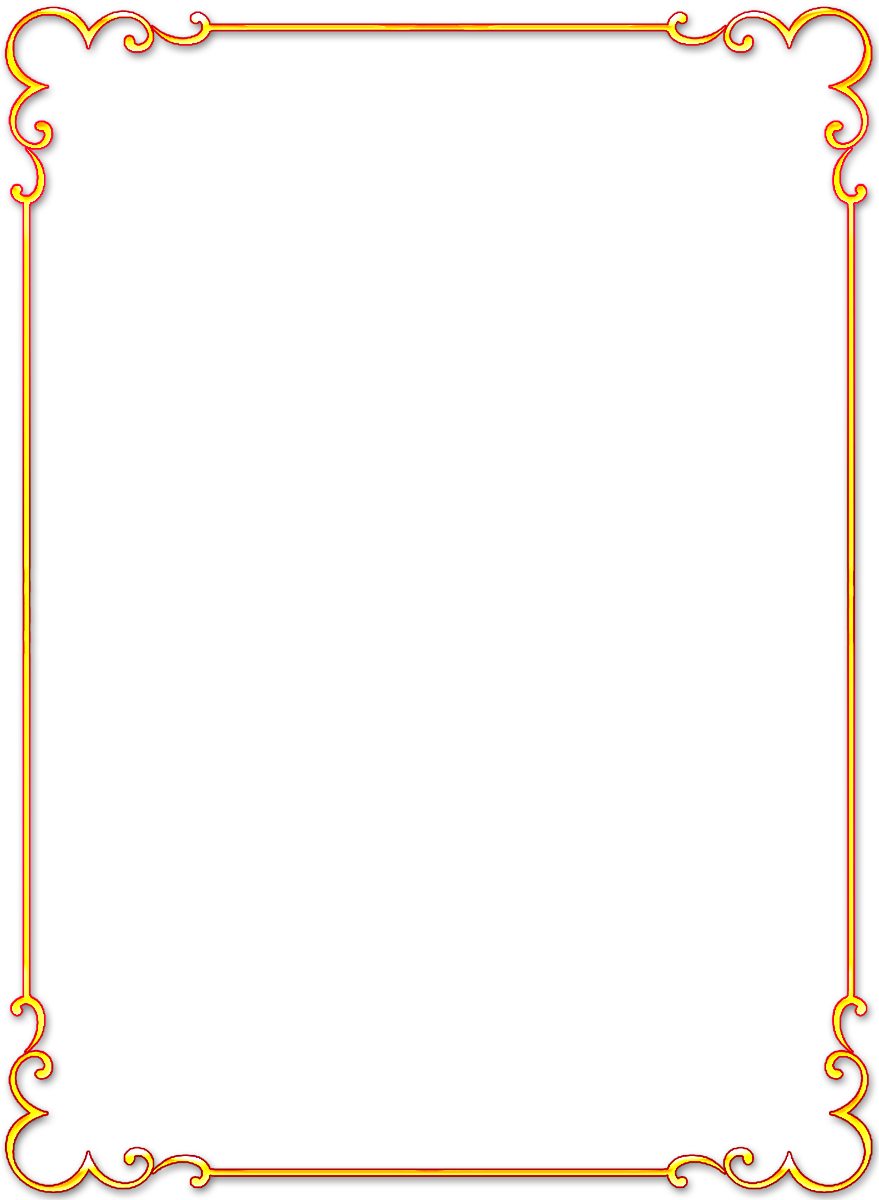 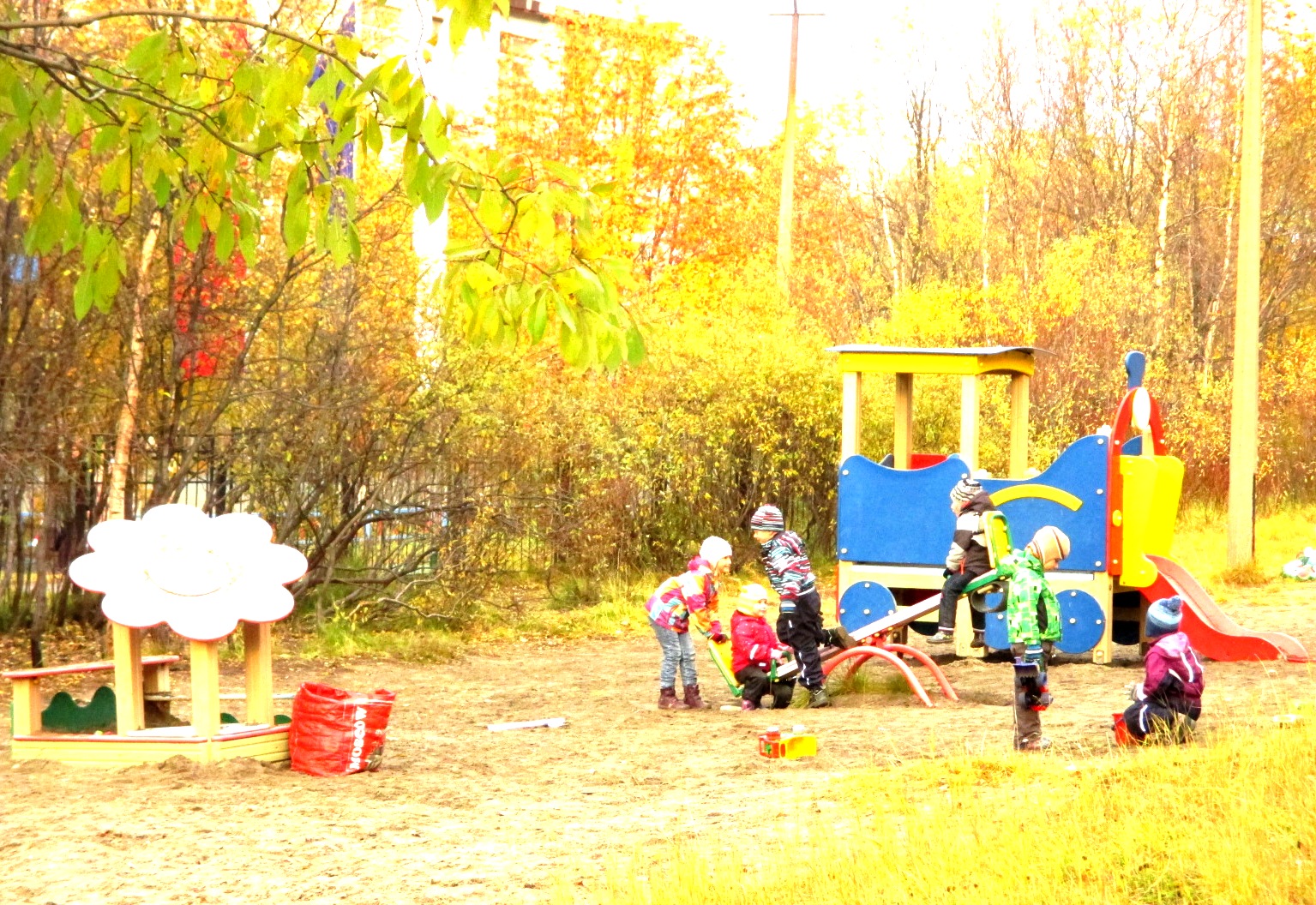 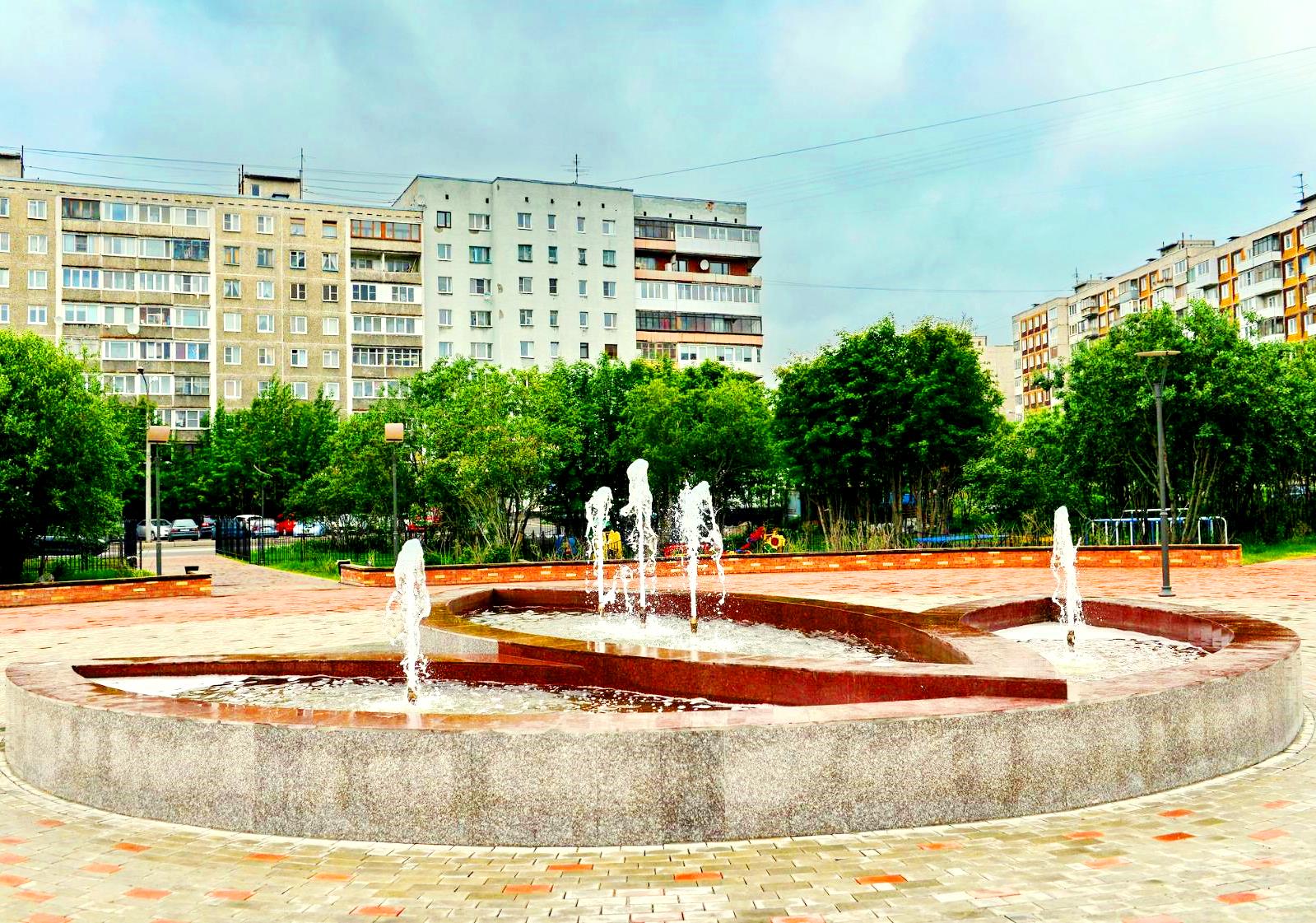 6
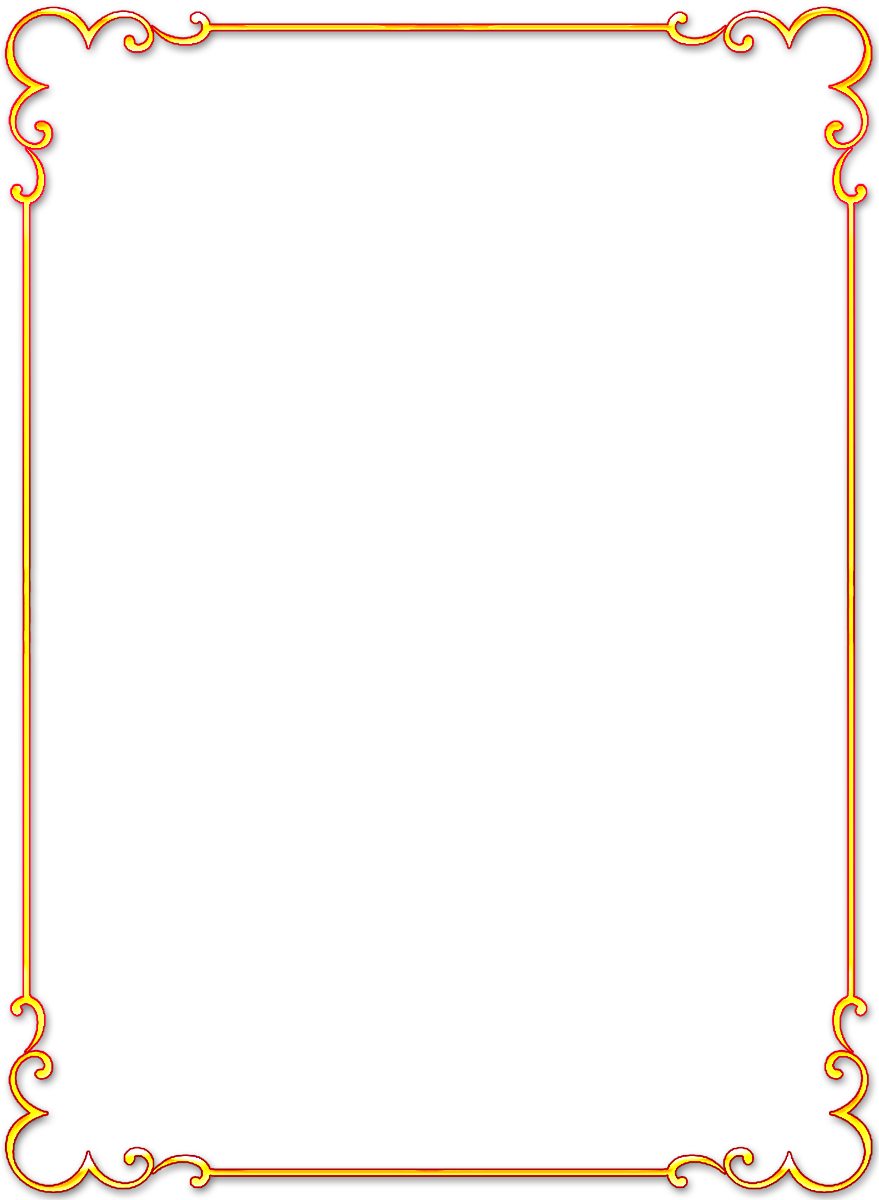 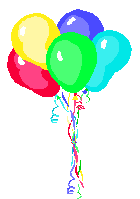 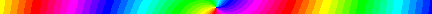 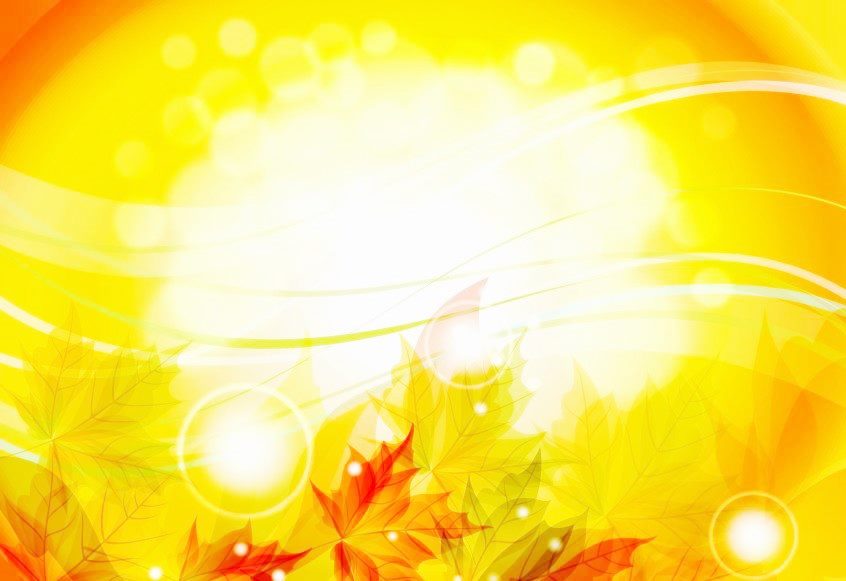 Мурманску-  
  100 лет!
Мурманску-  
  100 лет!
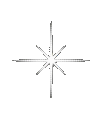 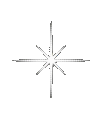 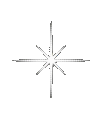 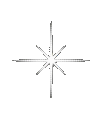 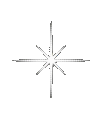 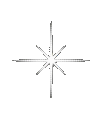 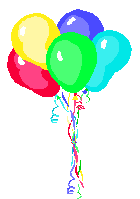 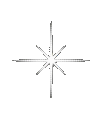 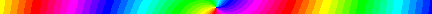 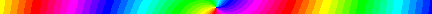 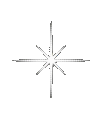 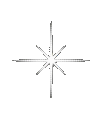 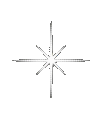 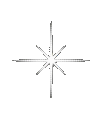 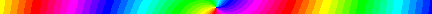 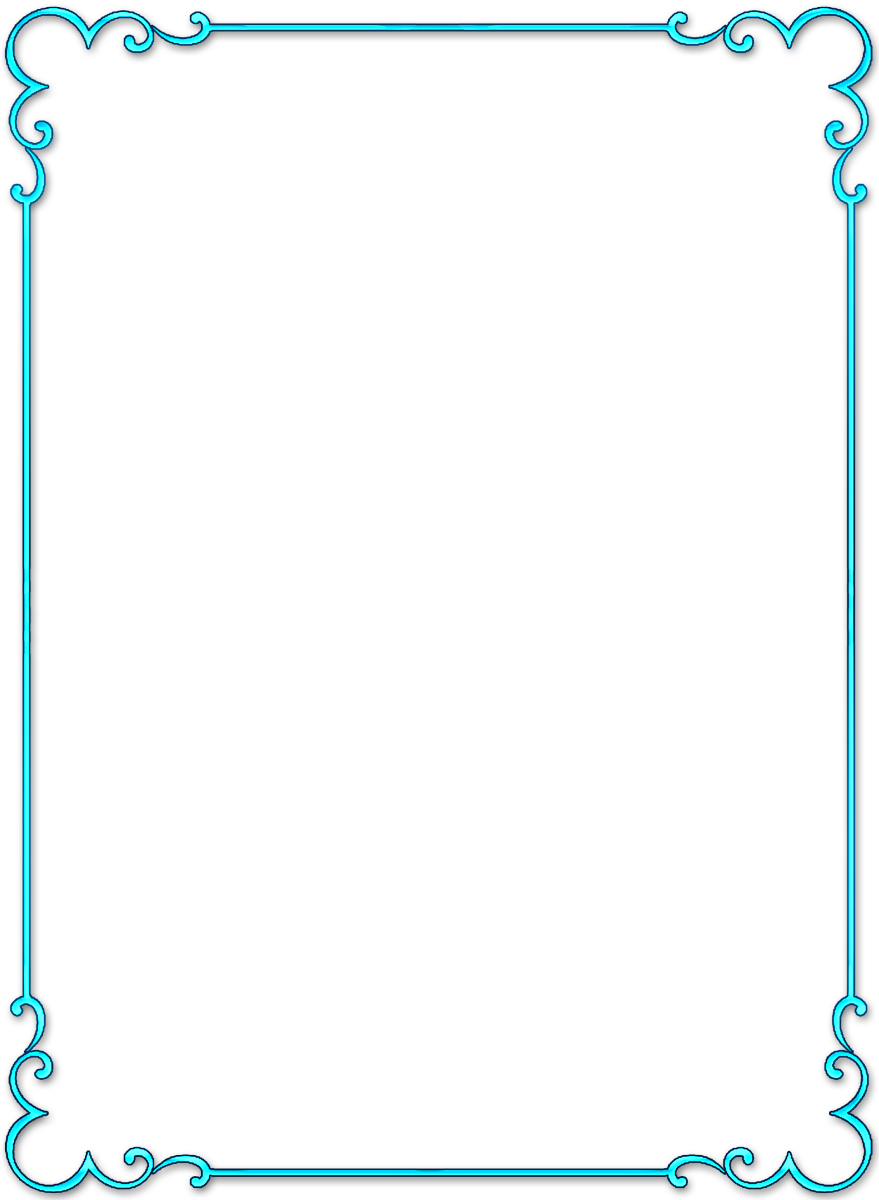 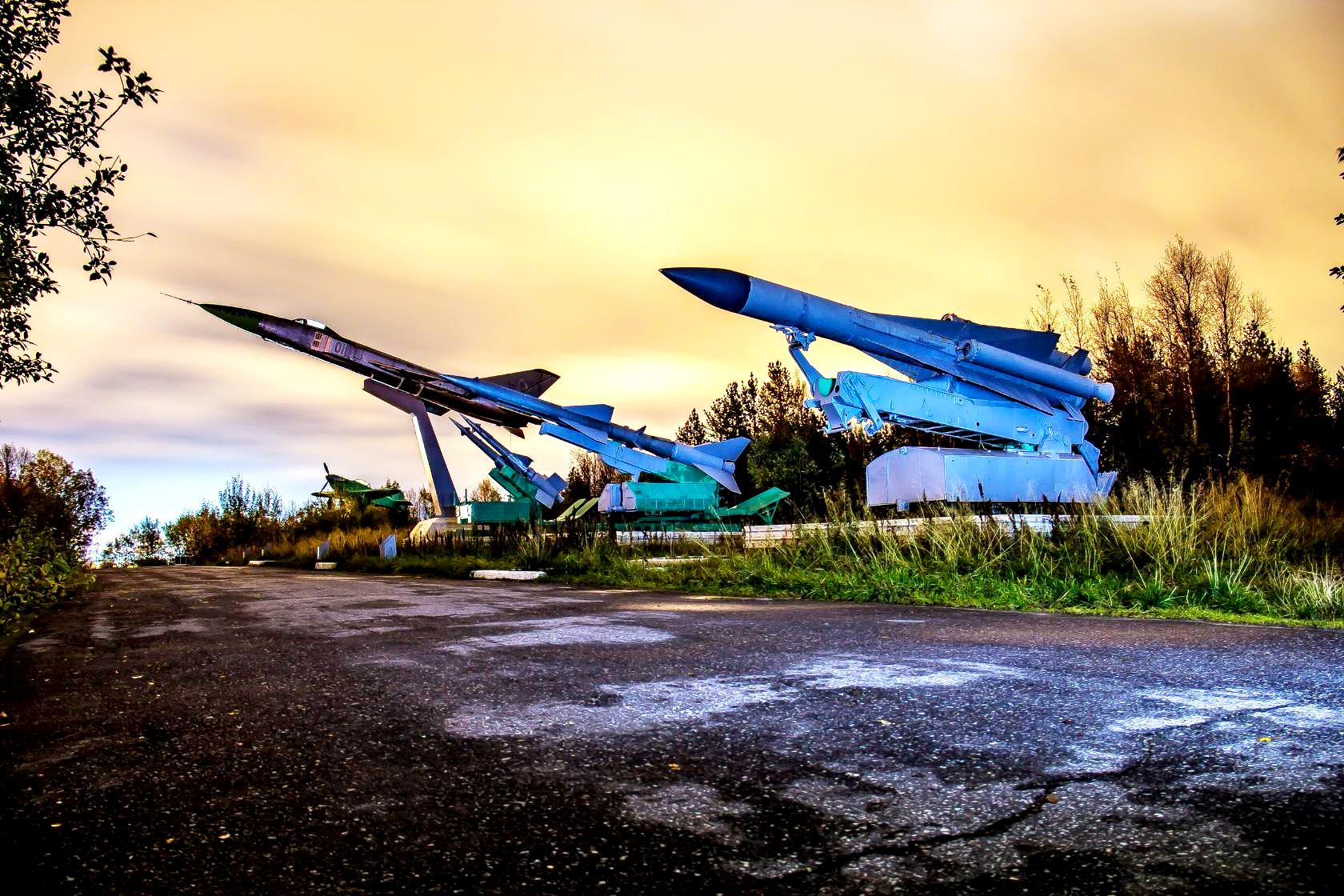 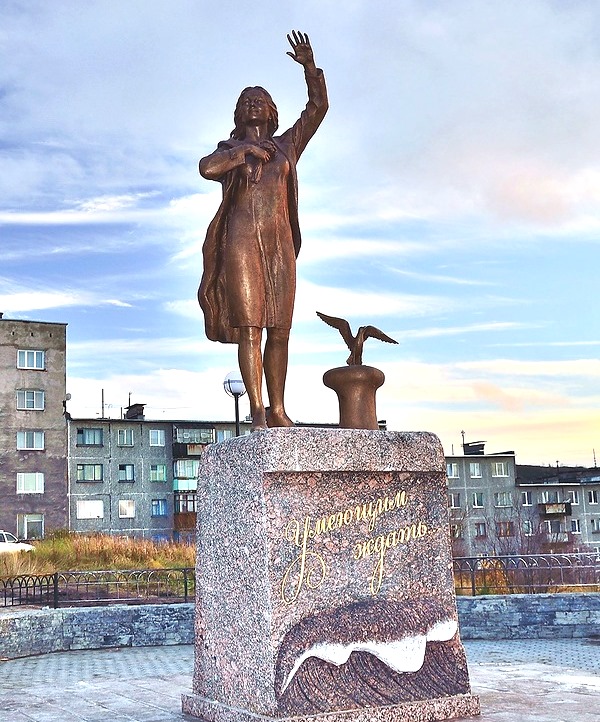 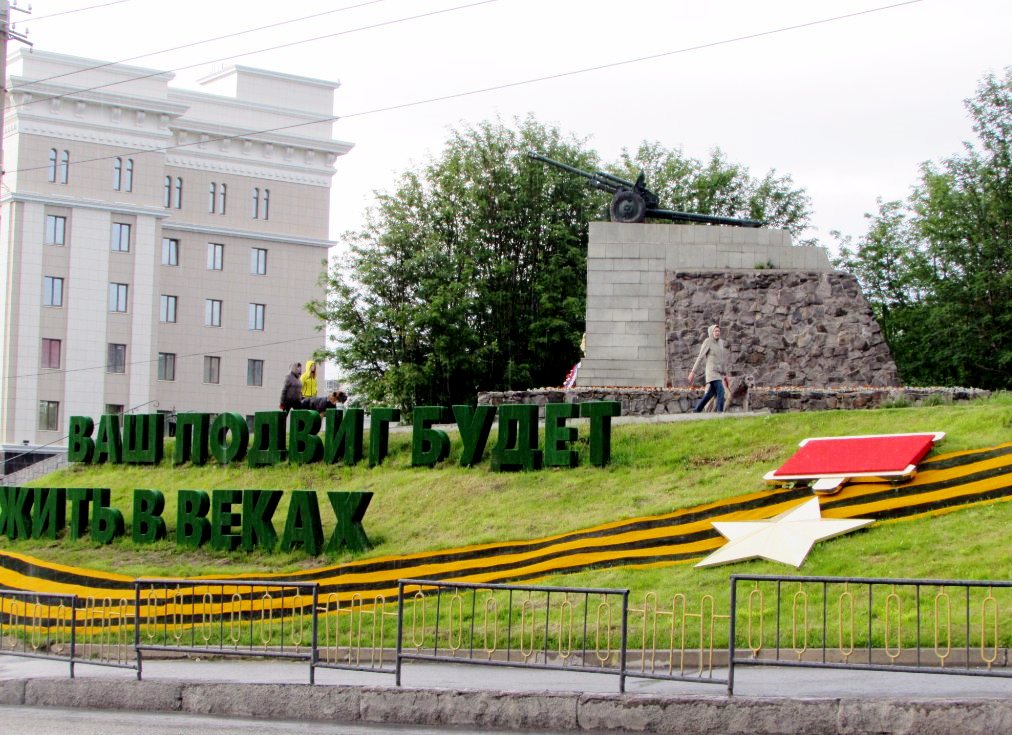 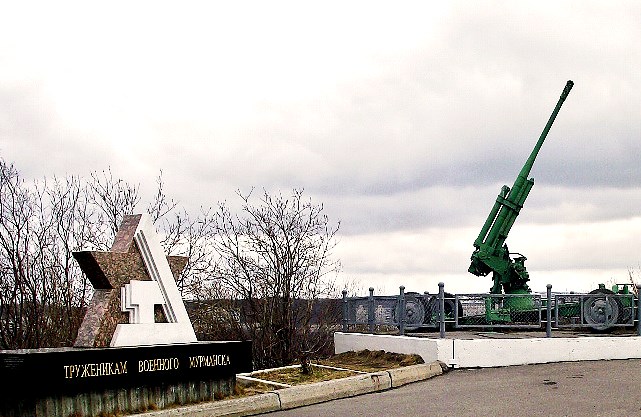 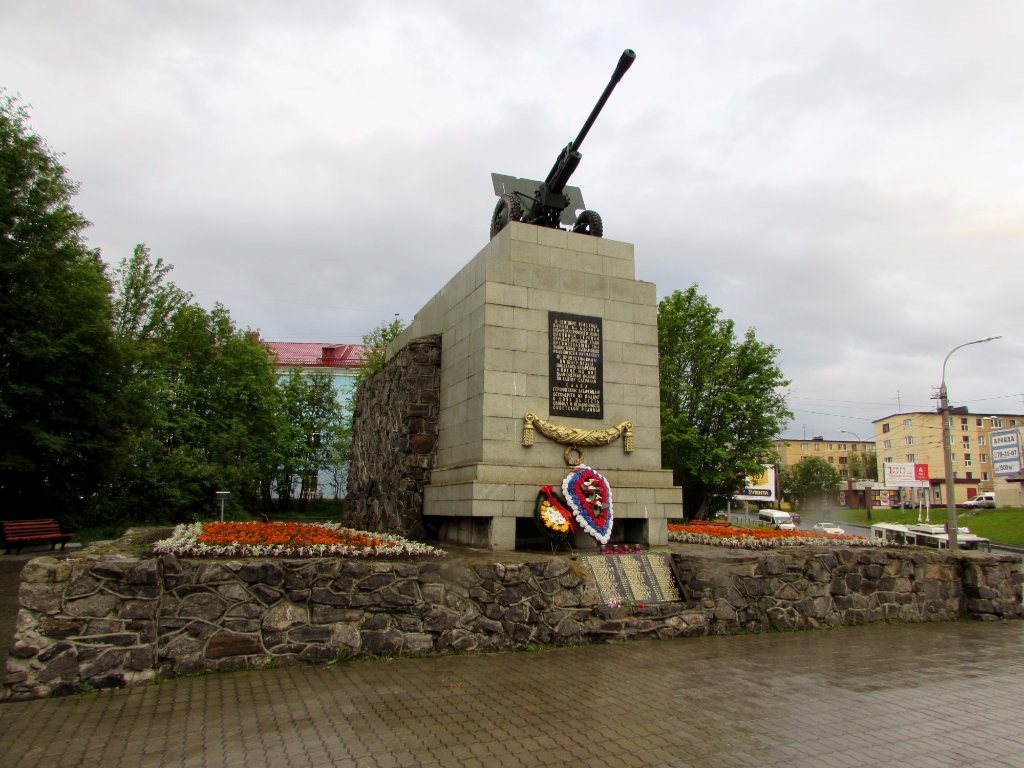 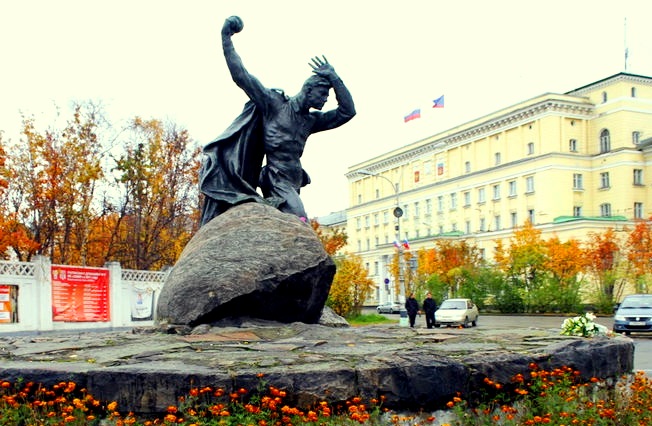 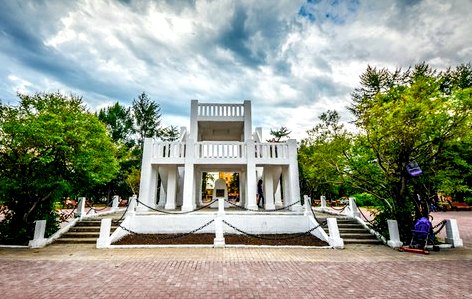 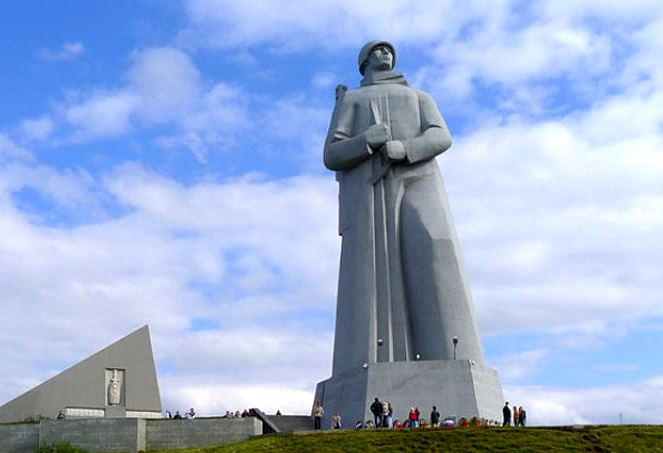 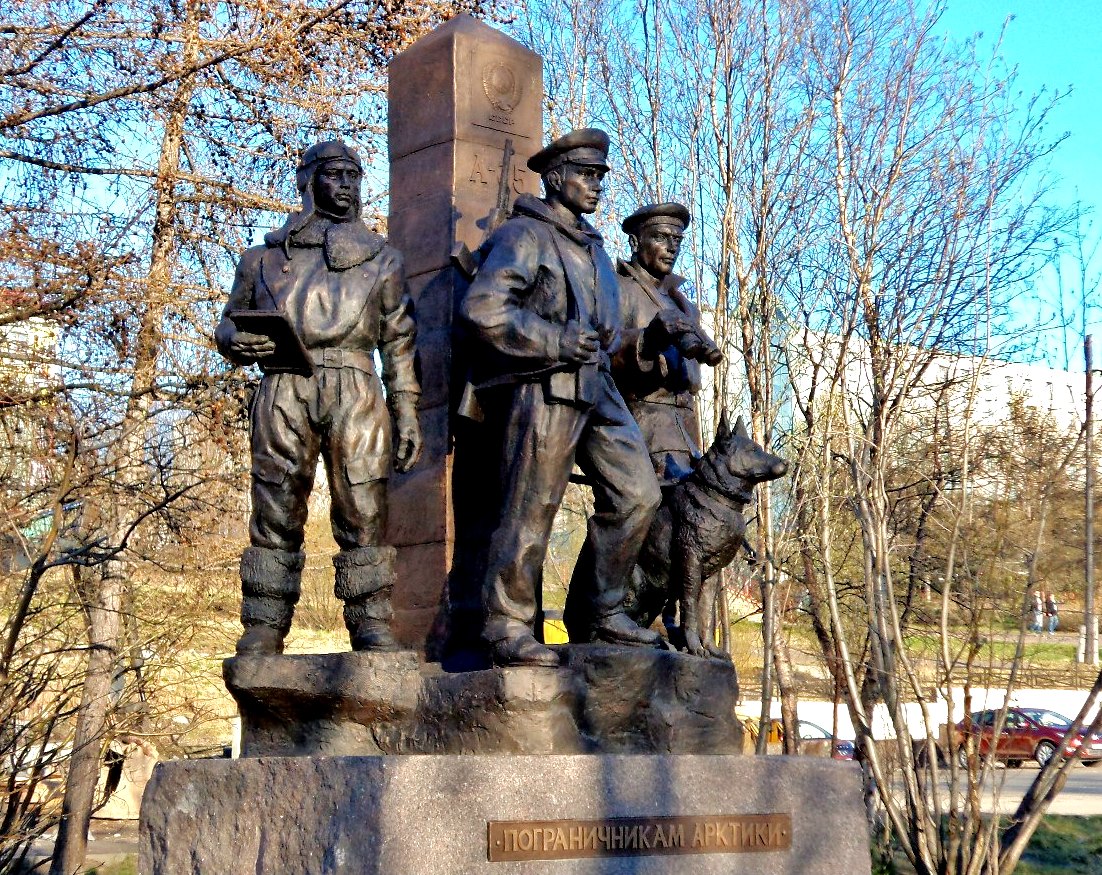 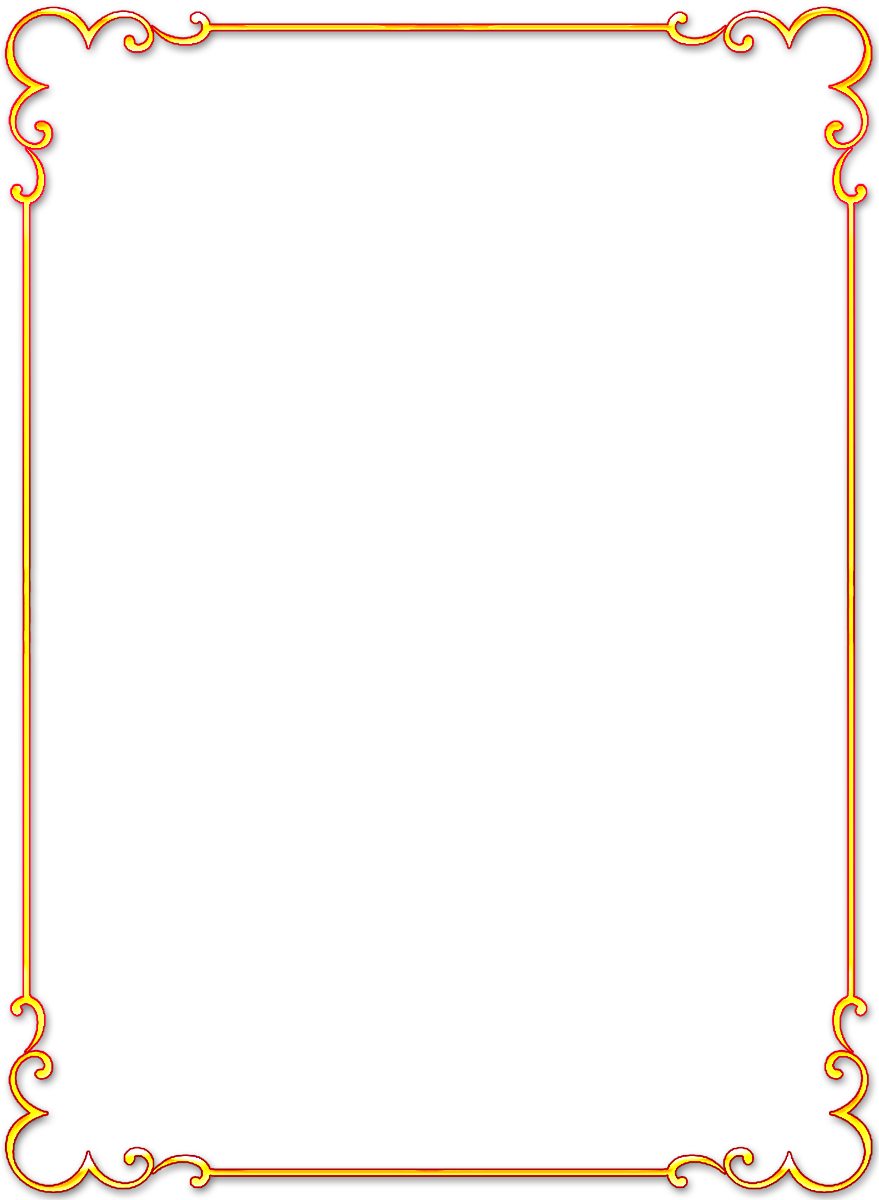 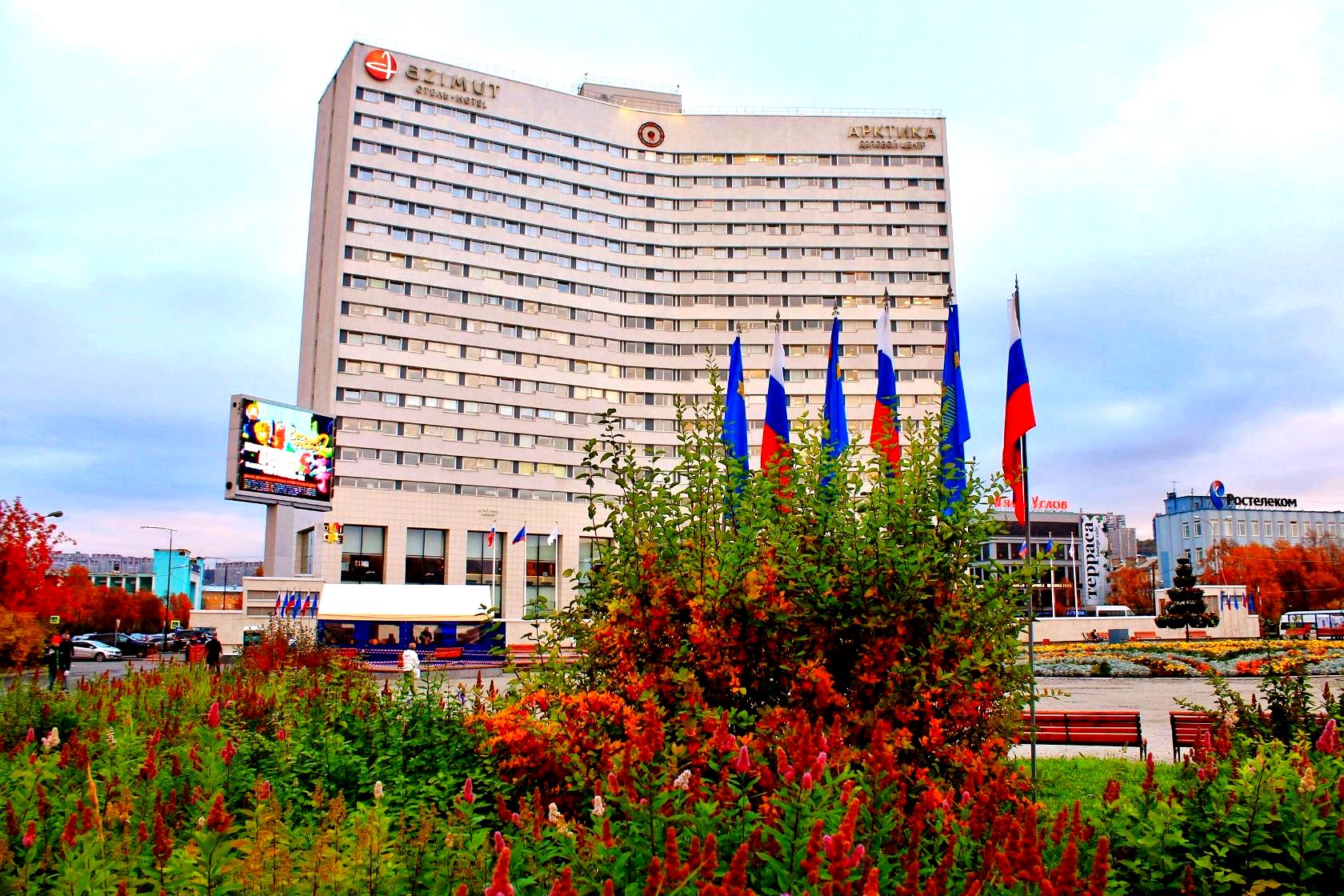 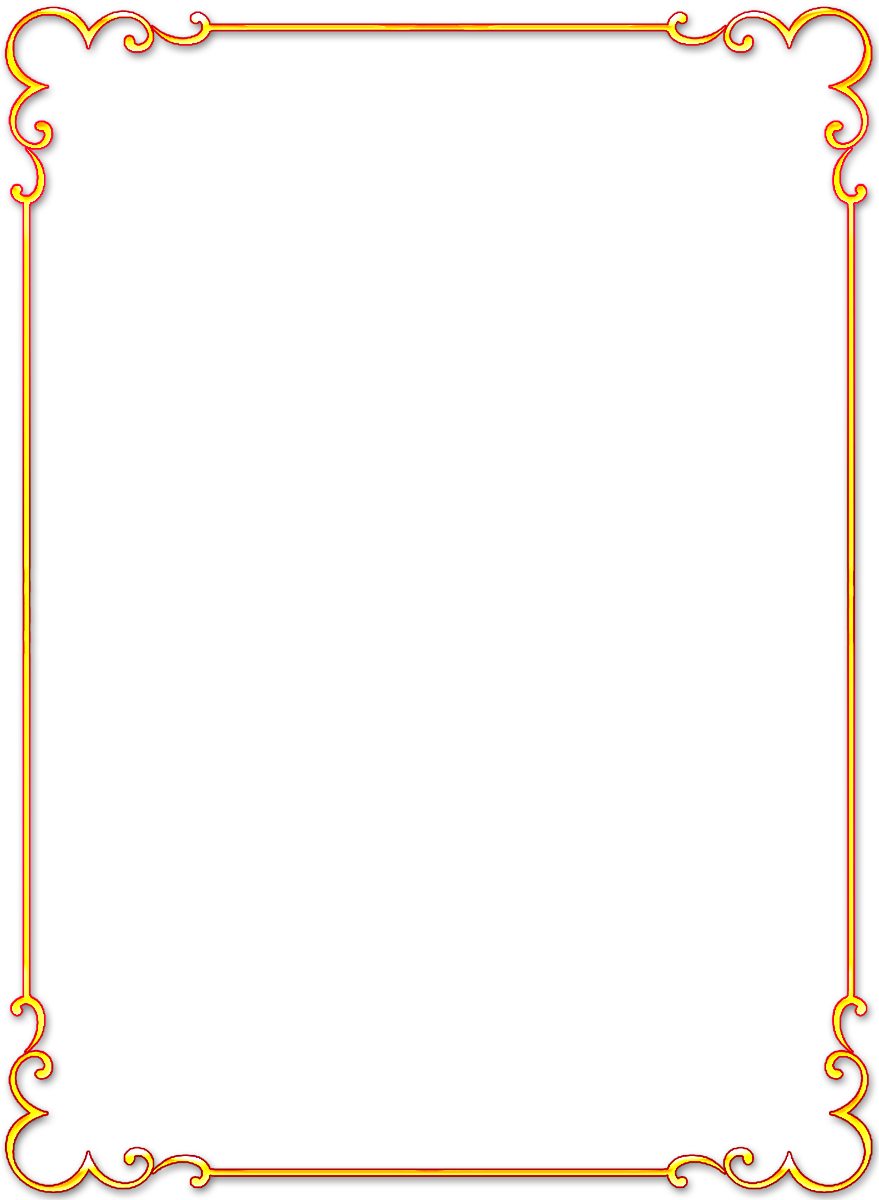 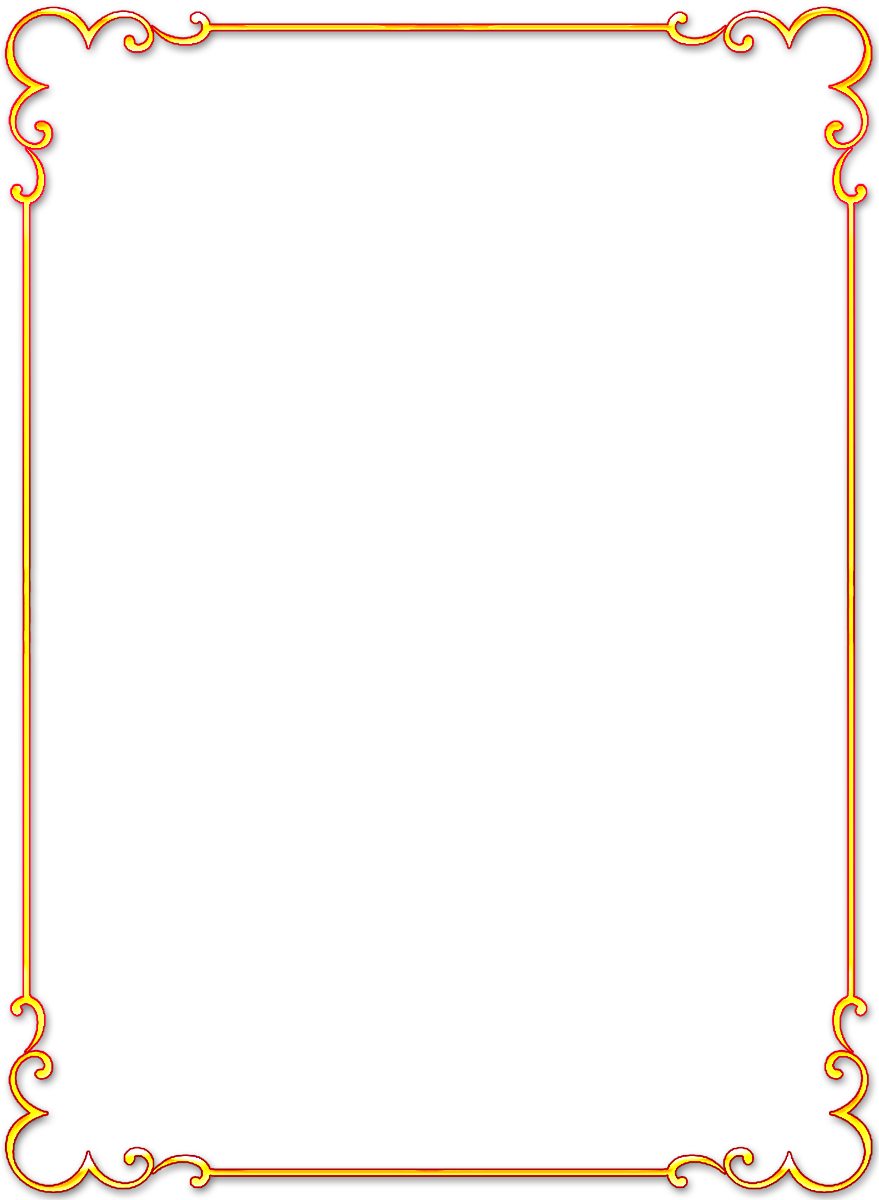 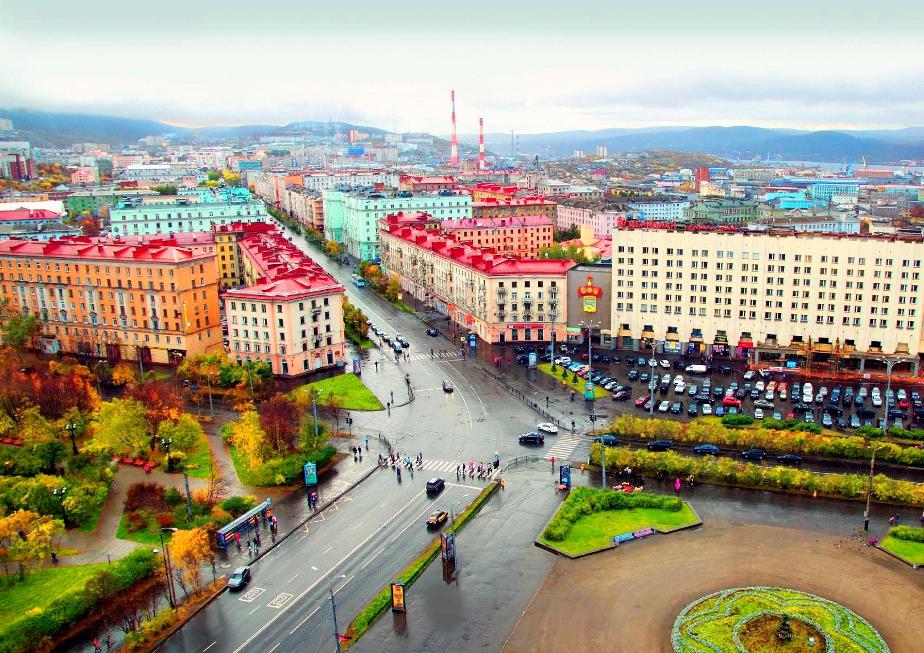 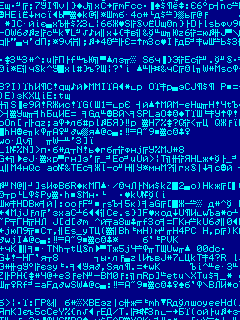 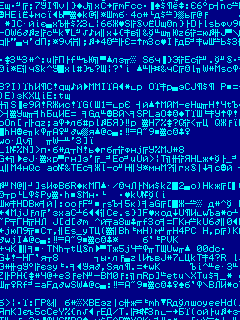 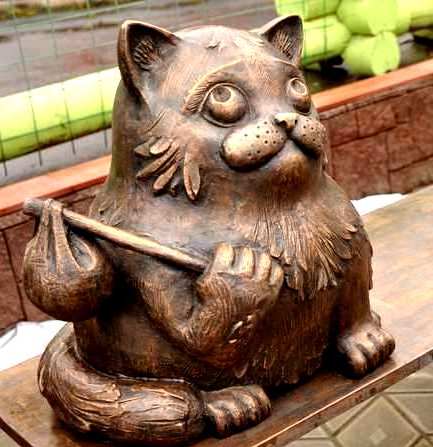 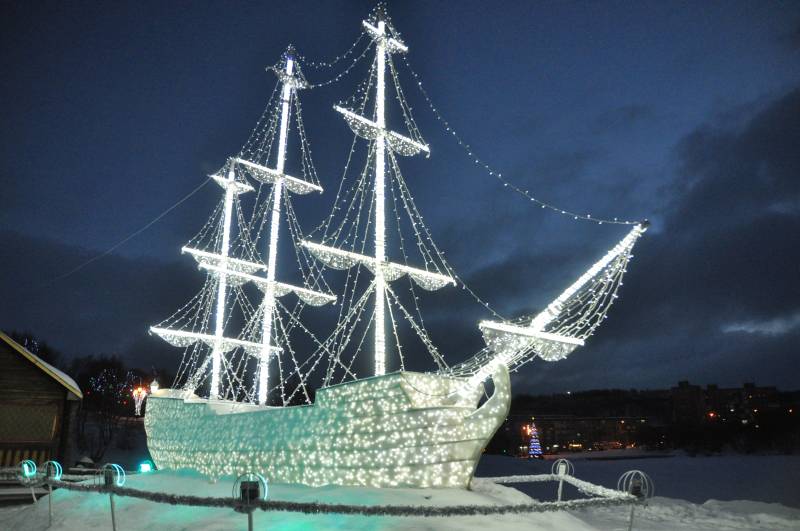 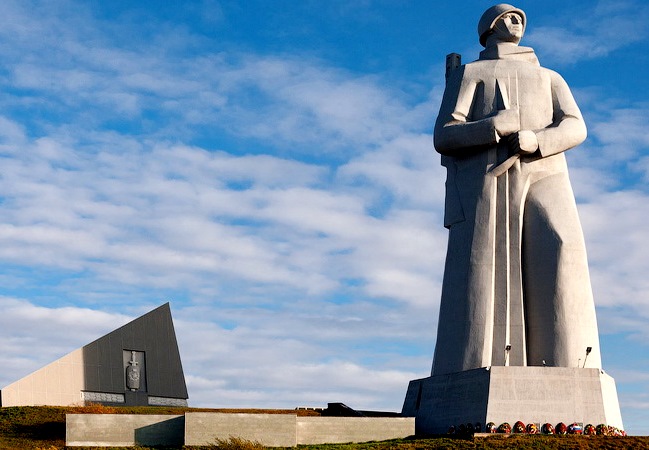 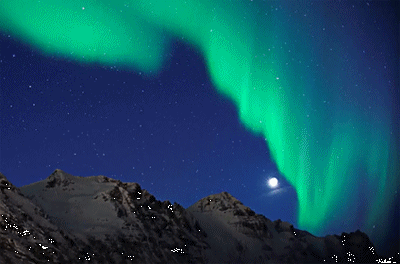 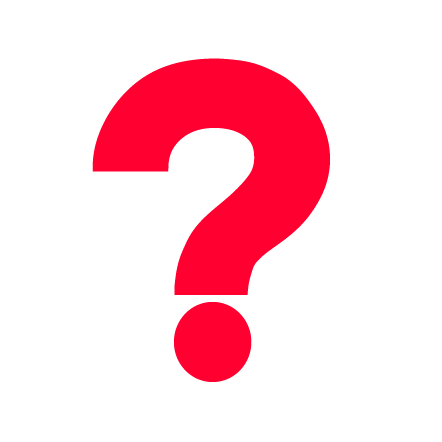 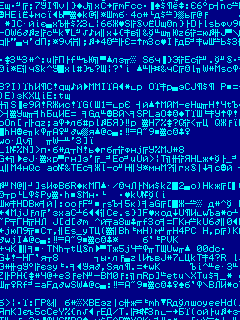 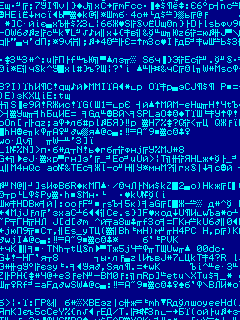 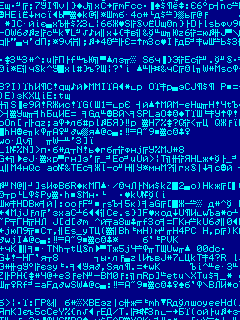 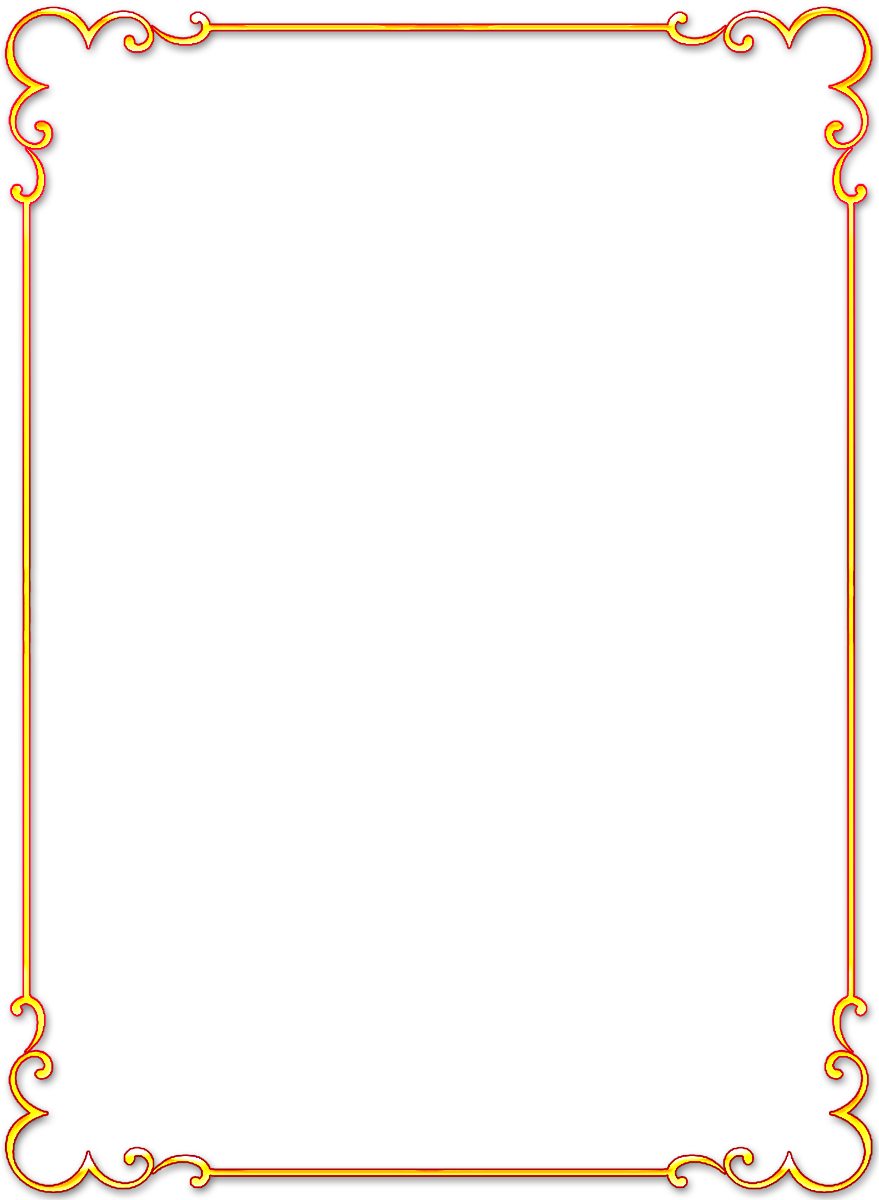 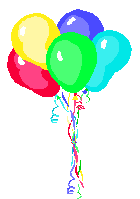 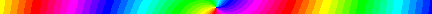 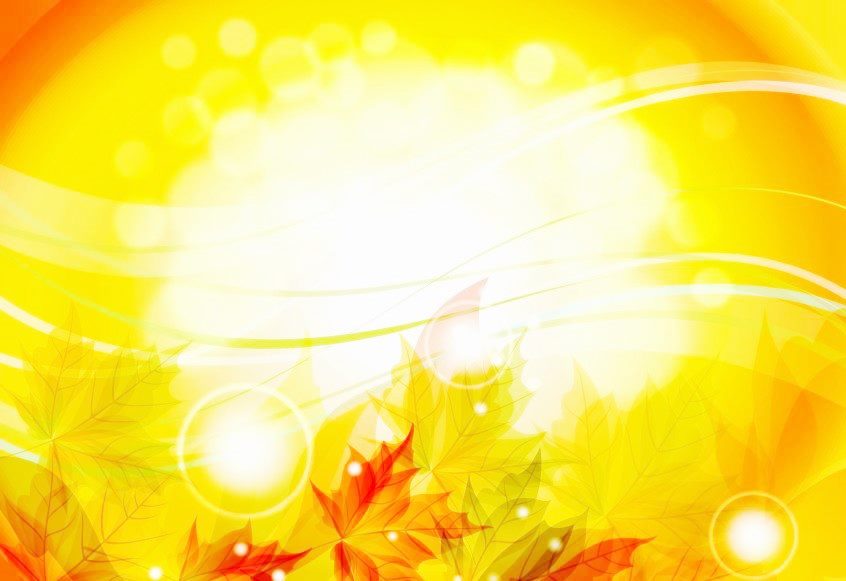 Мурманску-  
  100 лет!
Мурманску-  
  100 лет!
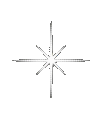 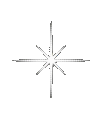 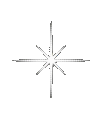 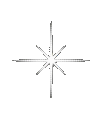 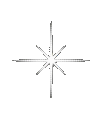 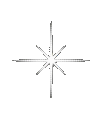 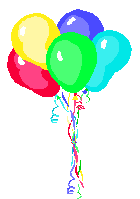 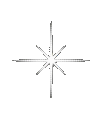 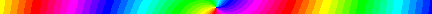 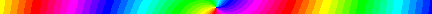 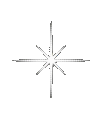 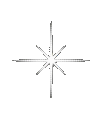 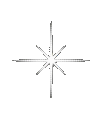 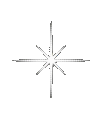 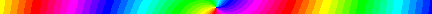 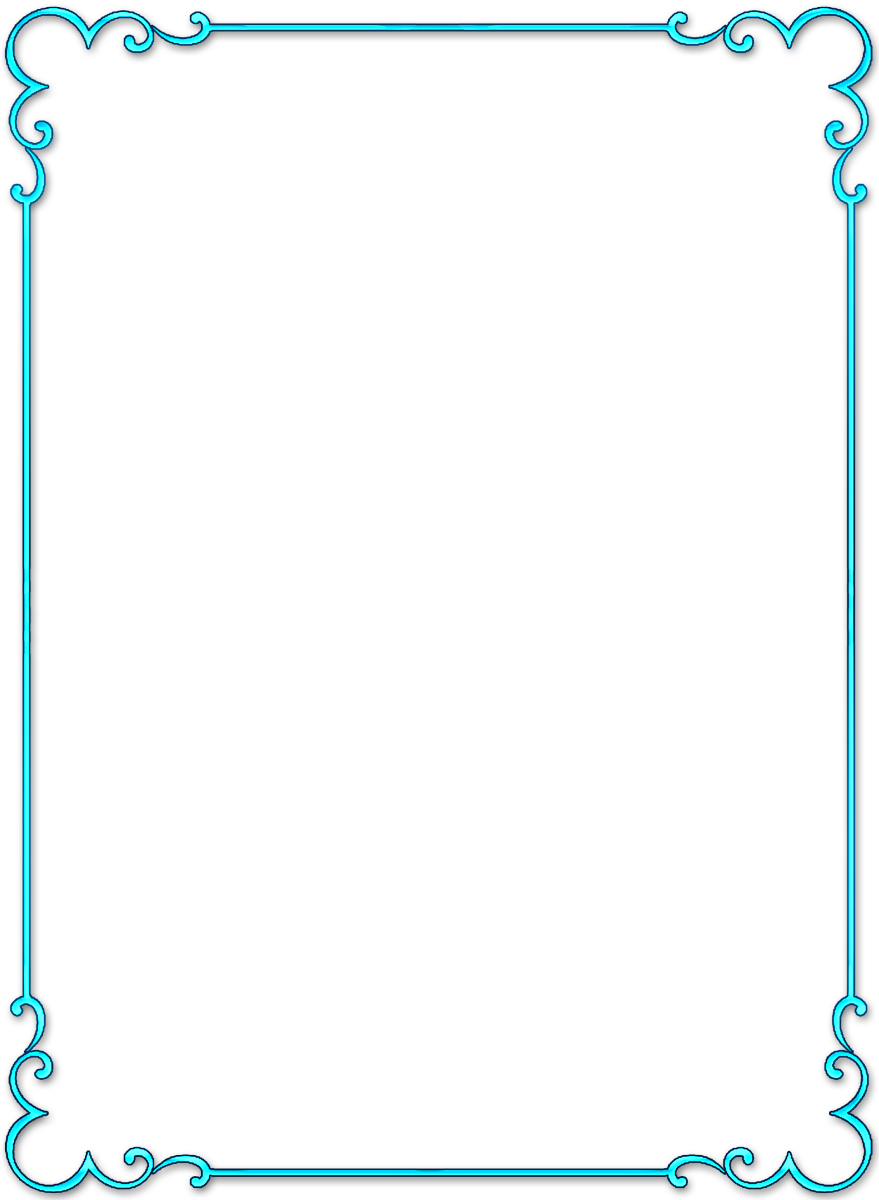 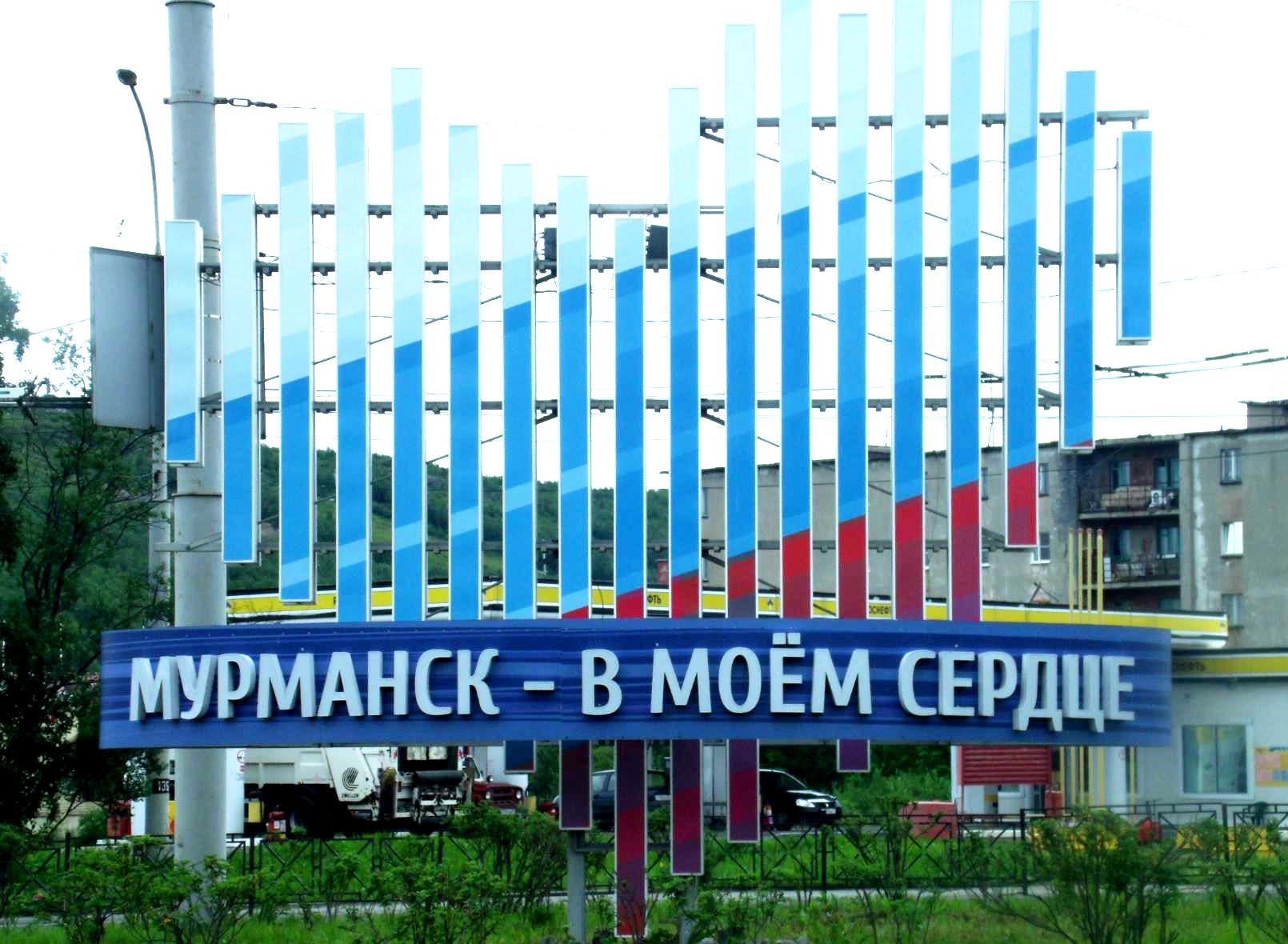 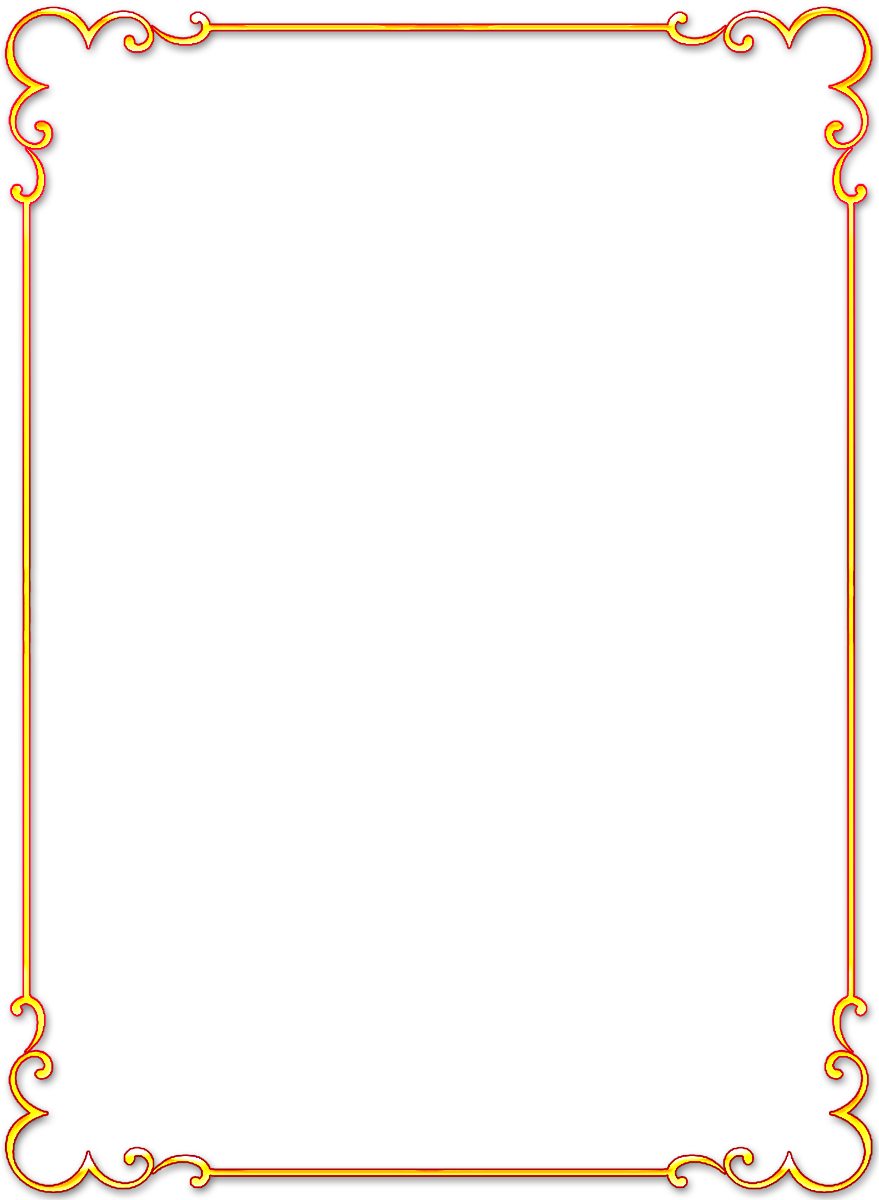 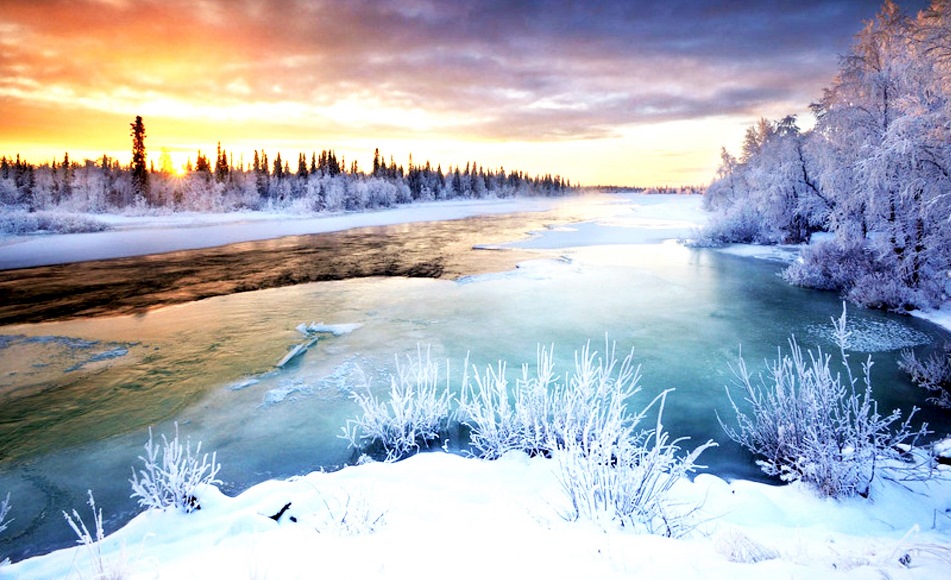 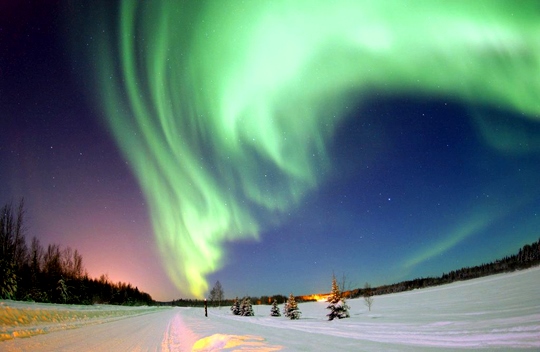 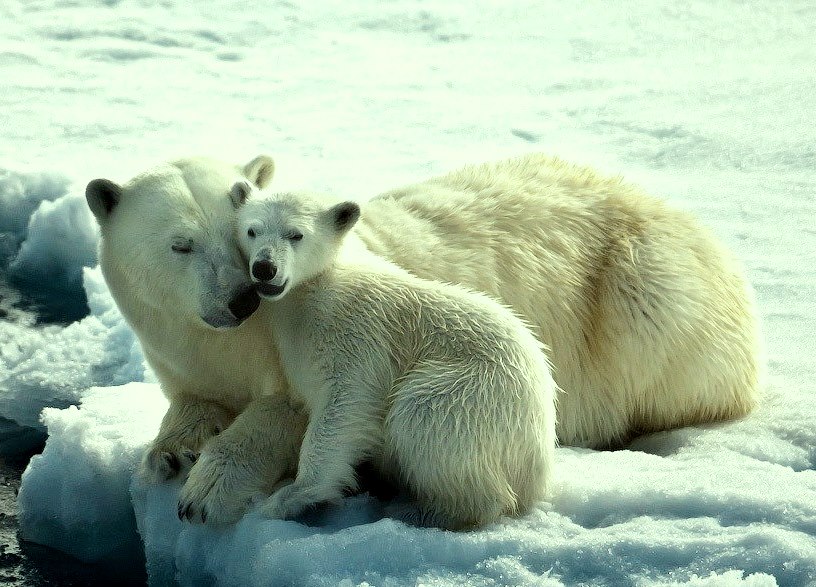 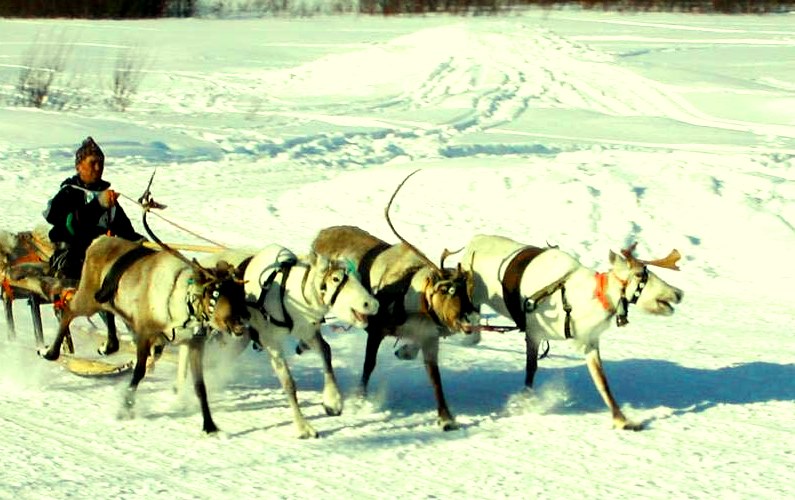 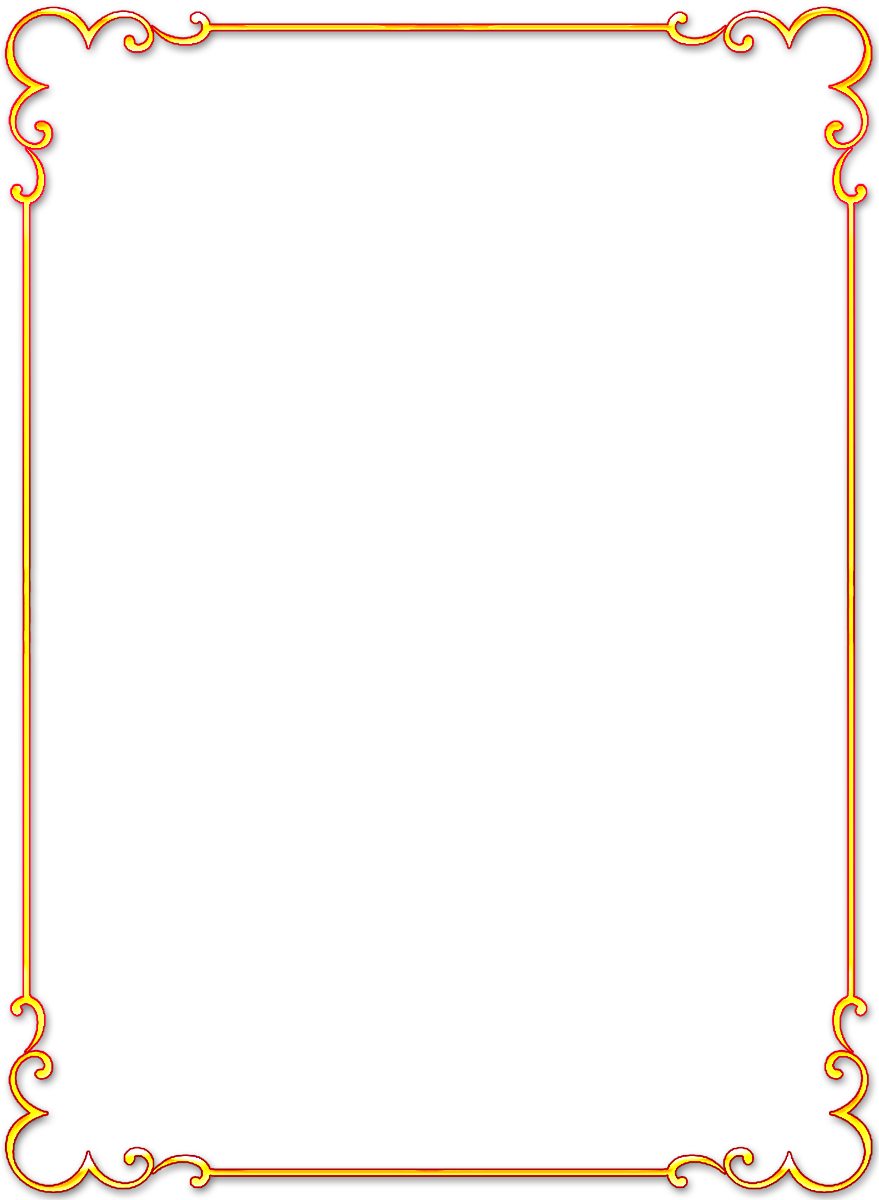 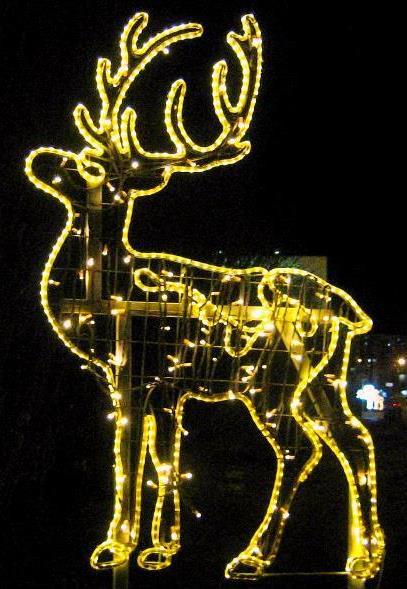 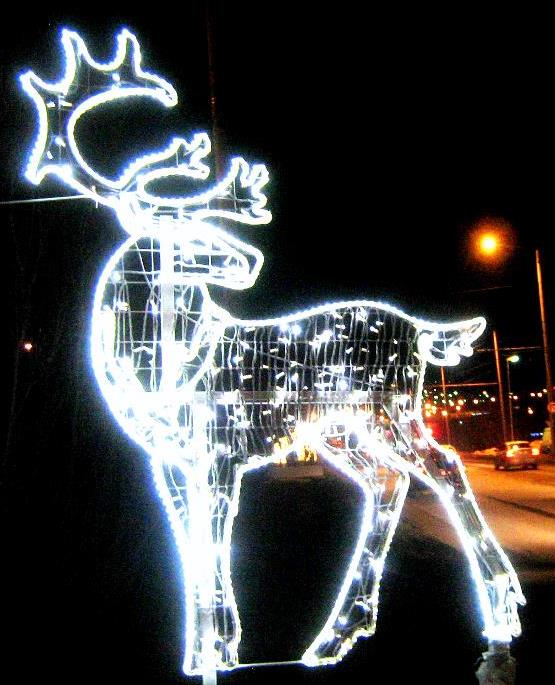 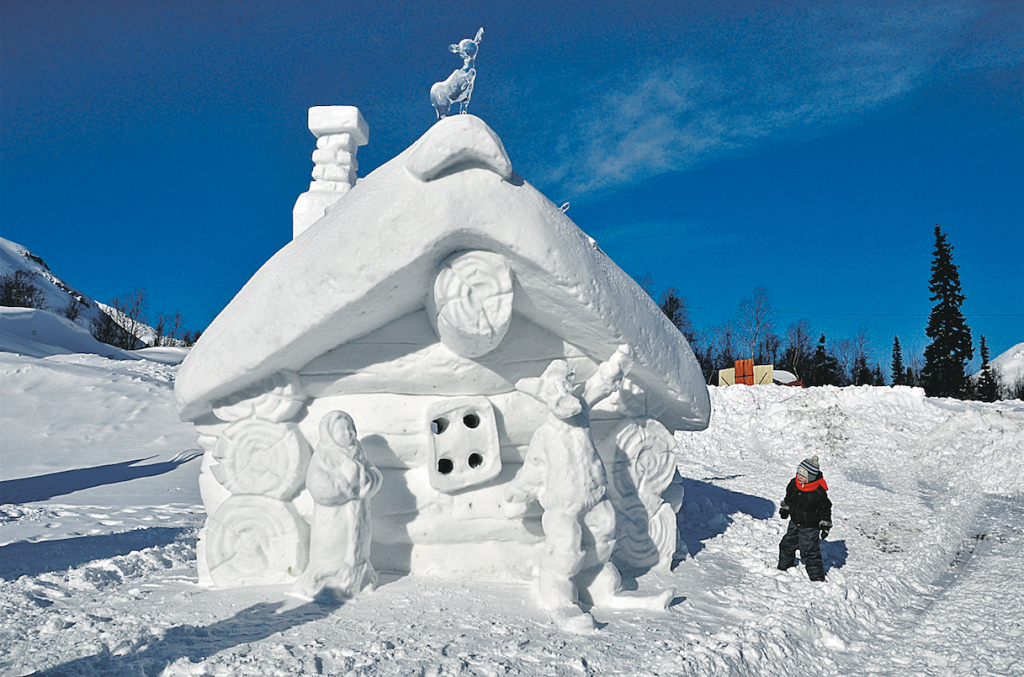 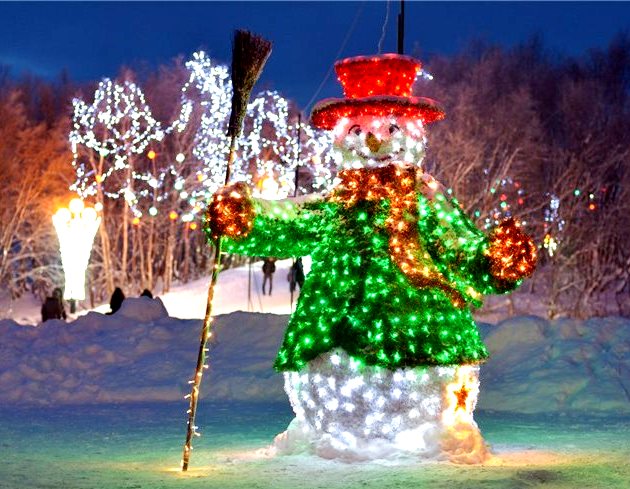 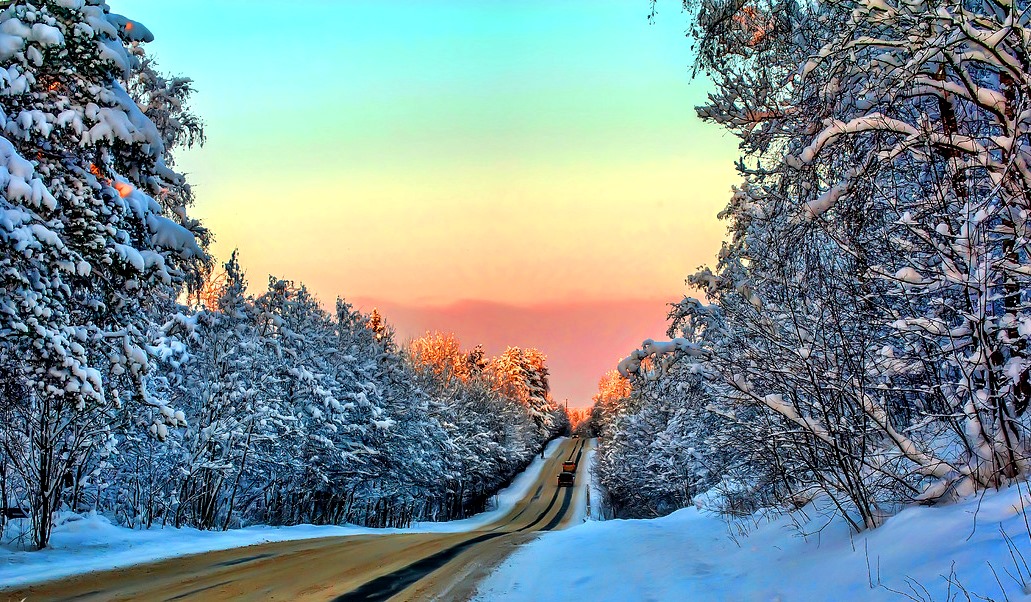 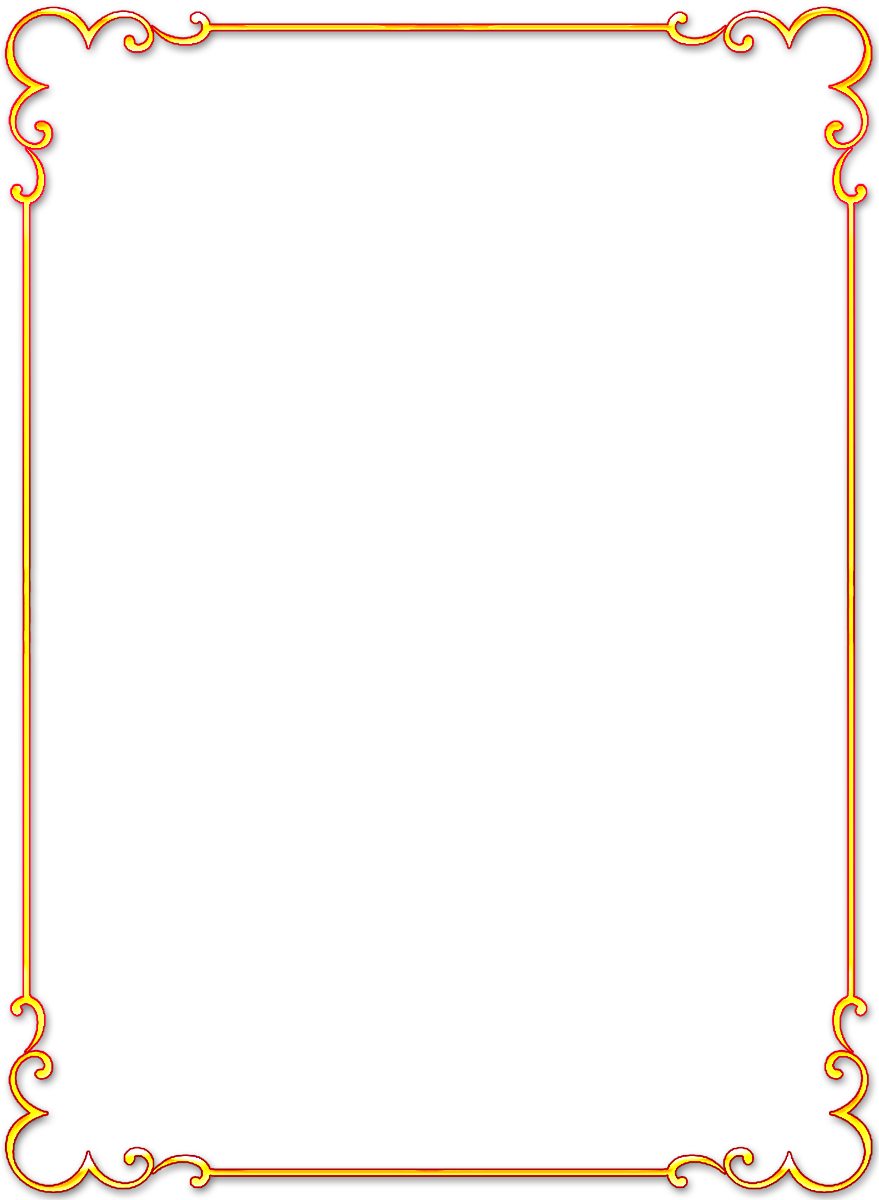 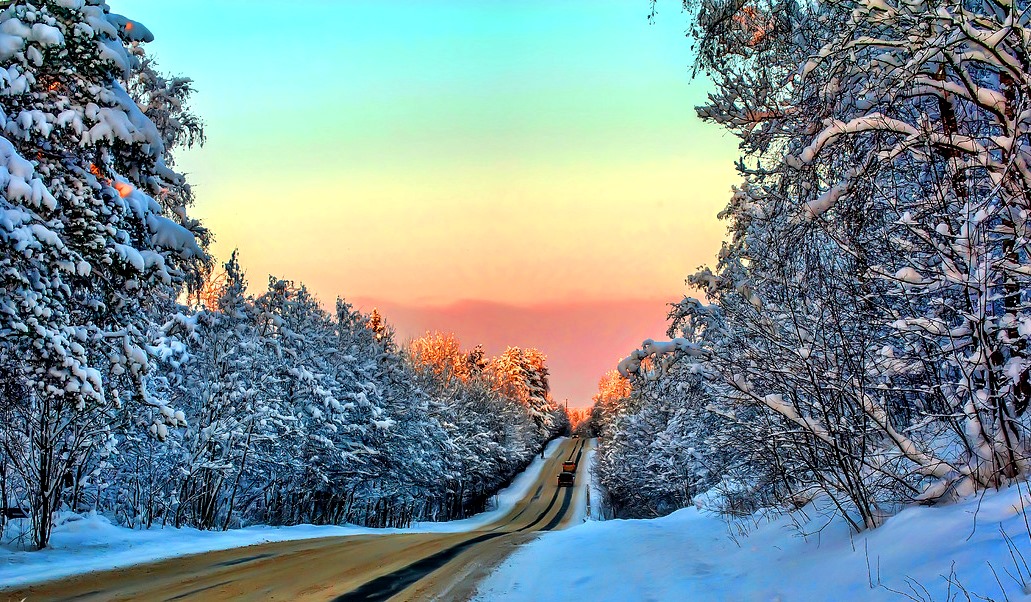 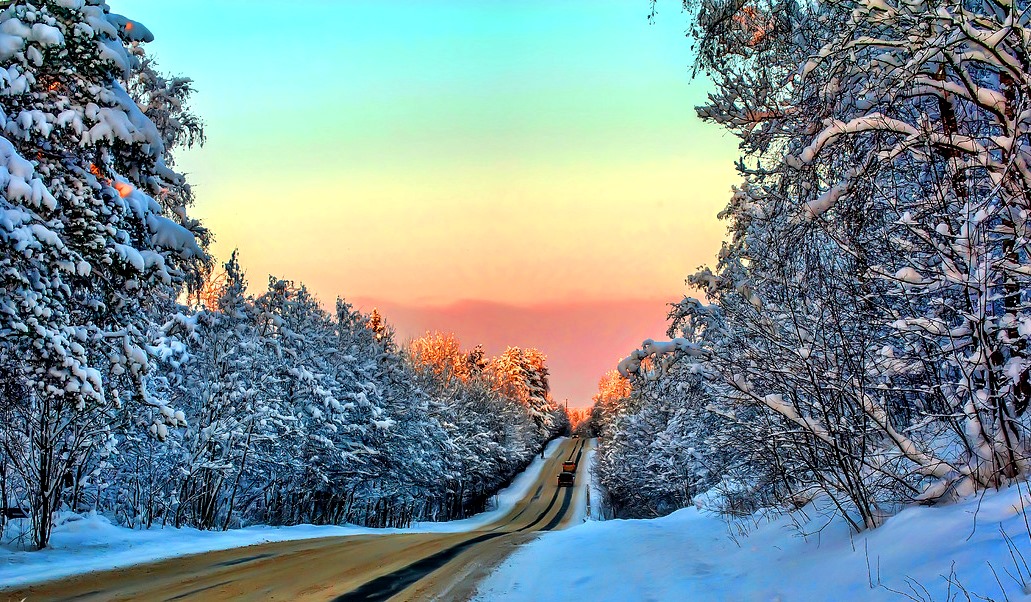 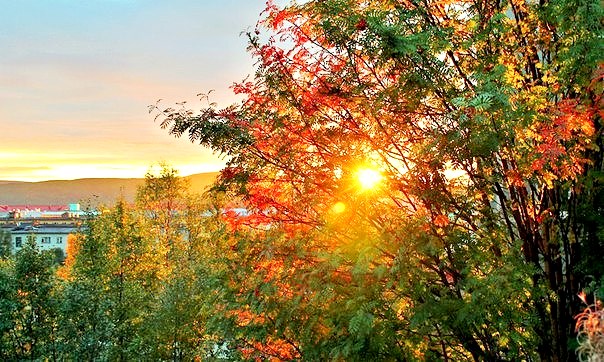 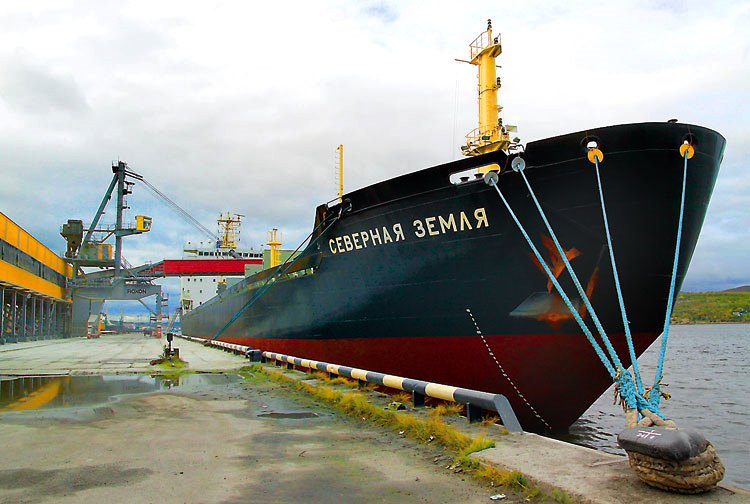 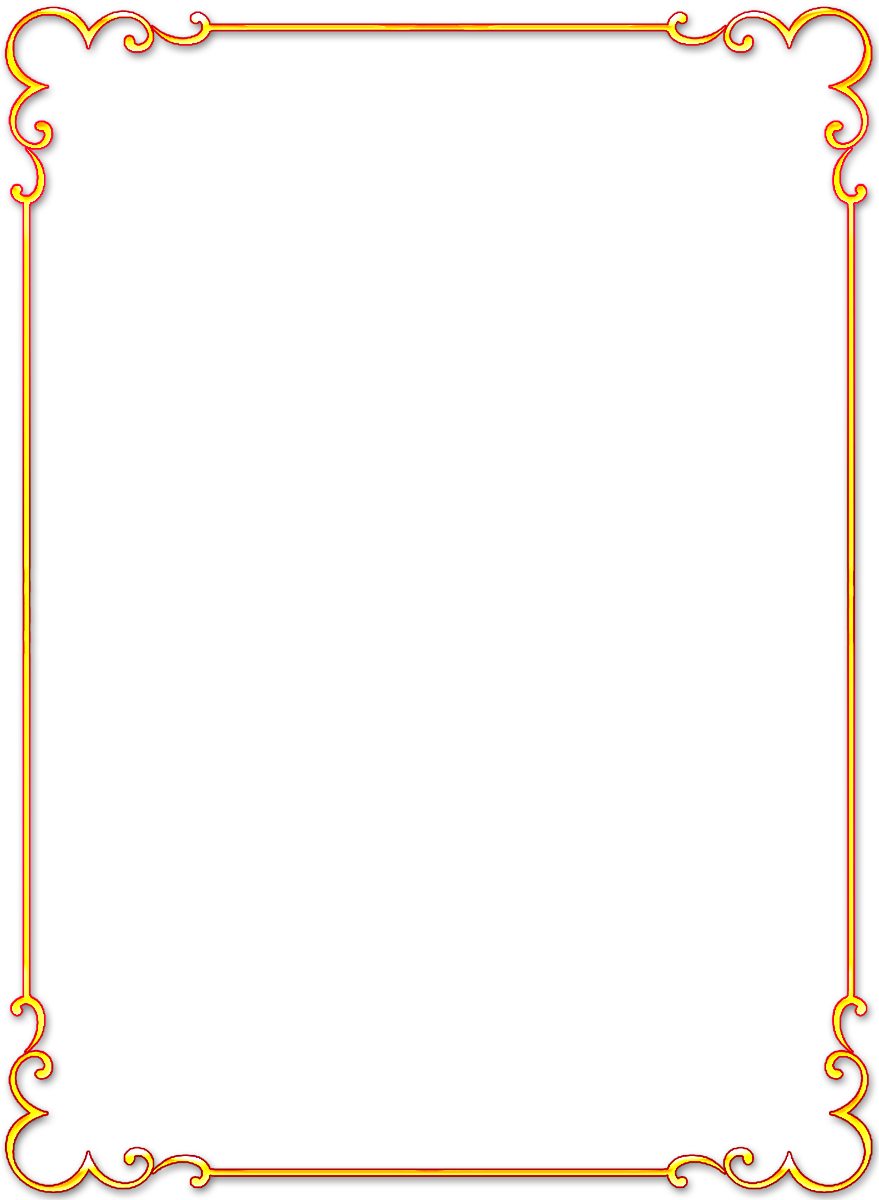 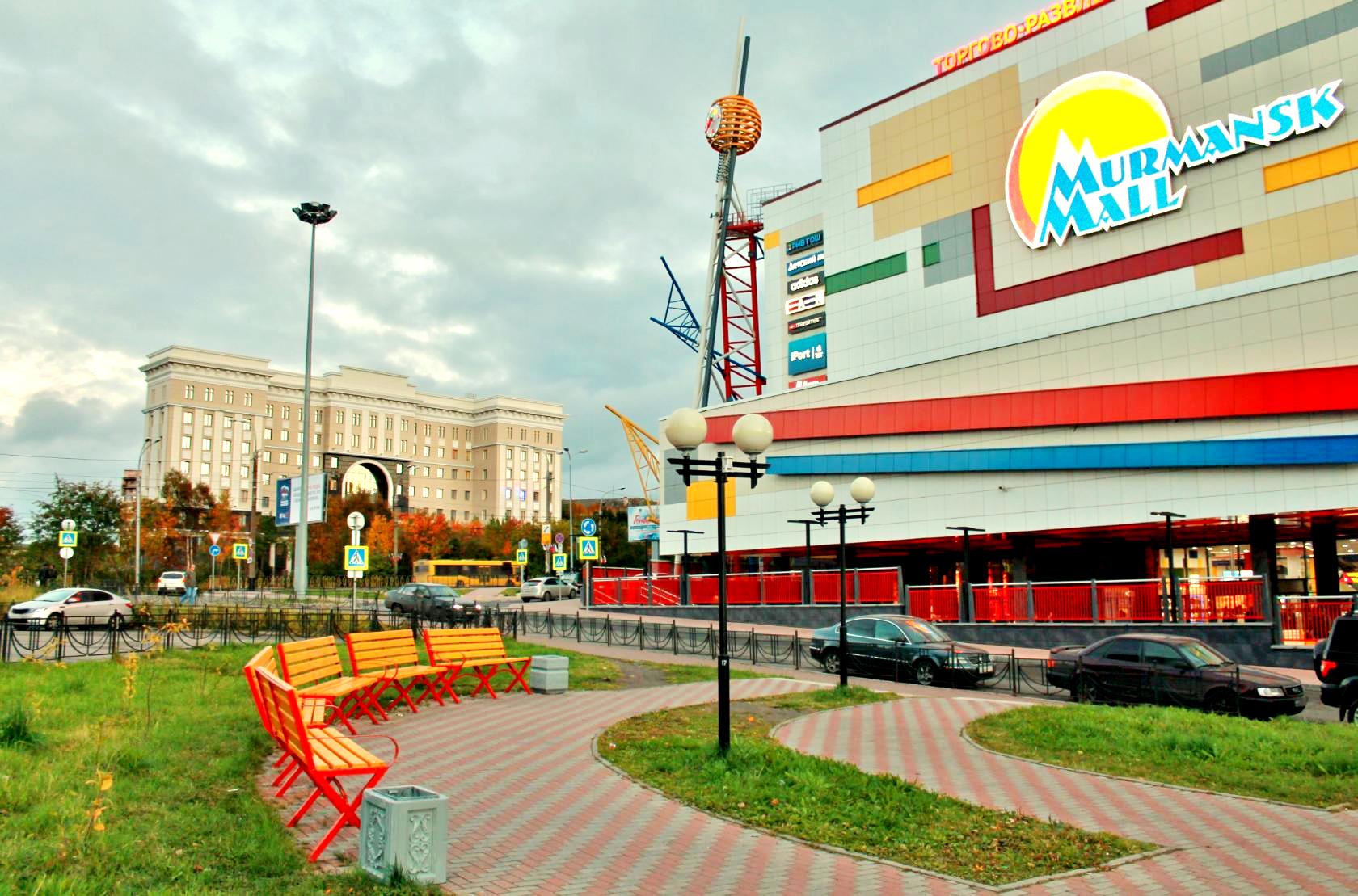 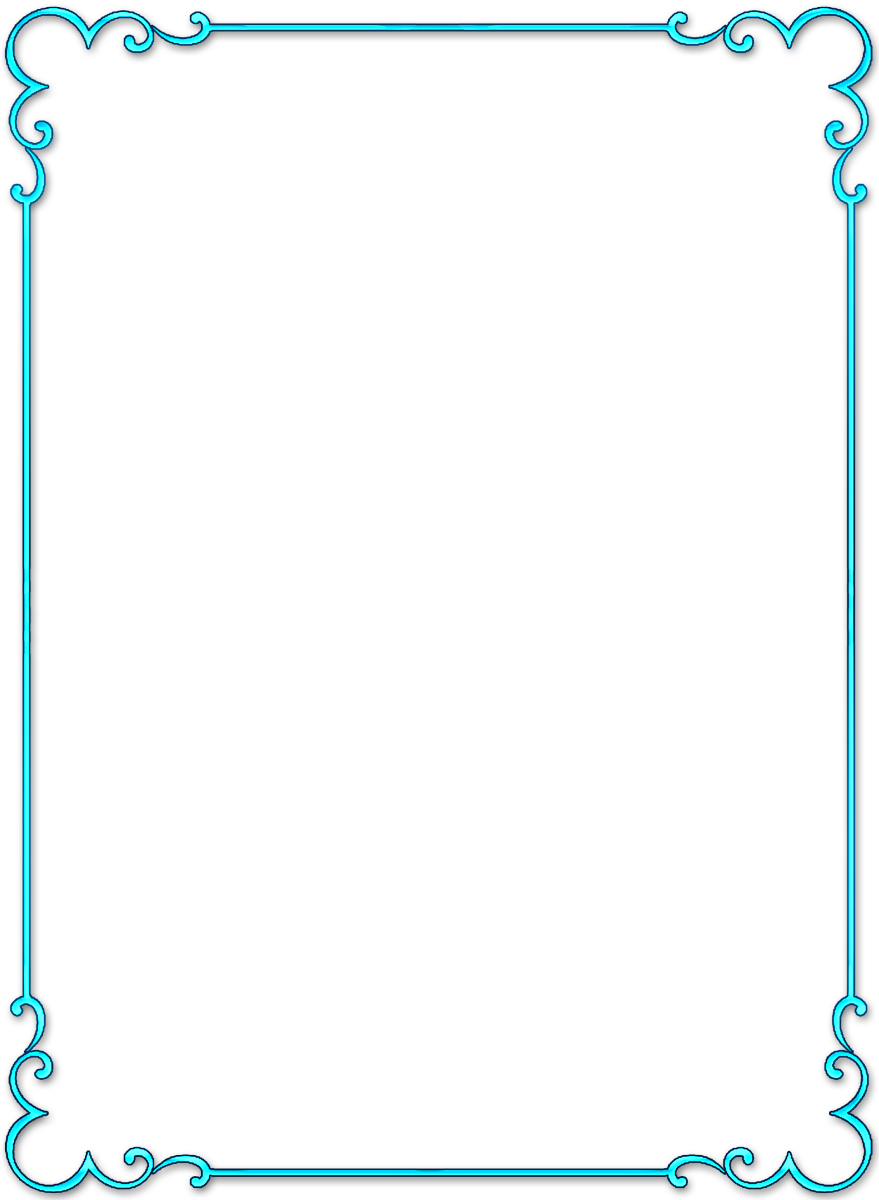 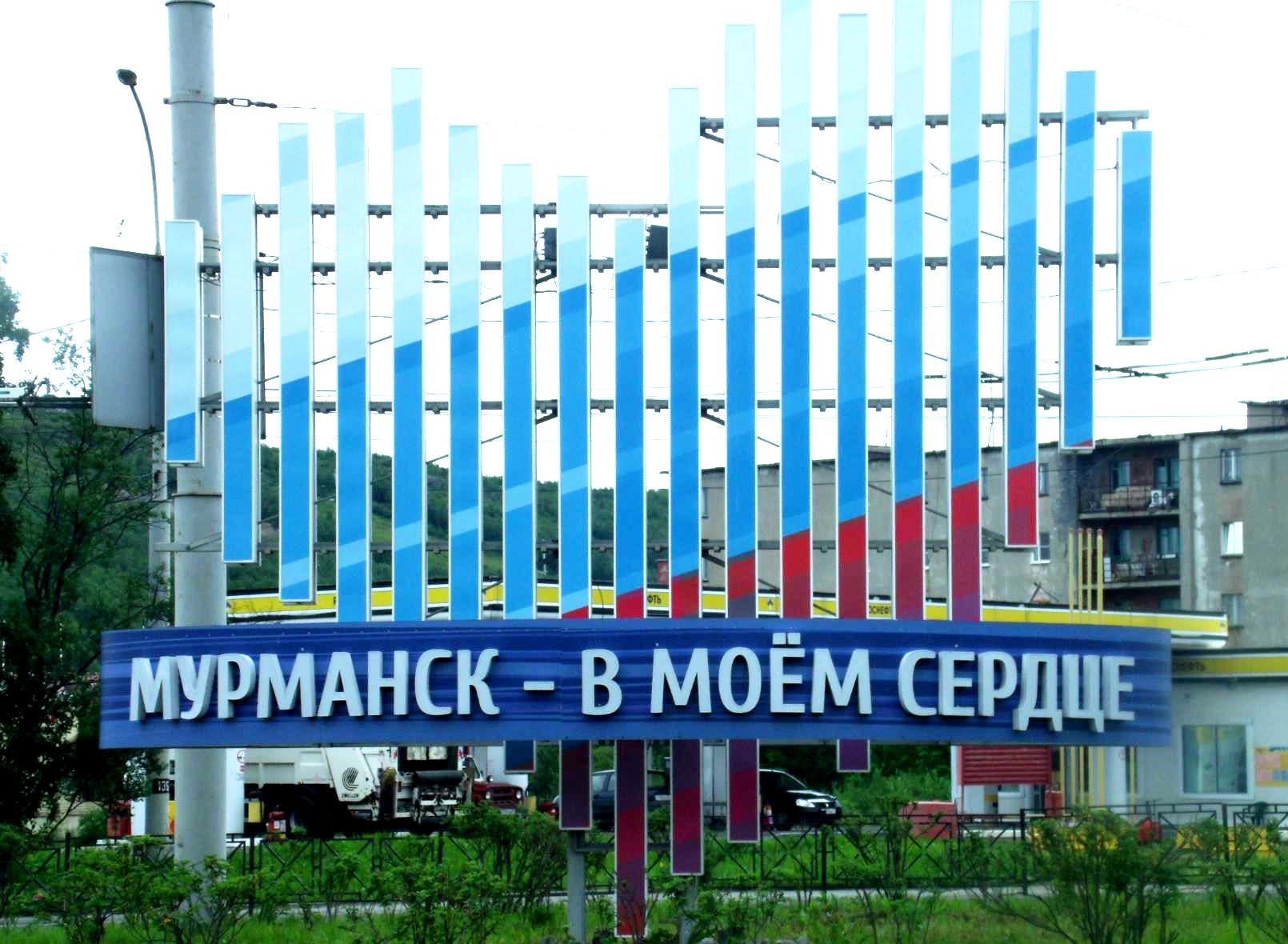 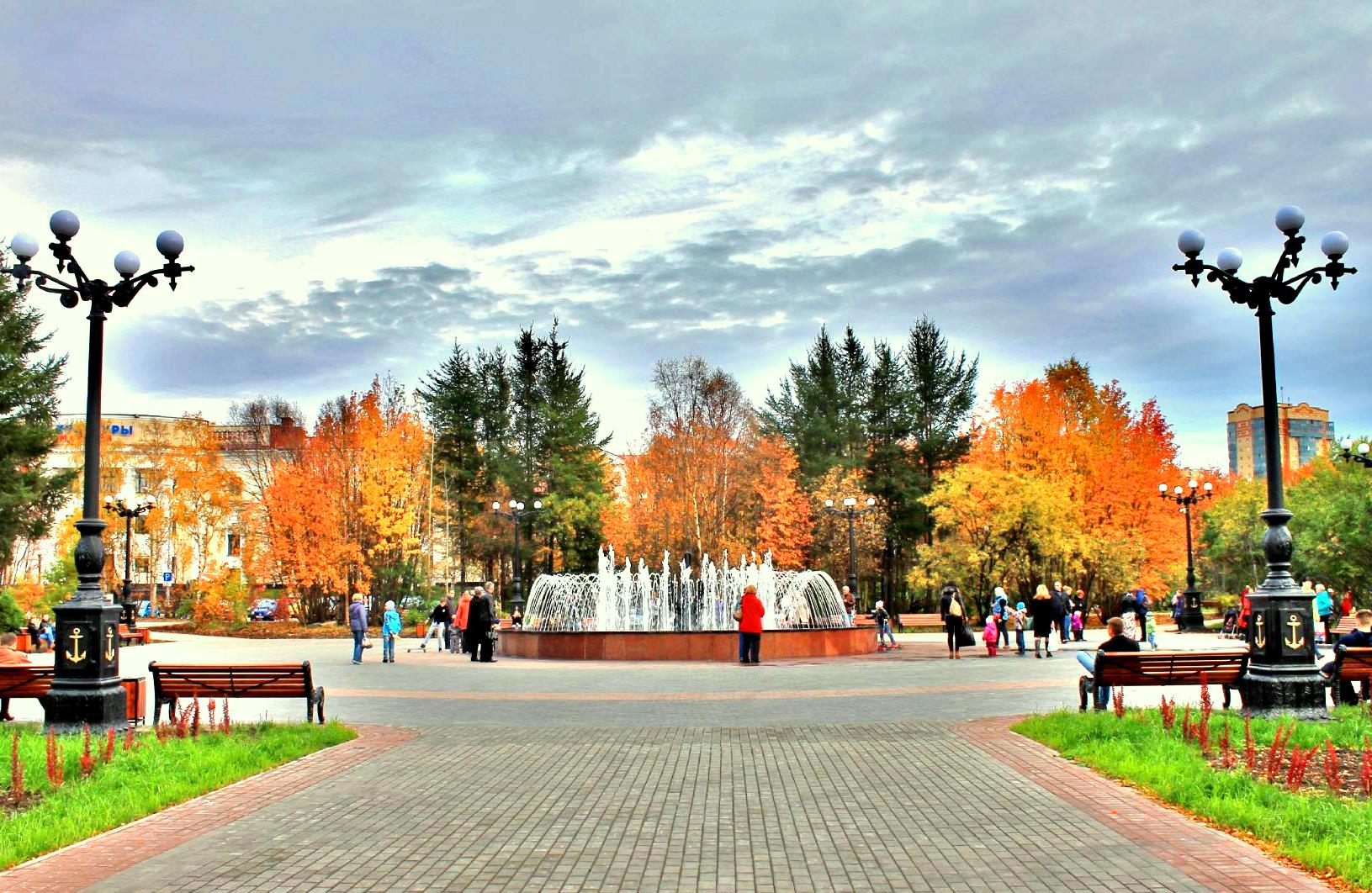 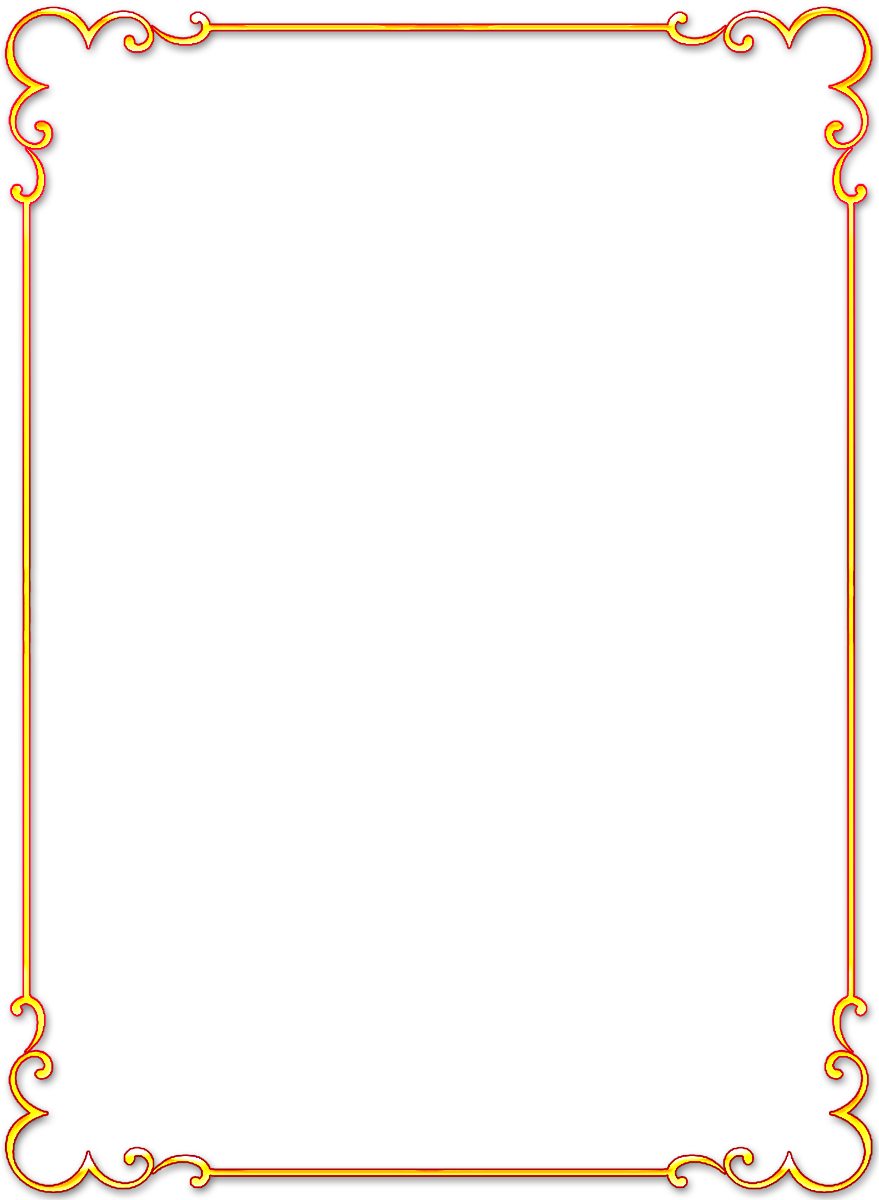 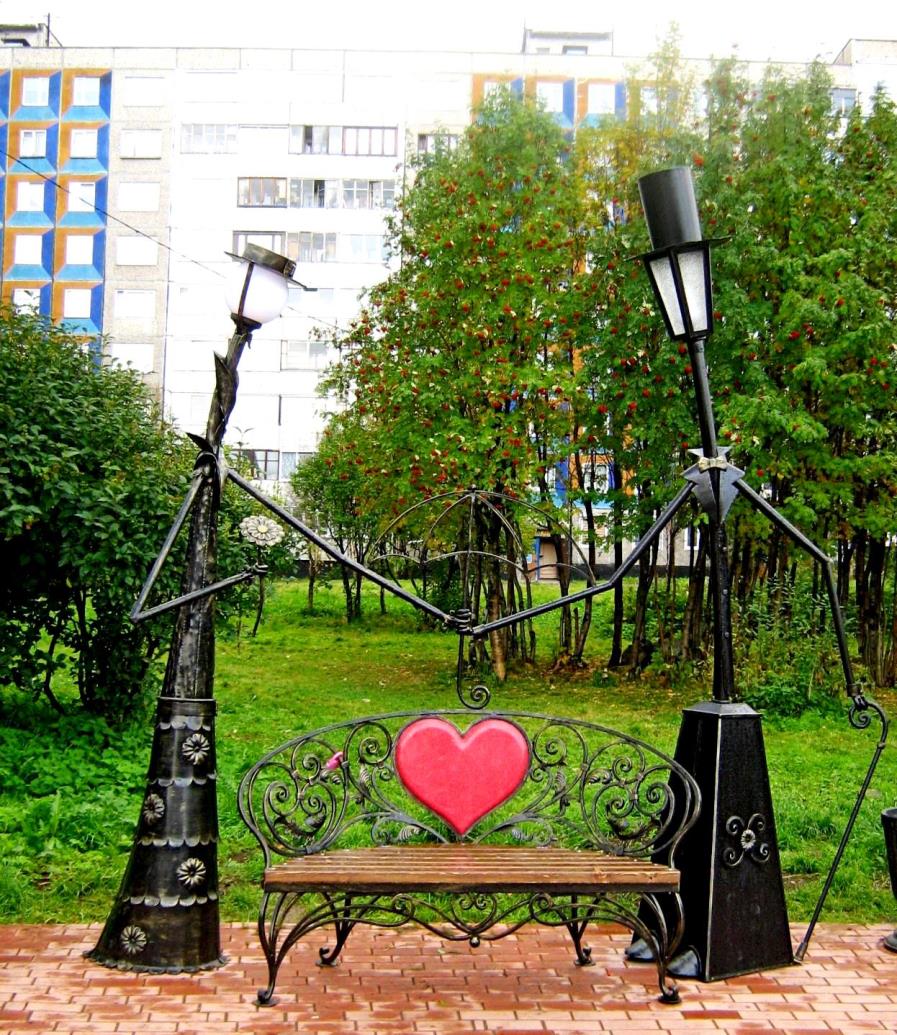 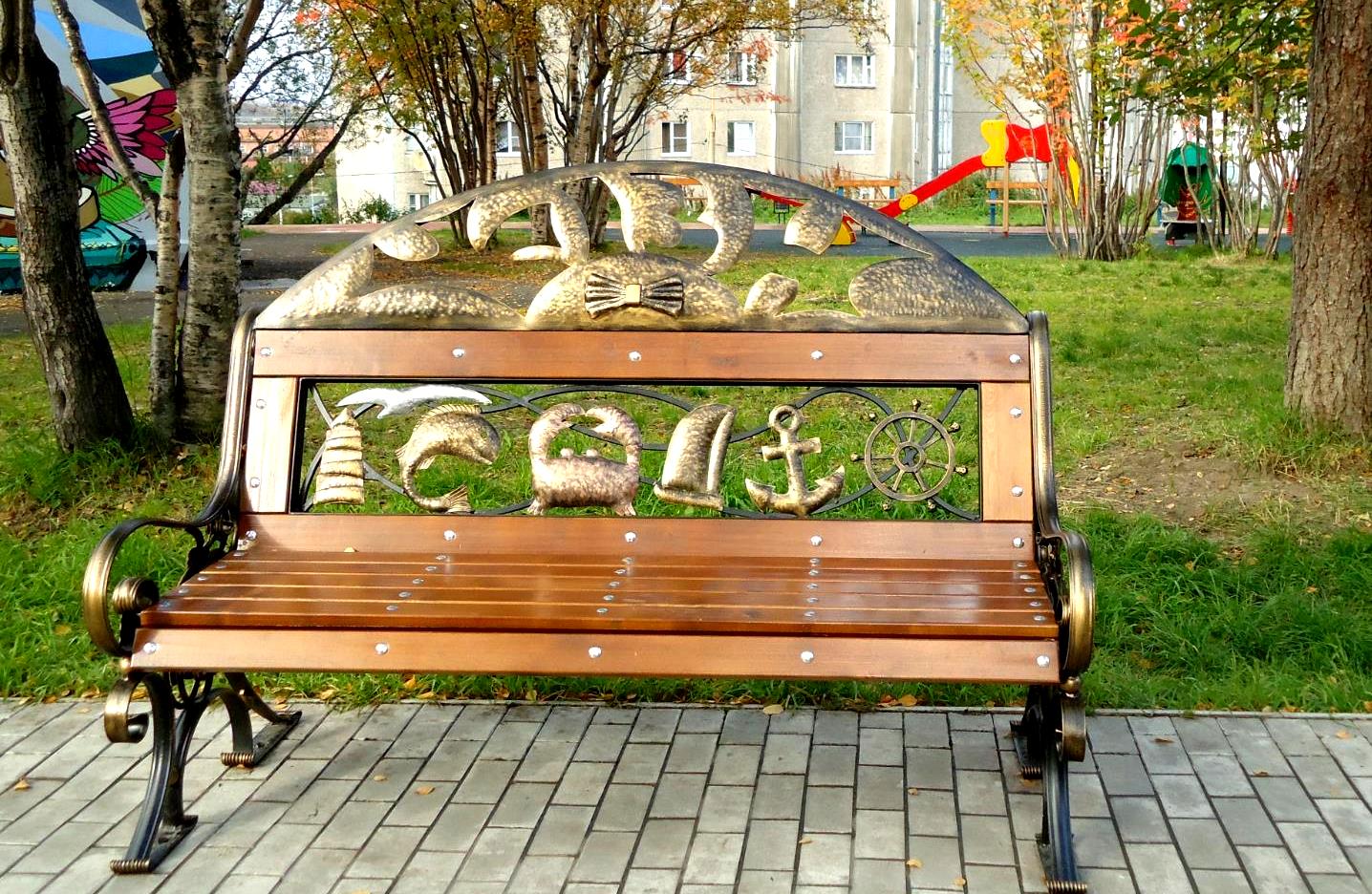 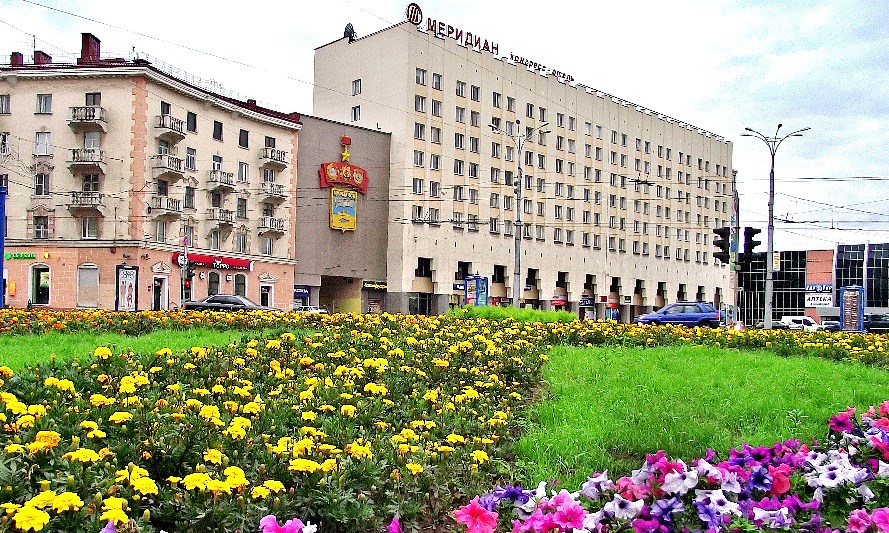 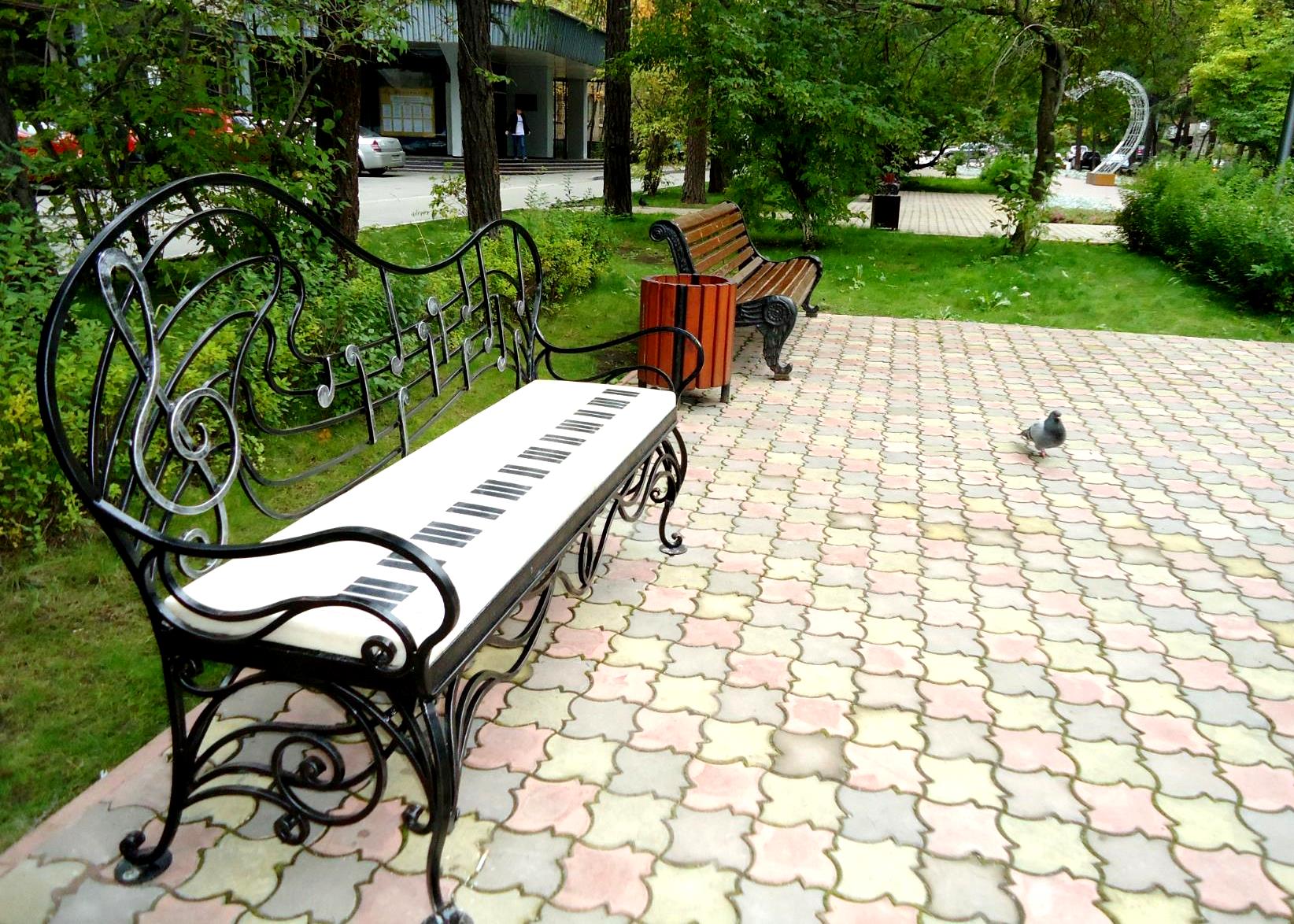 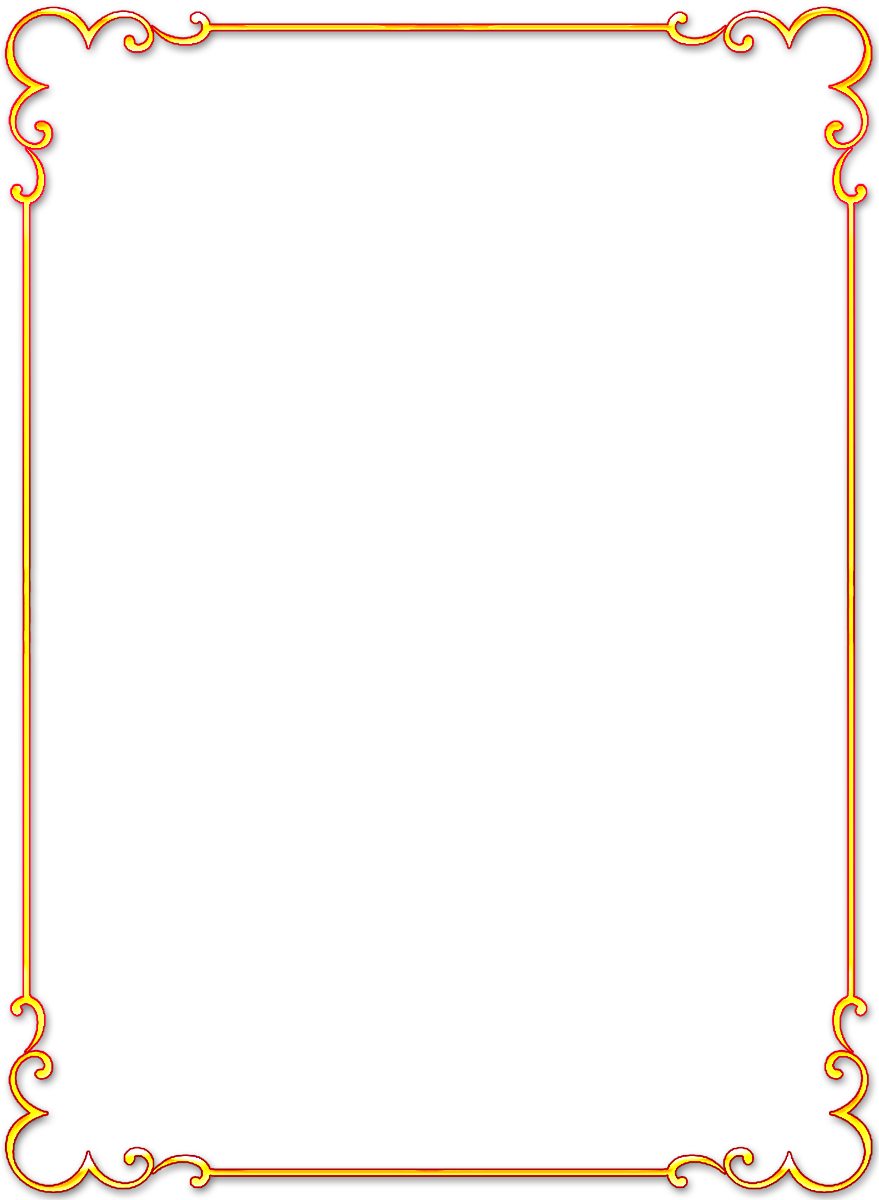 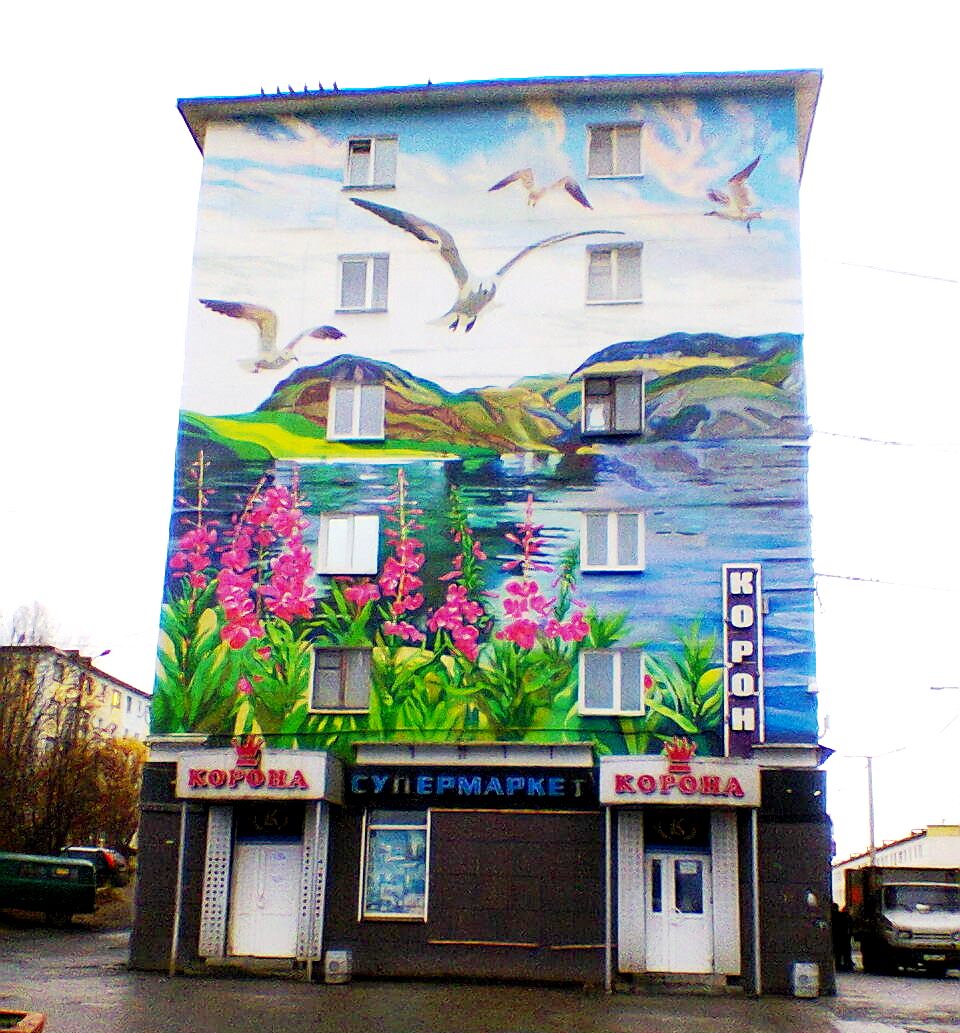 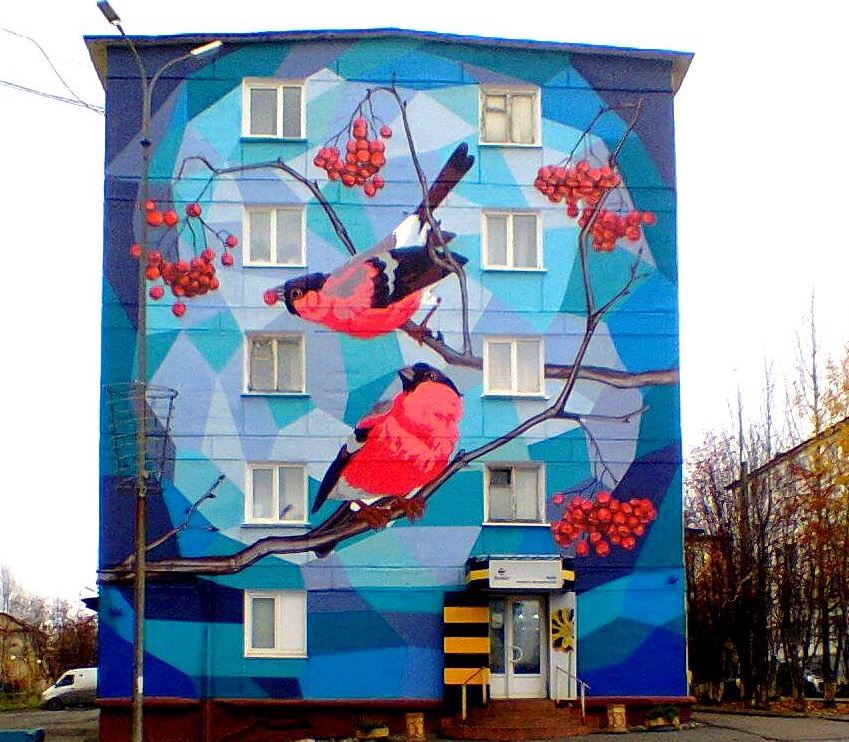 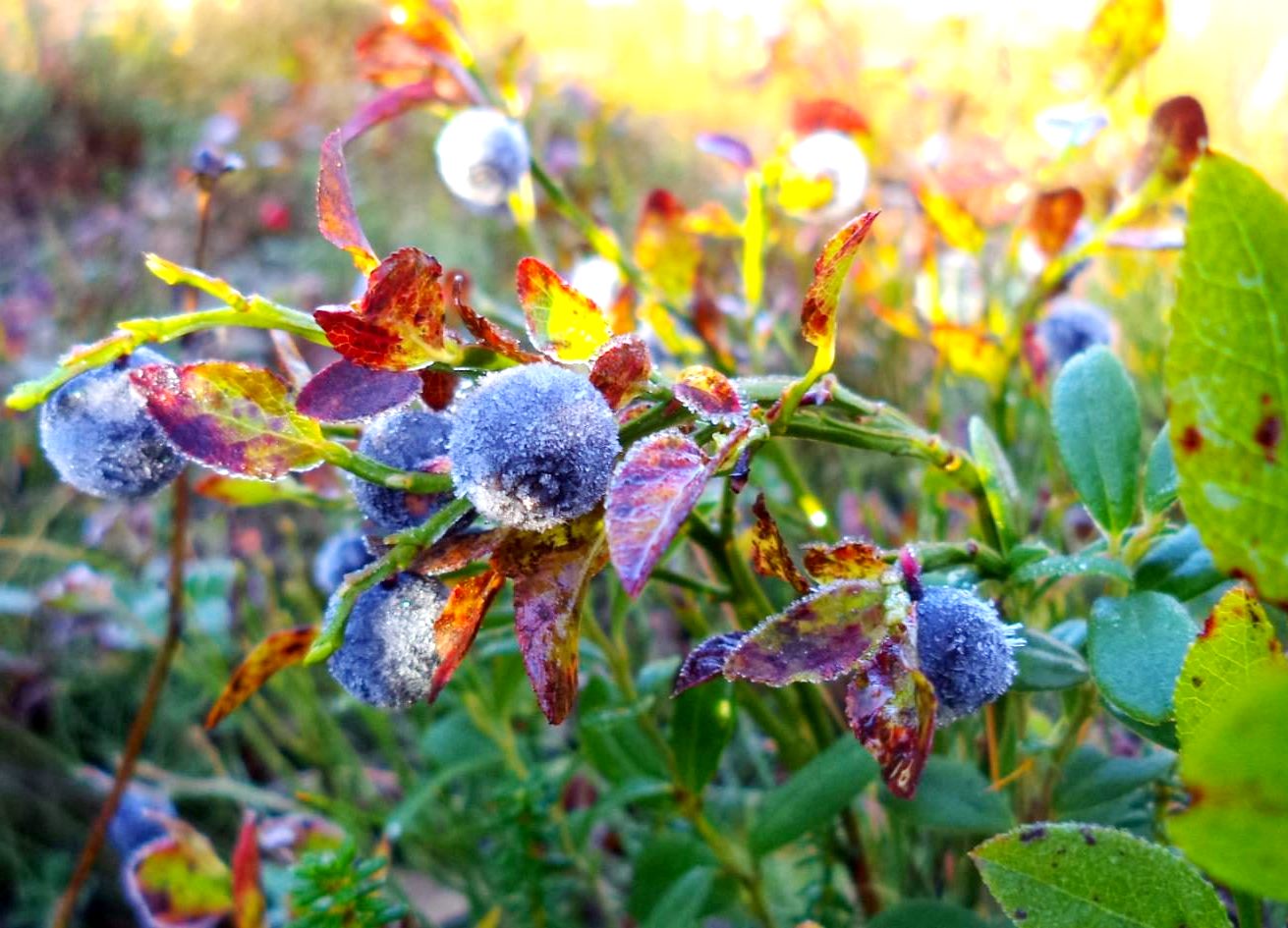 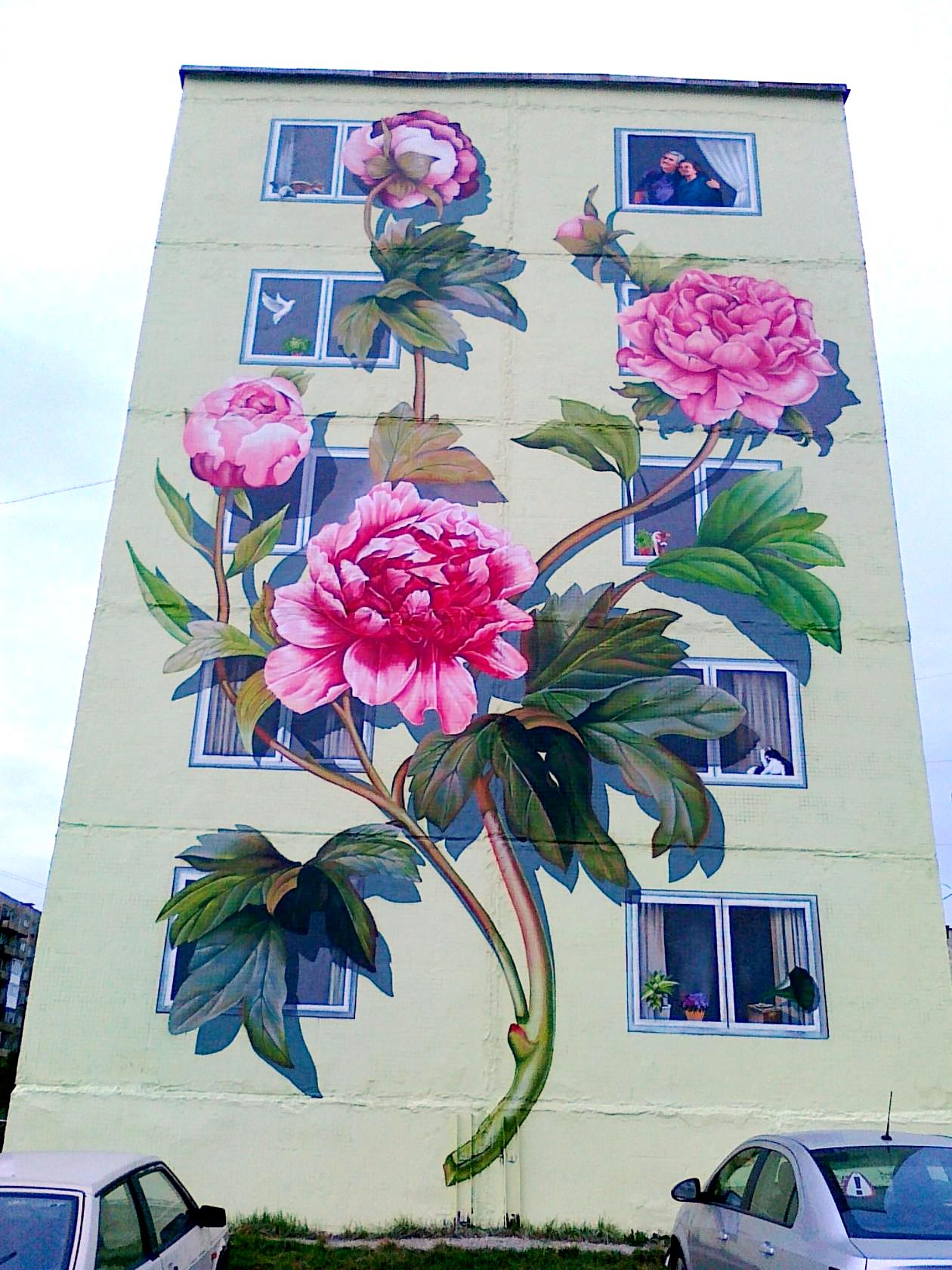 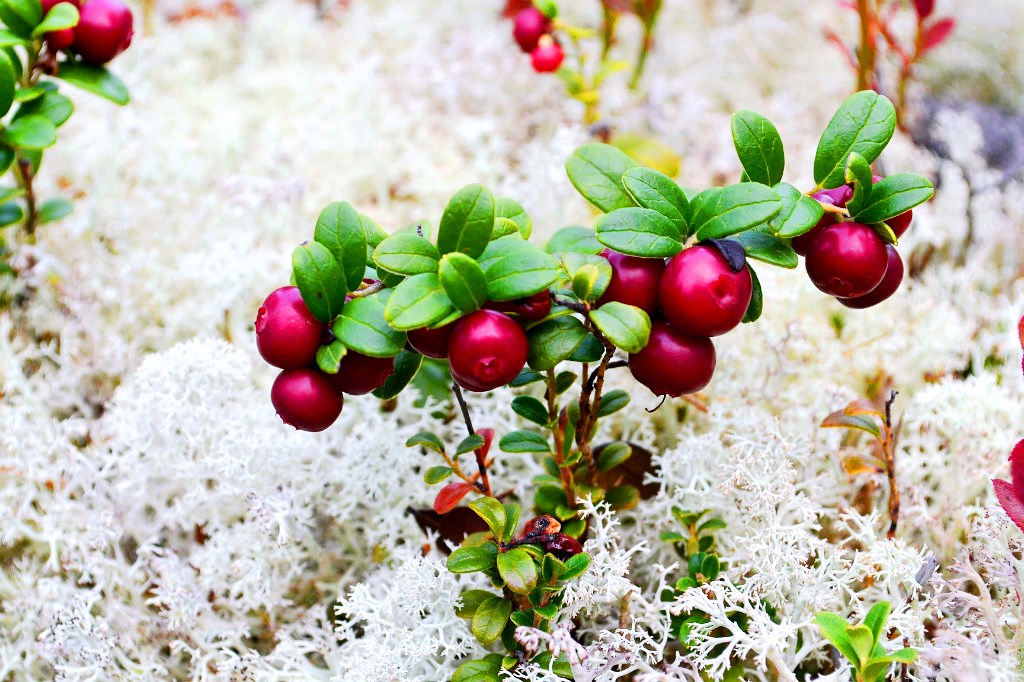 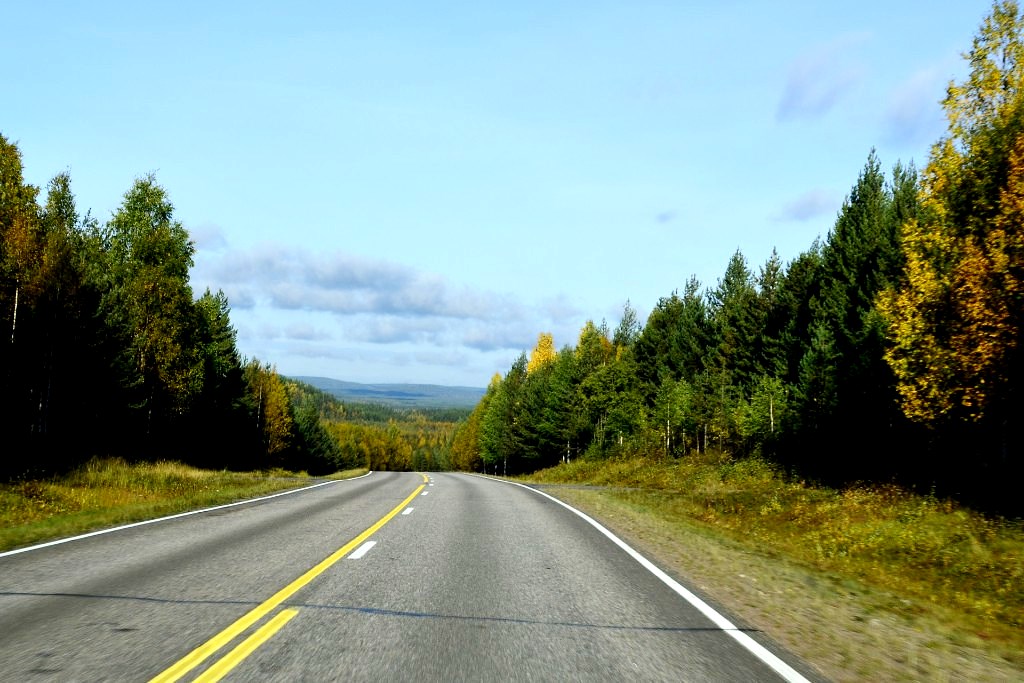 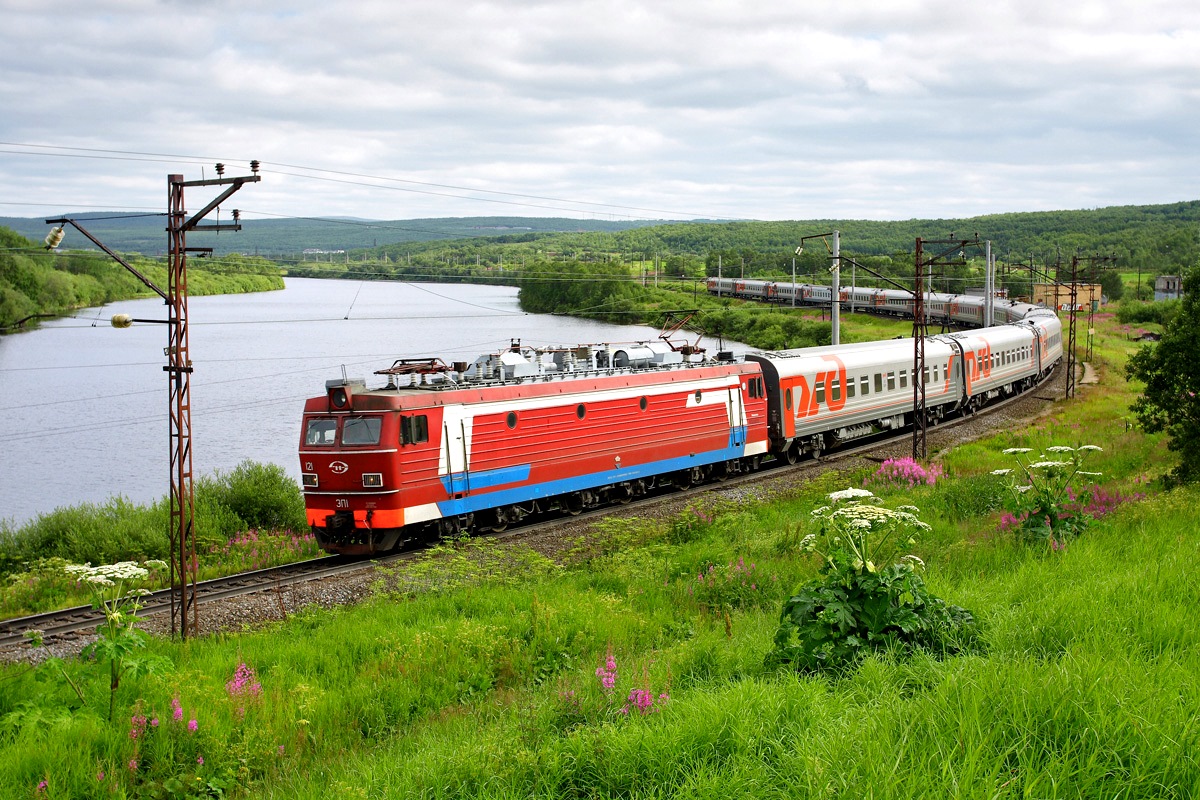 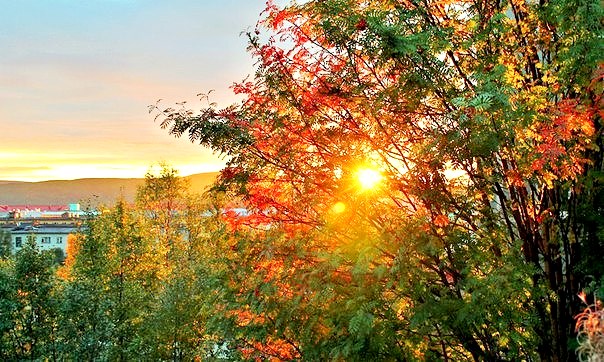 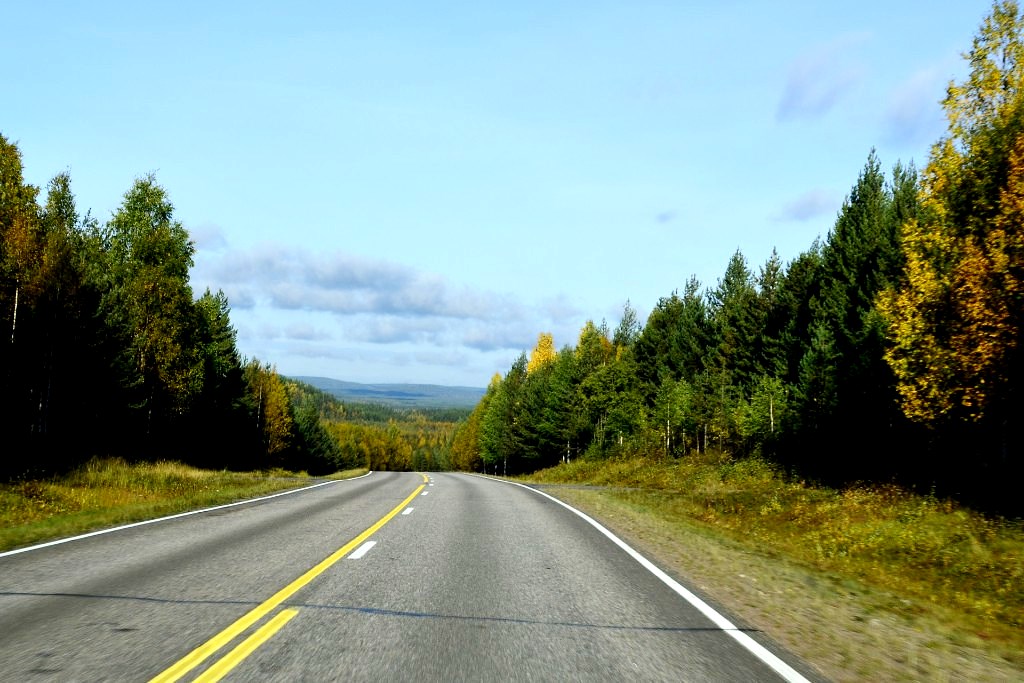 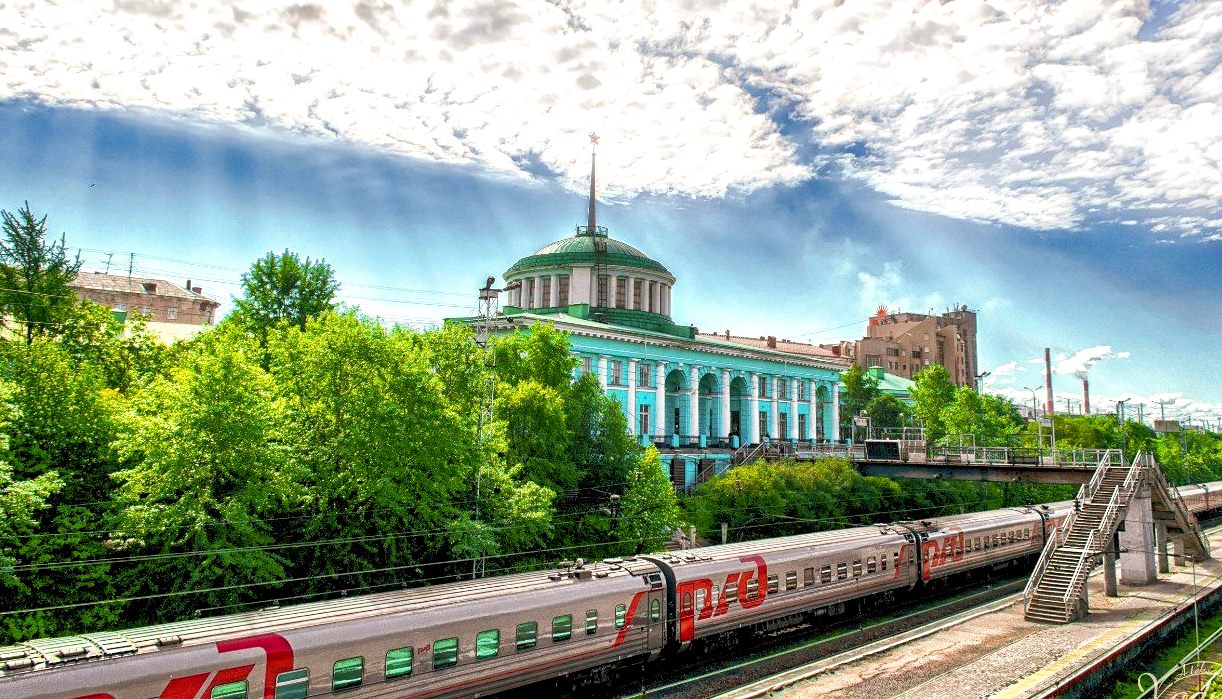 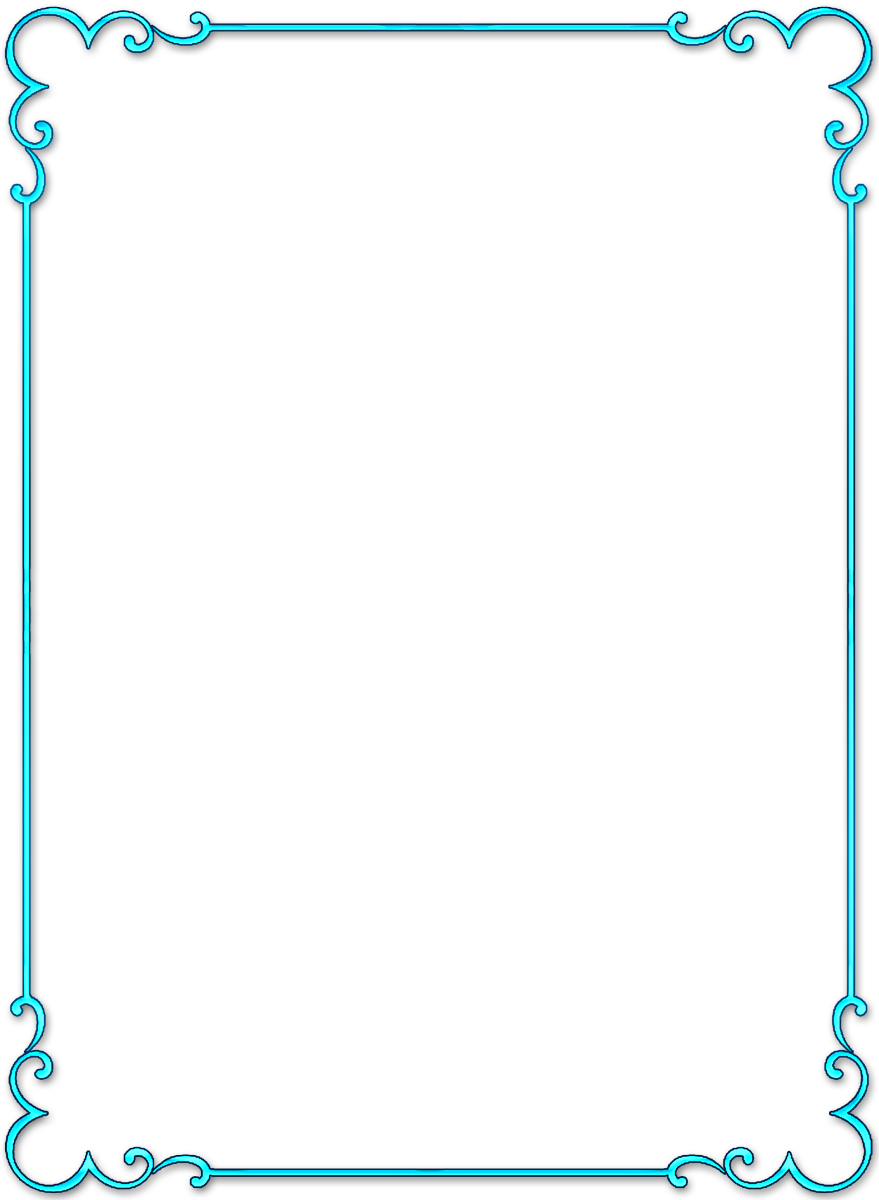 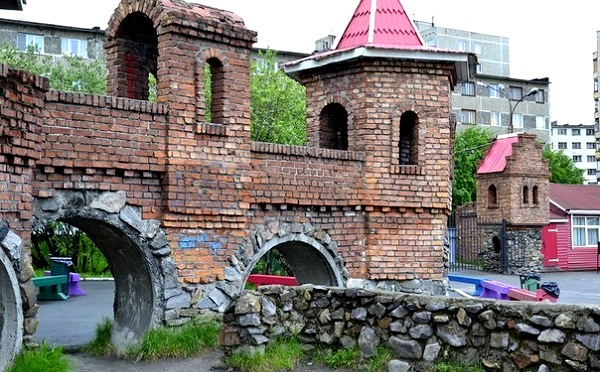 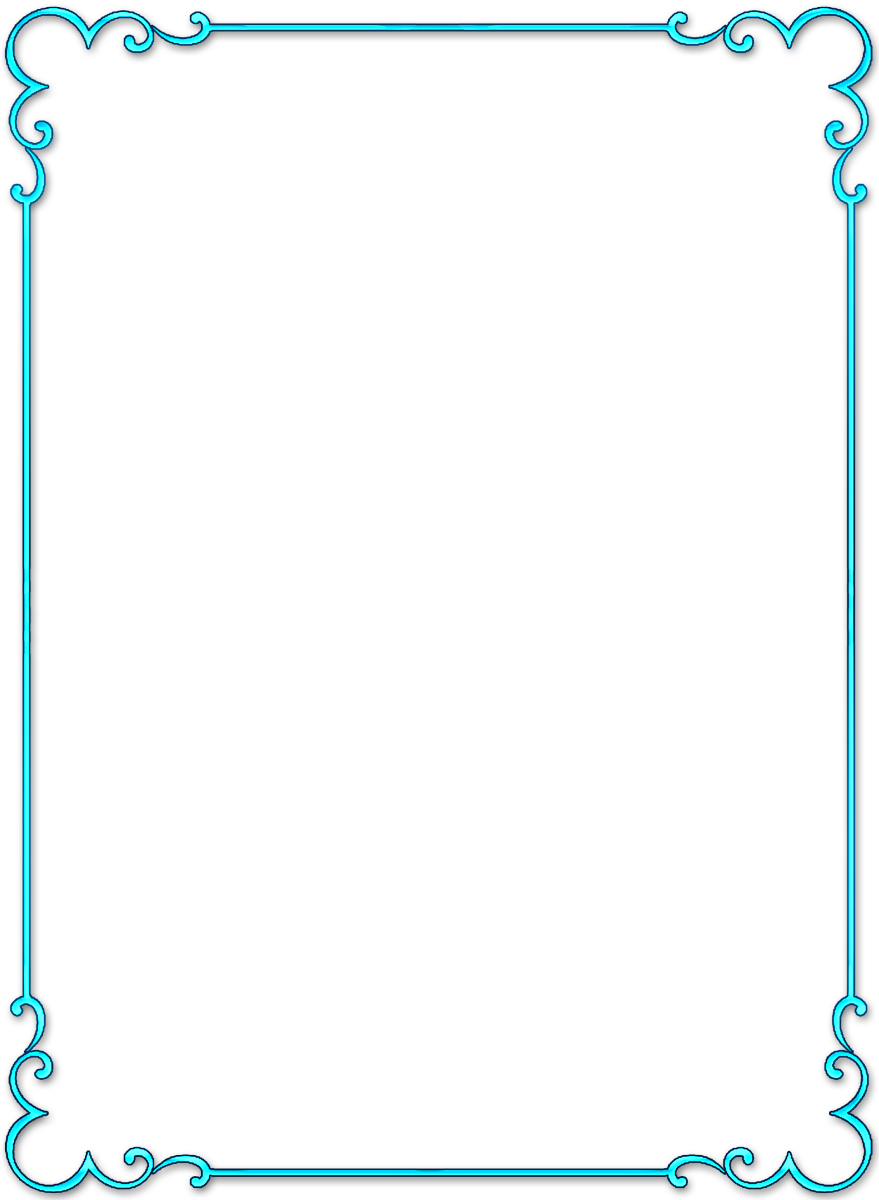 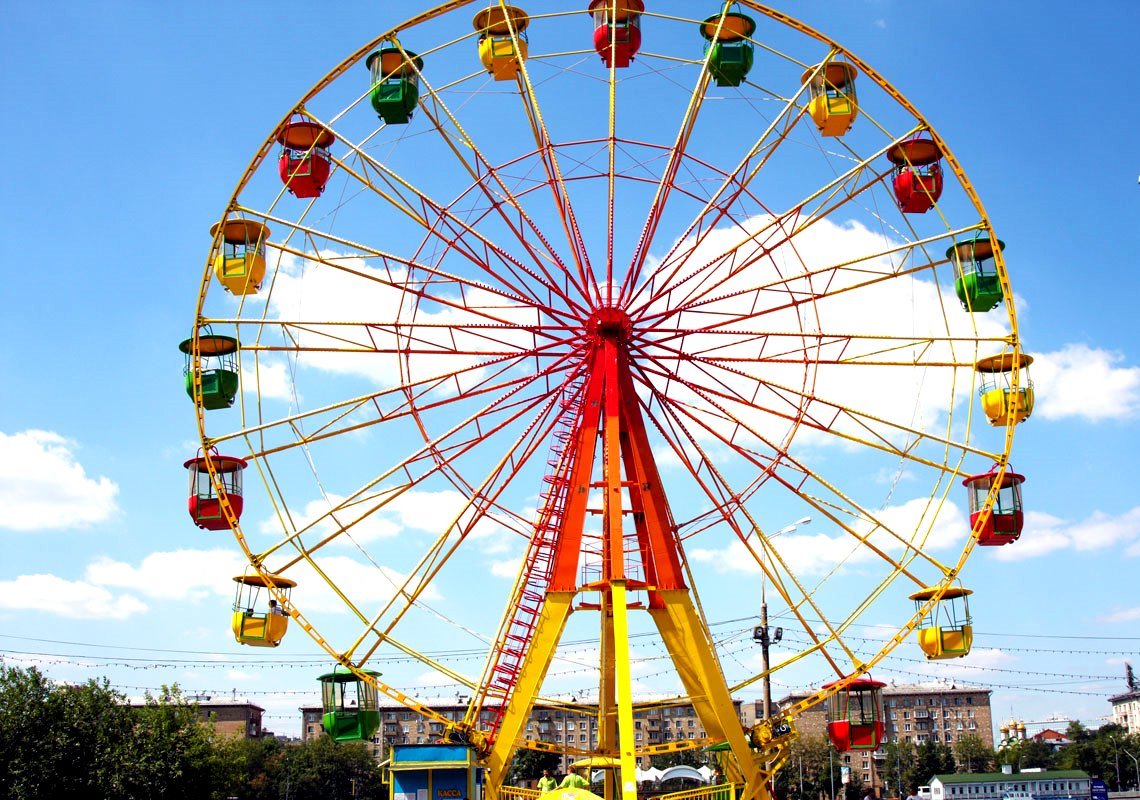 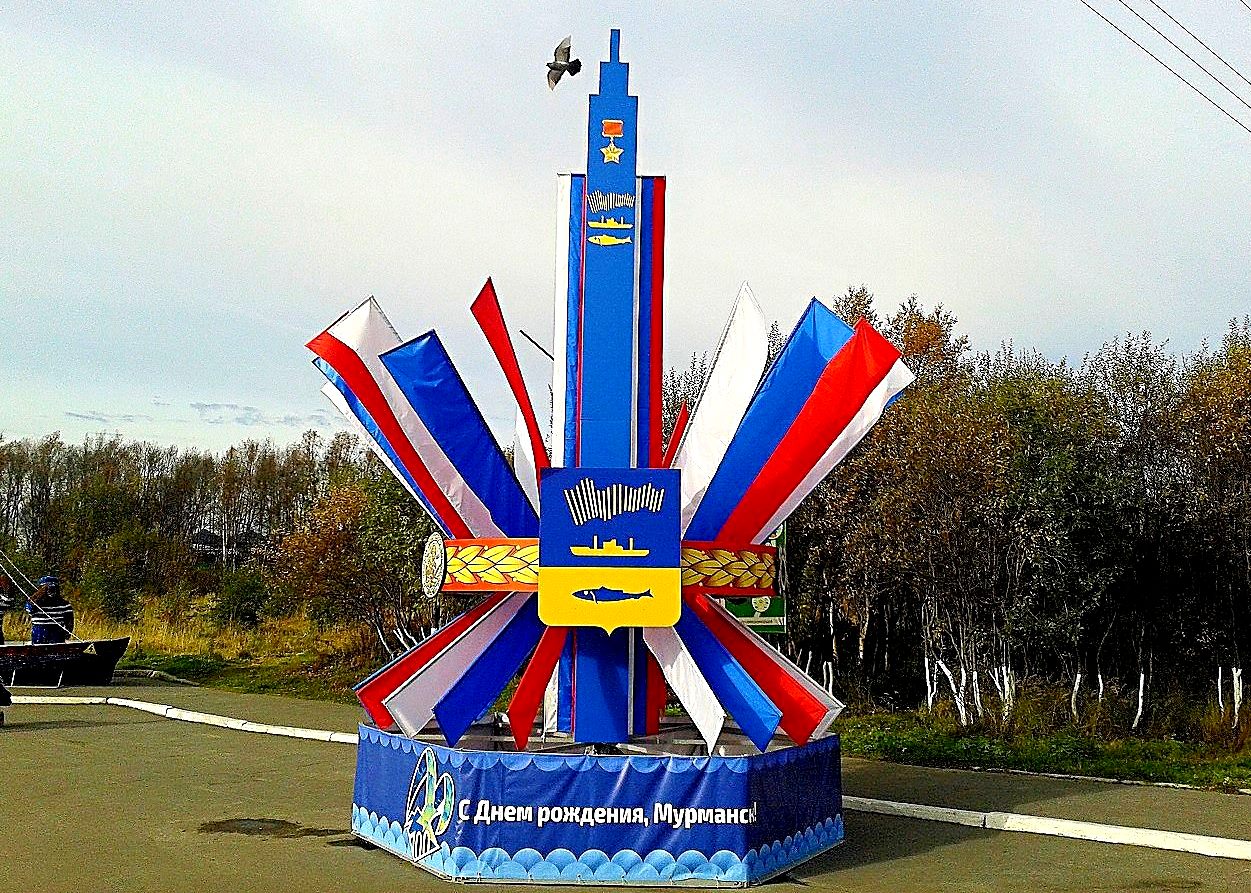 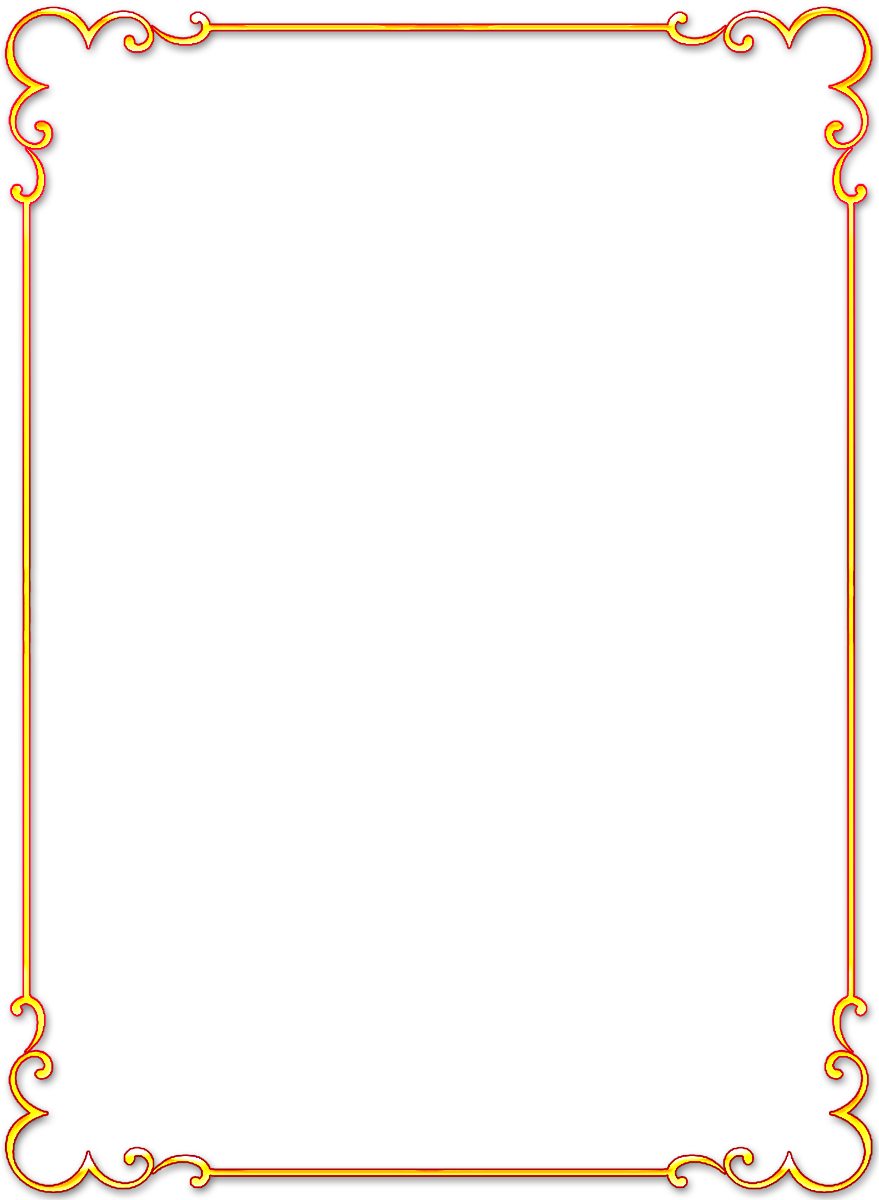 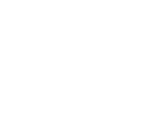 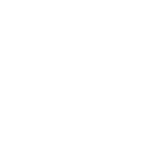 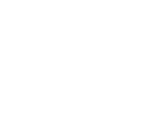 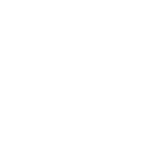 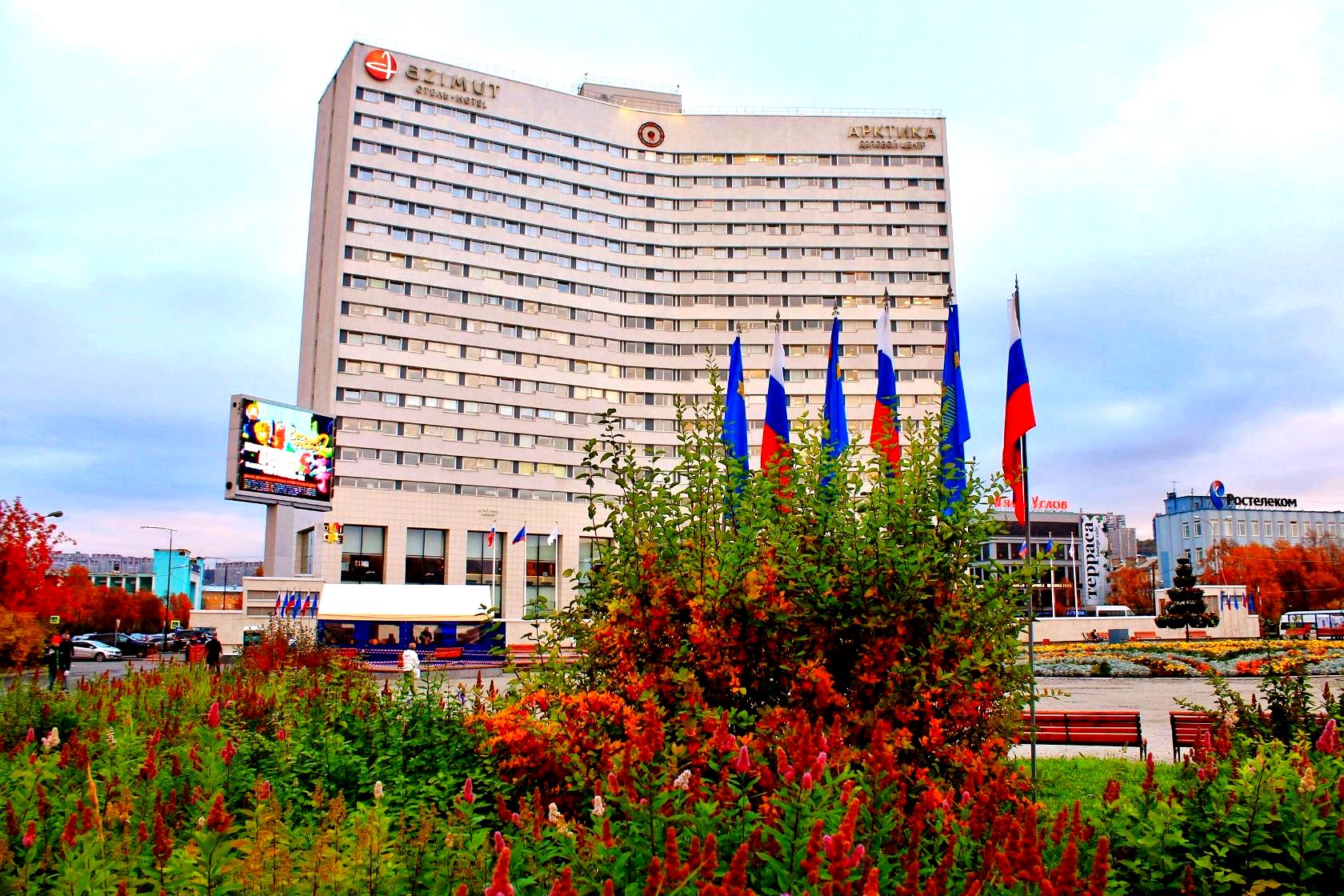 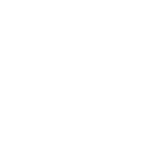 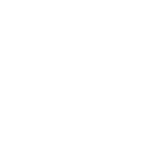 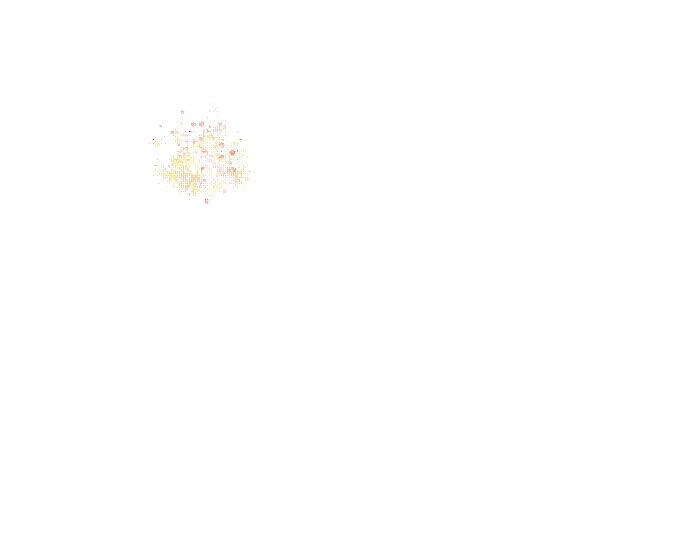 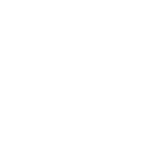 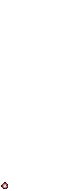 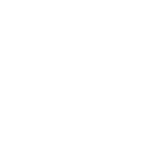 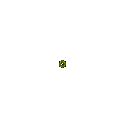 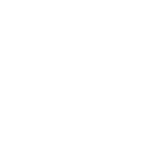 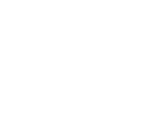 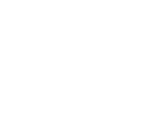 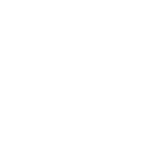 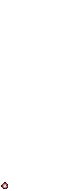 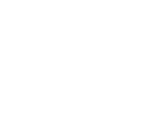 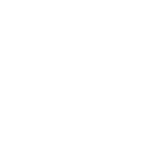 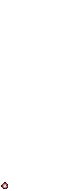 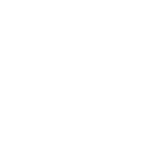 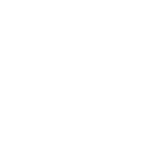 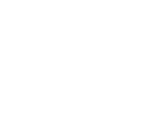 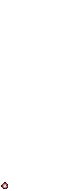 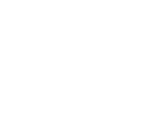 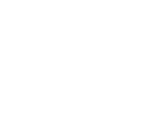 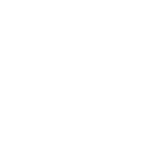 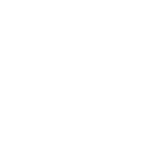 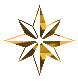 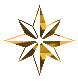 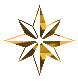 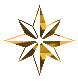